Tu Jest
Bosko
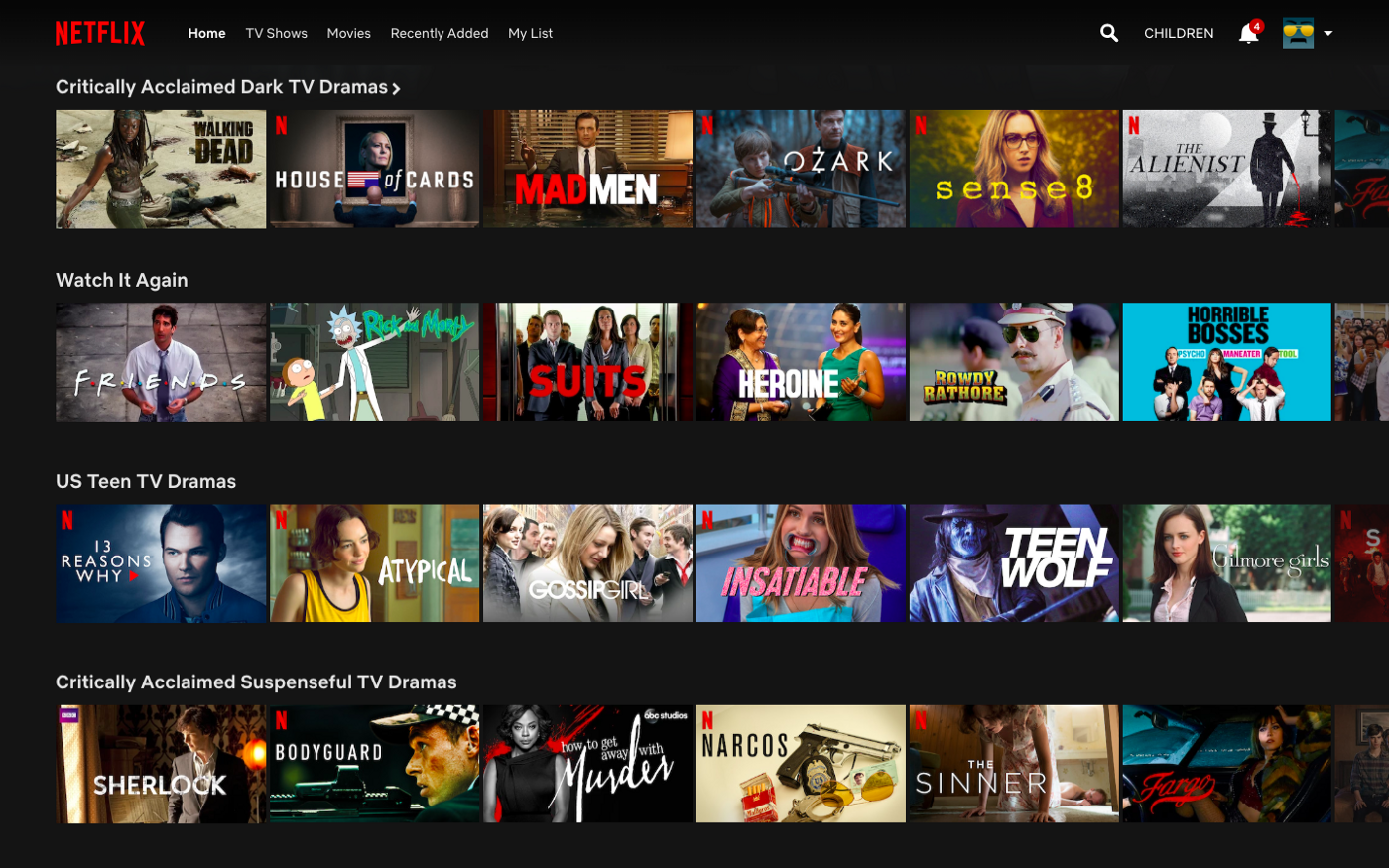 Tu Jest
Bosko
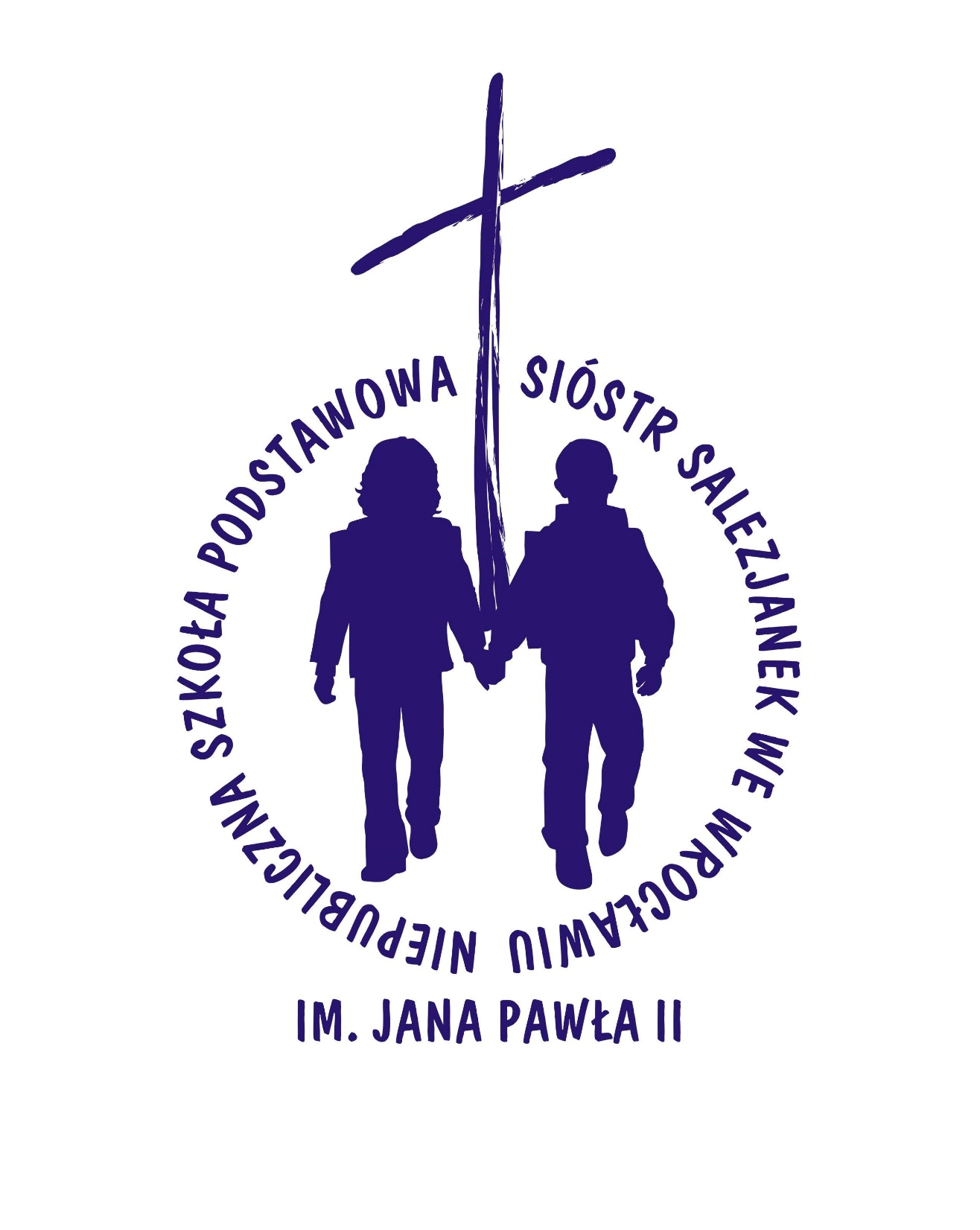 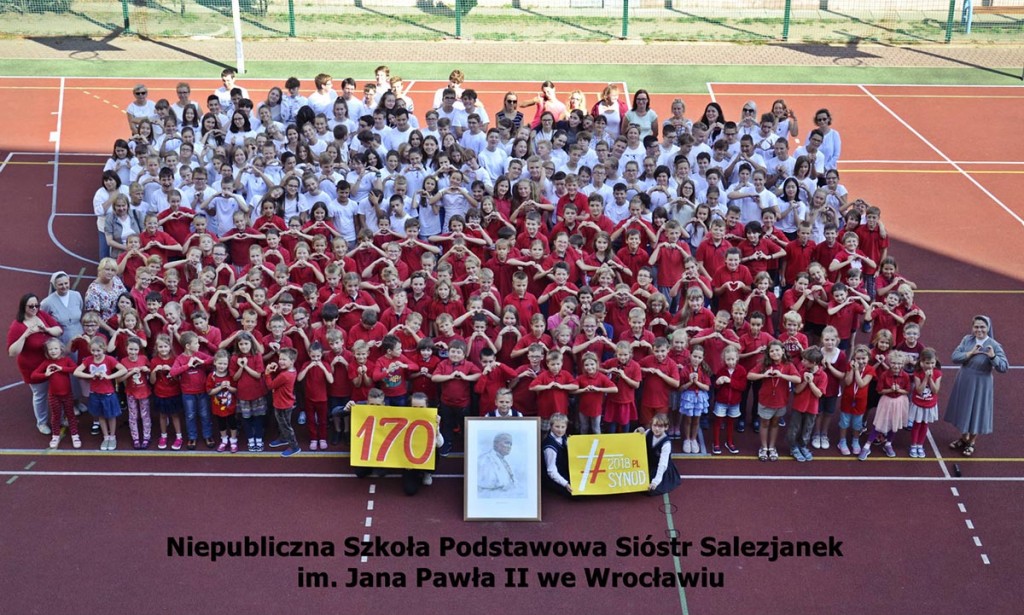 NASZA SZKOŁA
Niepubliczna Szkoła Sióstr Salezjanek im. Jana Pawła II we Wrocławiu
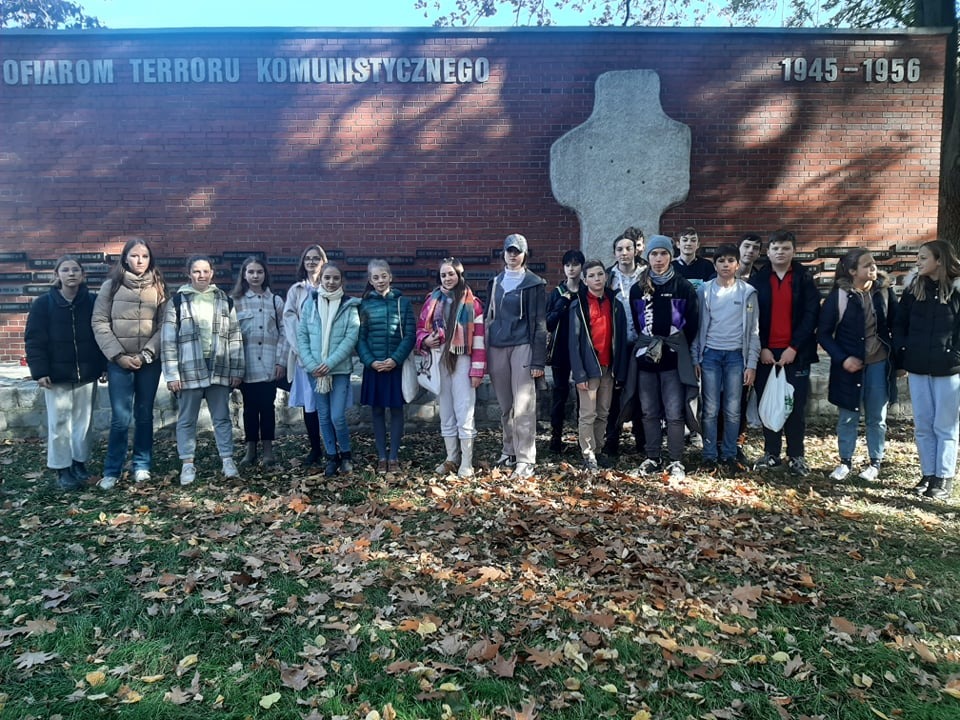 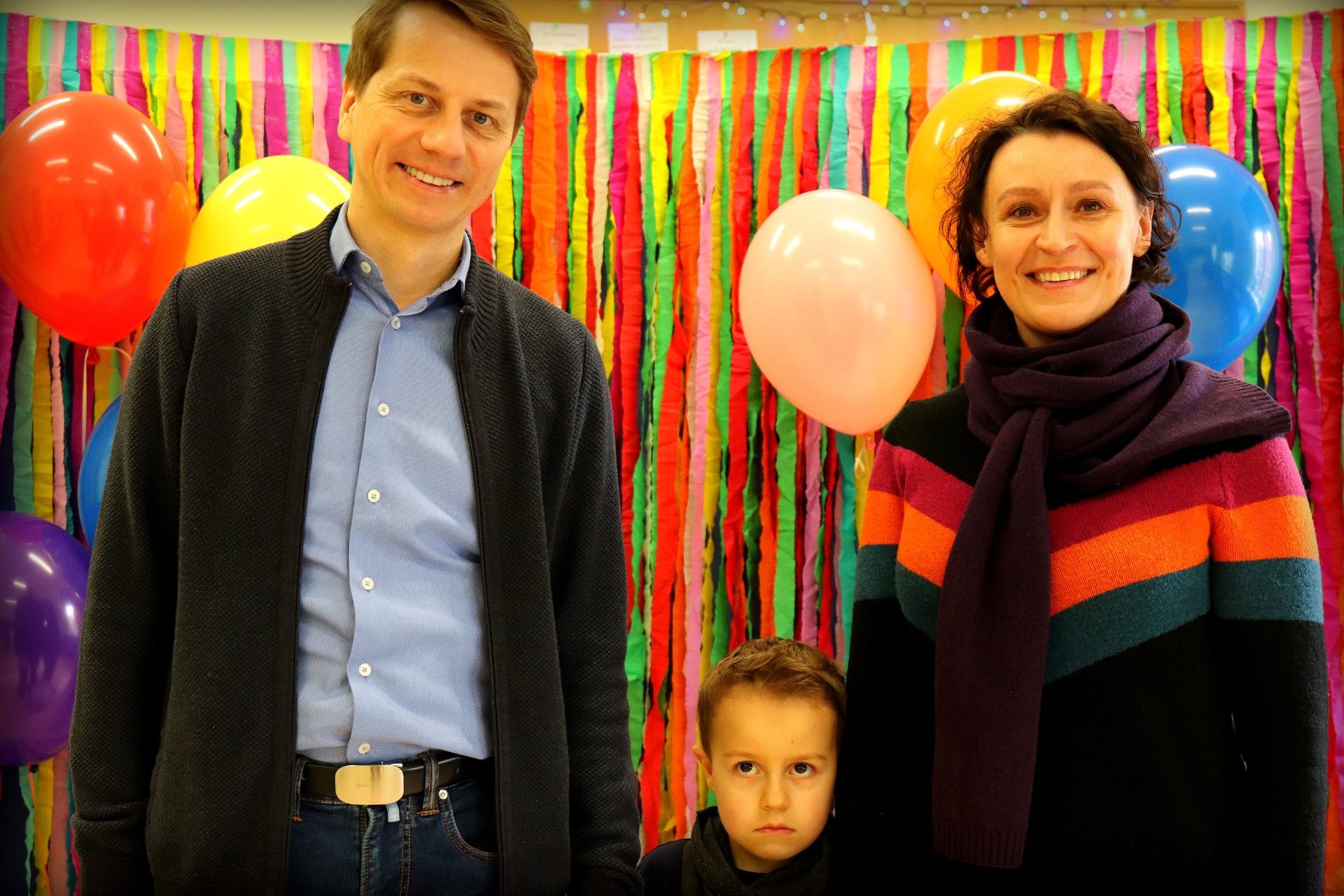 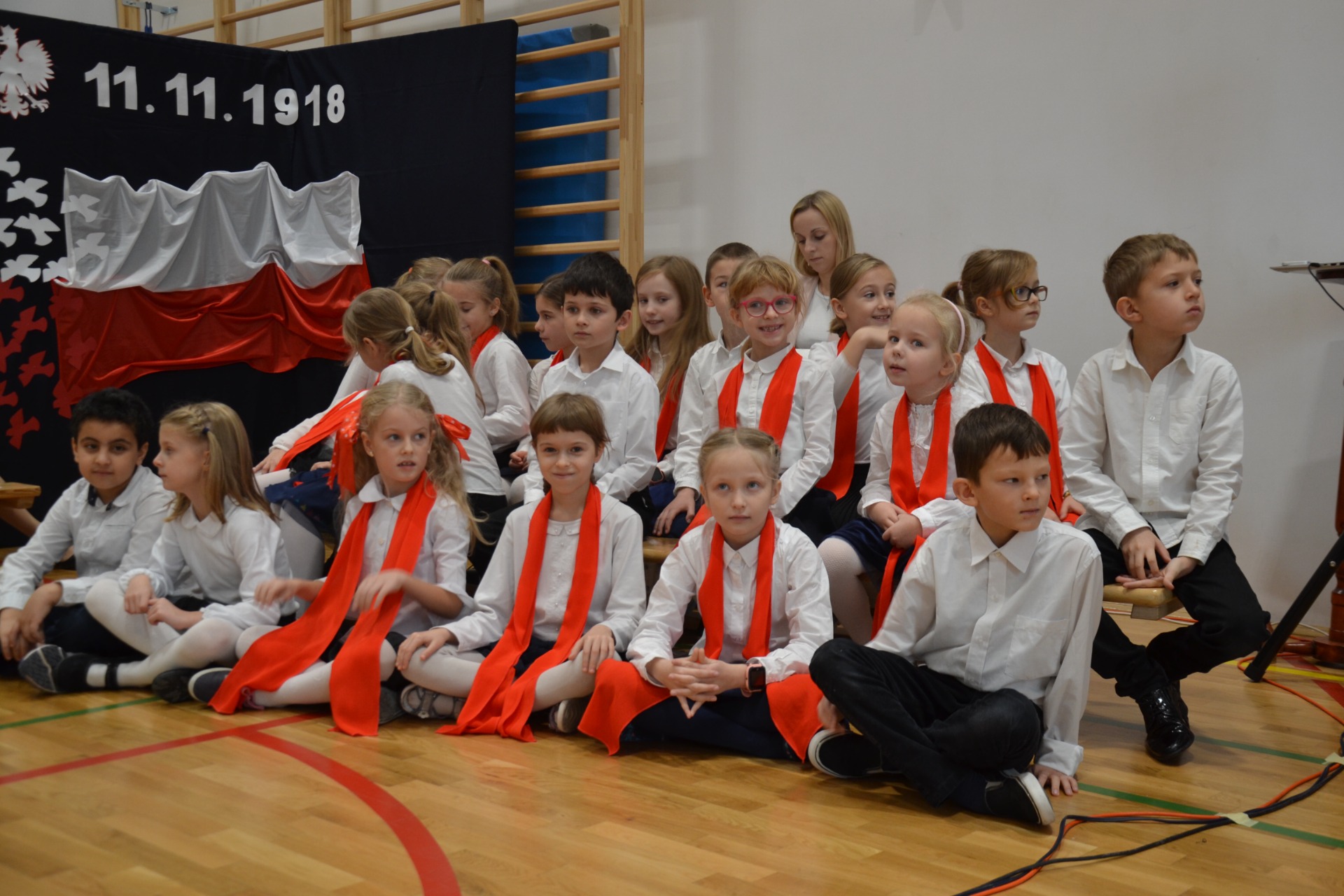 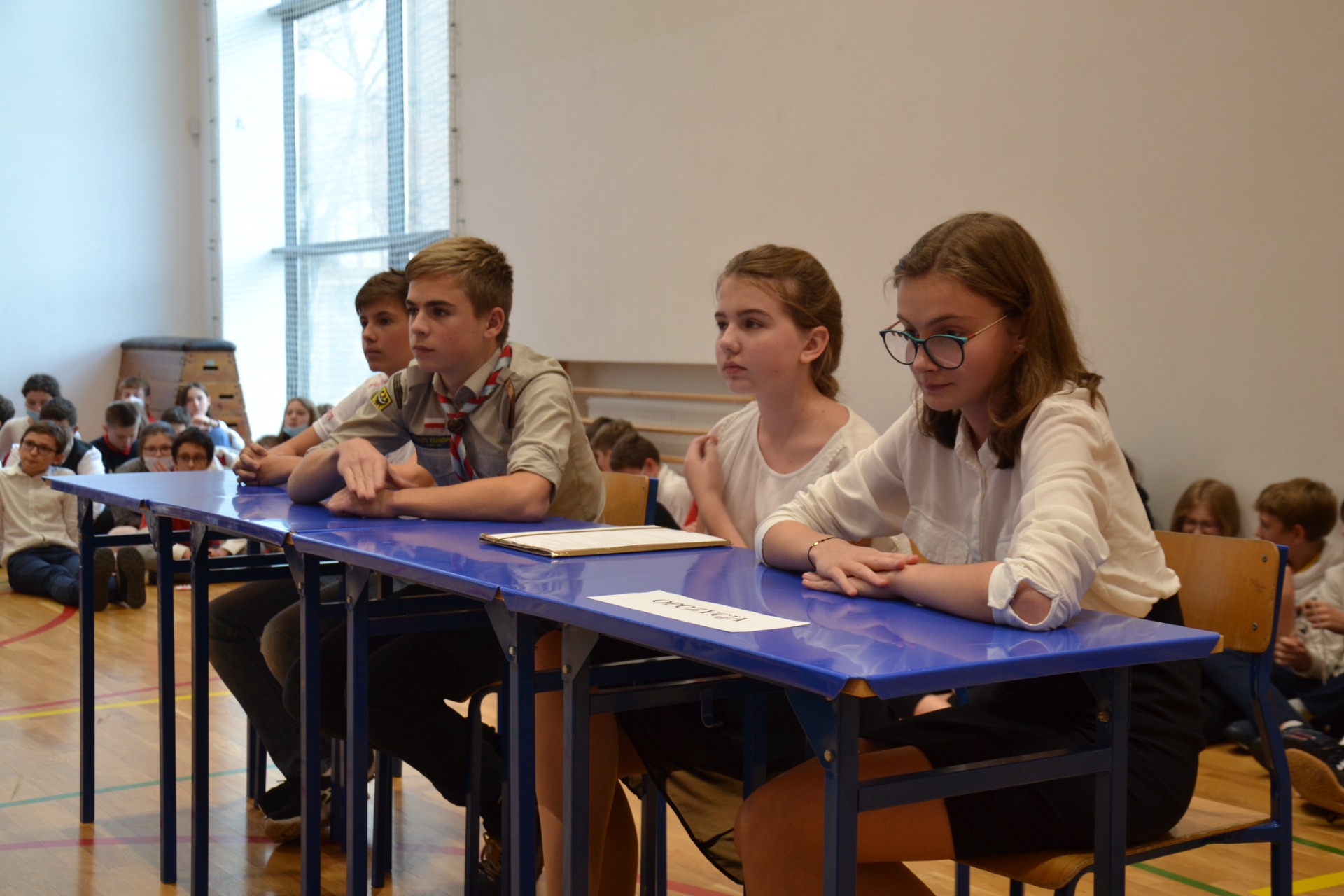 Dzień otwarty
Dzień Niepodległości
#SzkołaPamięta
Debata Oksfordzka
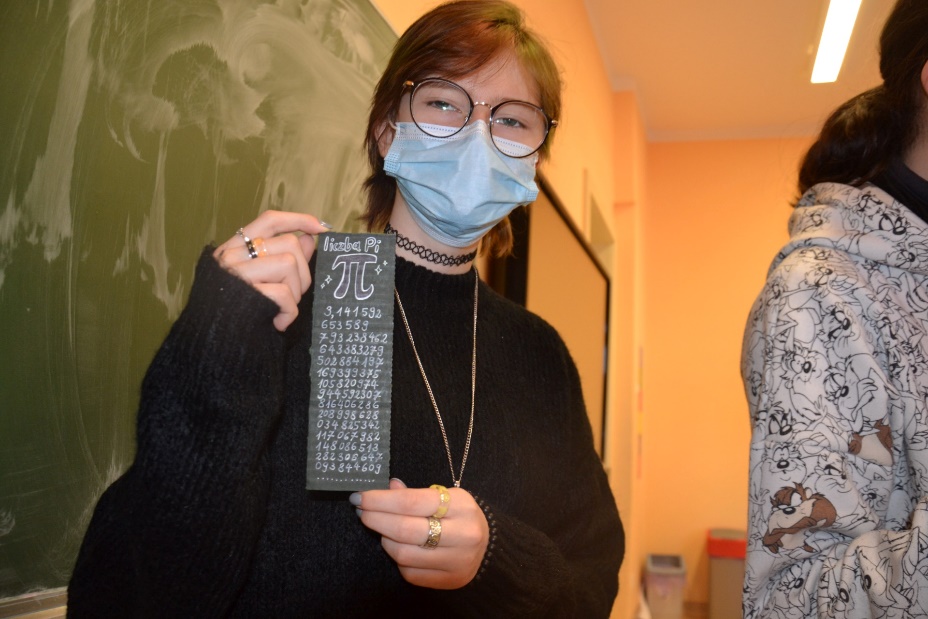 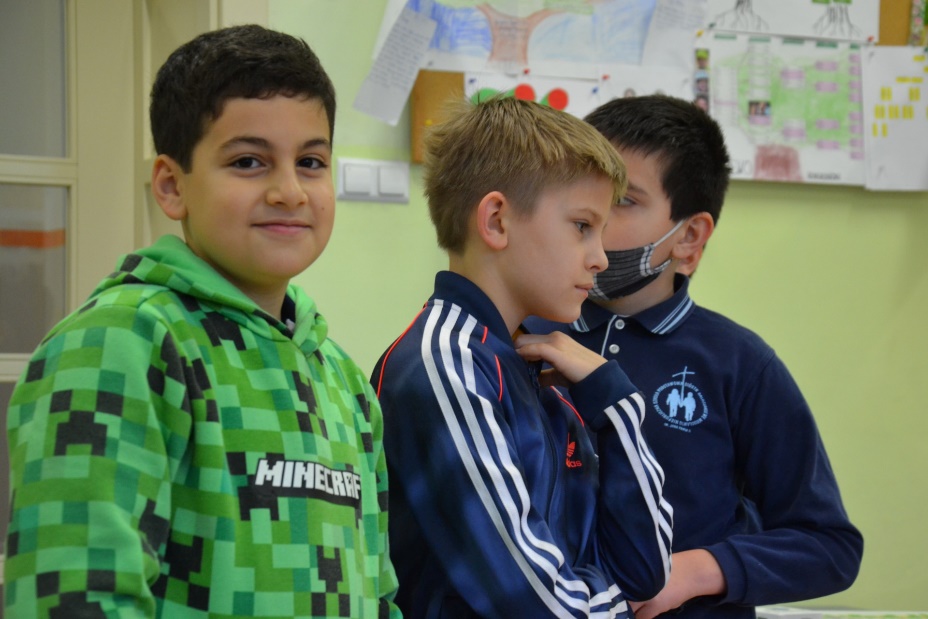 Andrzejki
Światowy dzień liczby TT
Dzień Dziecka
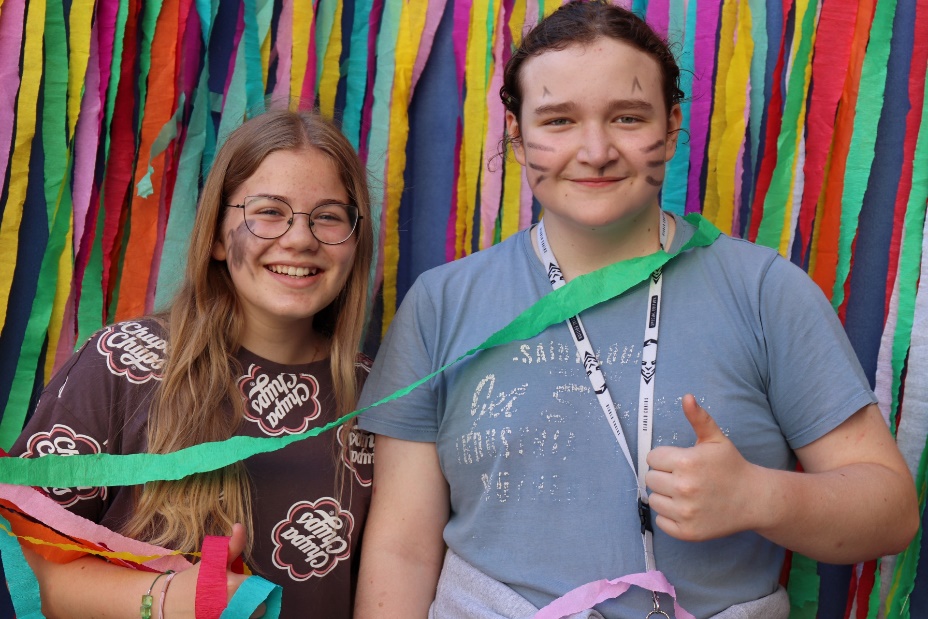 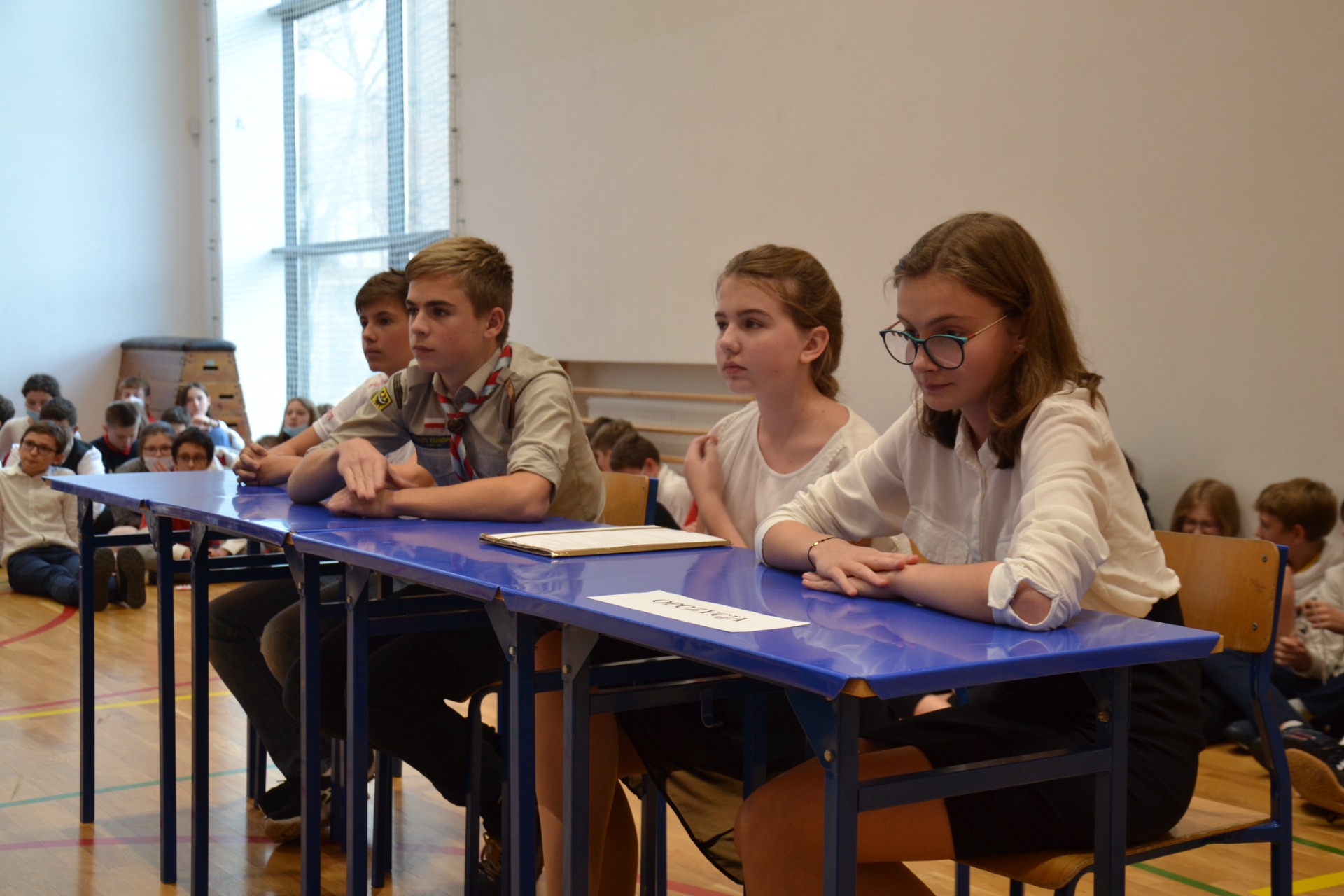 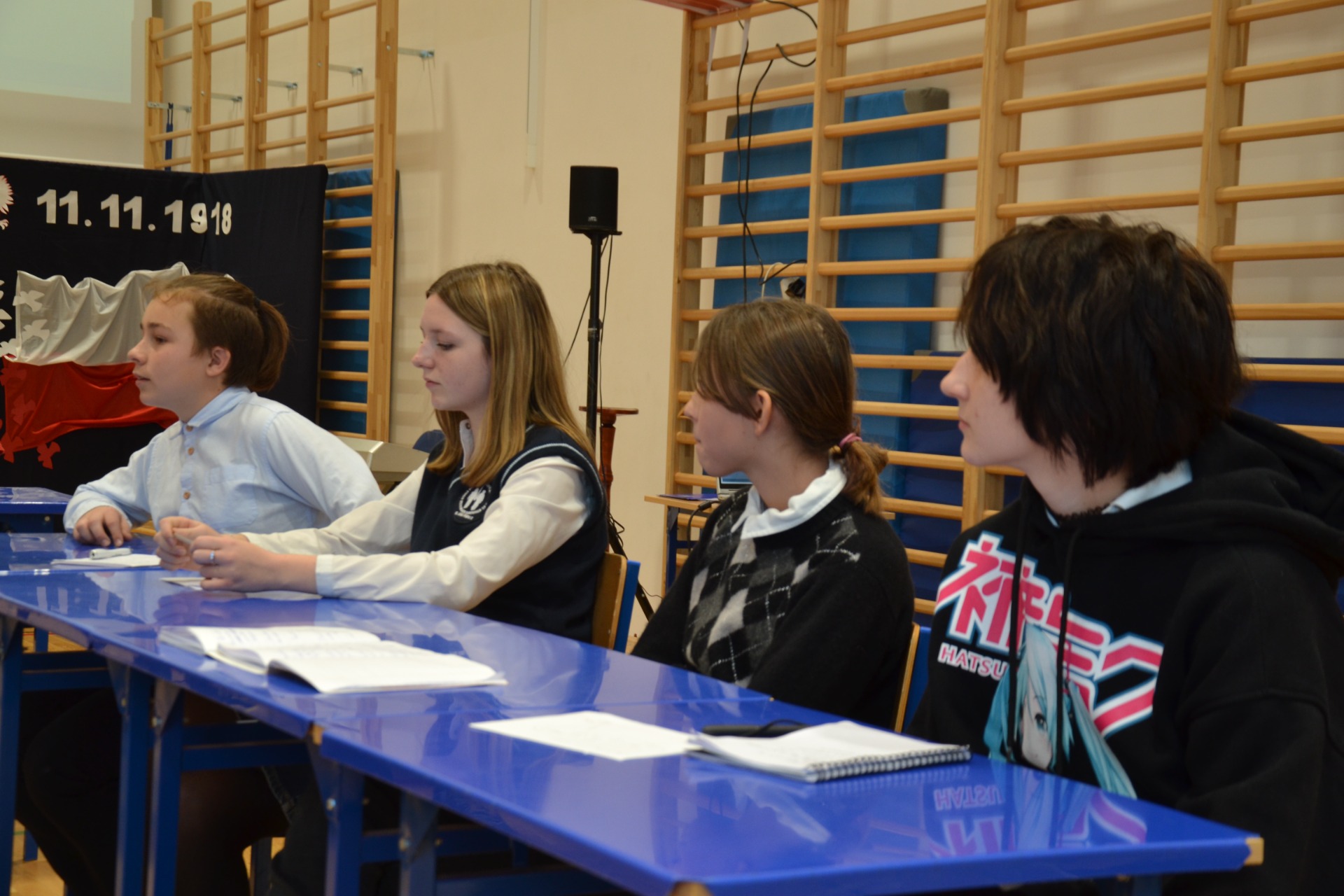 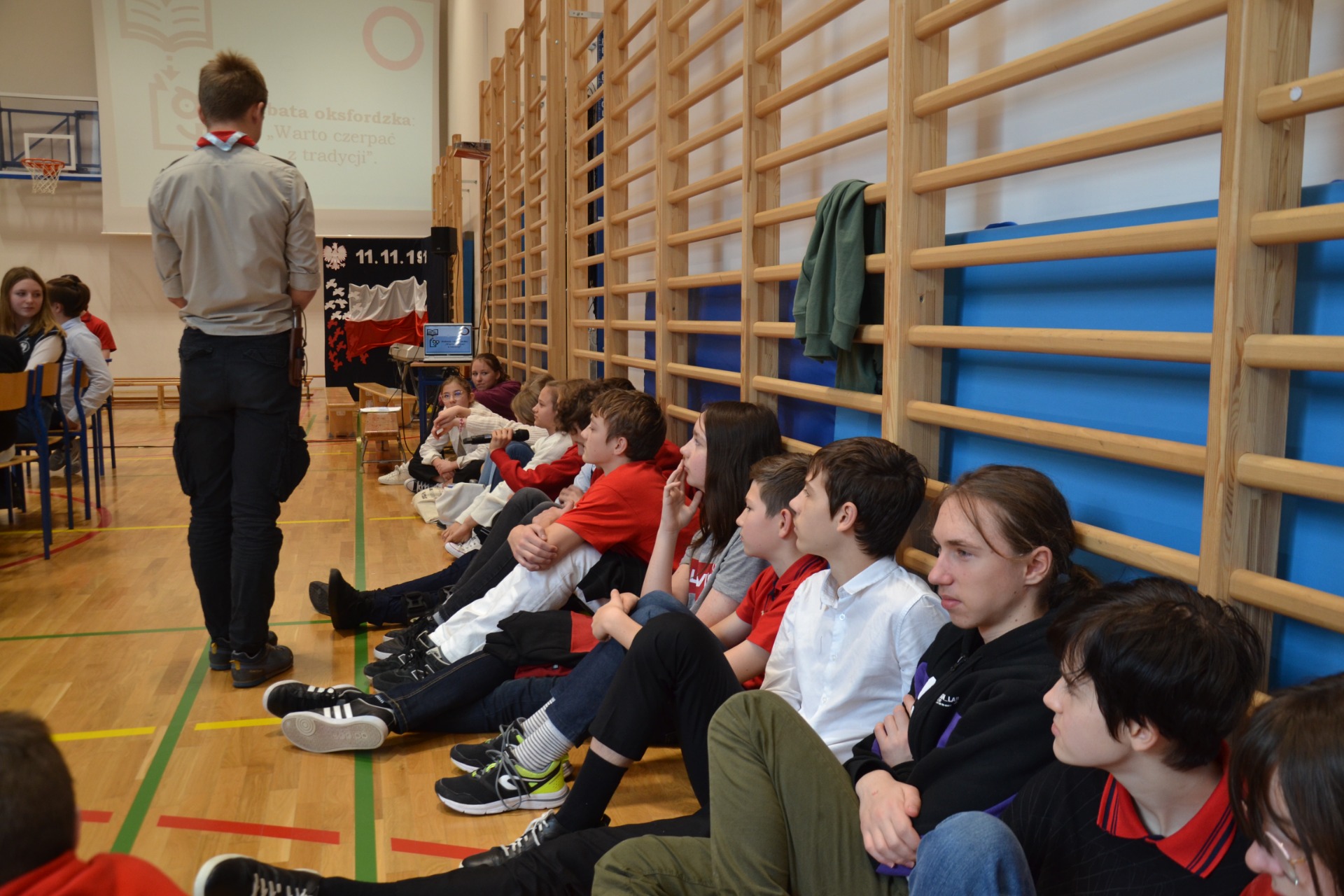 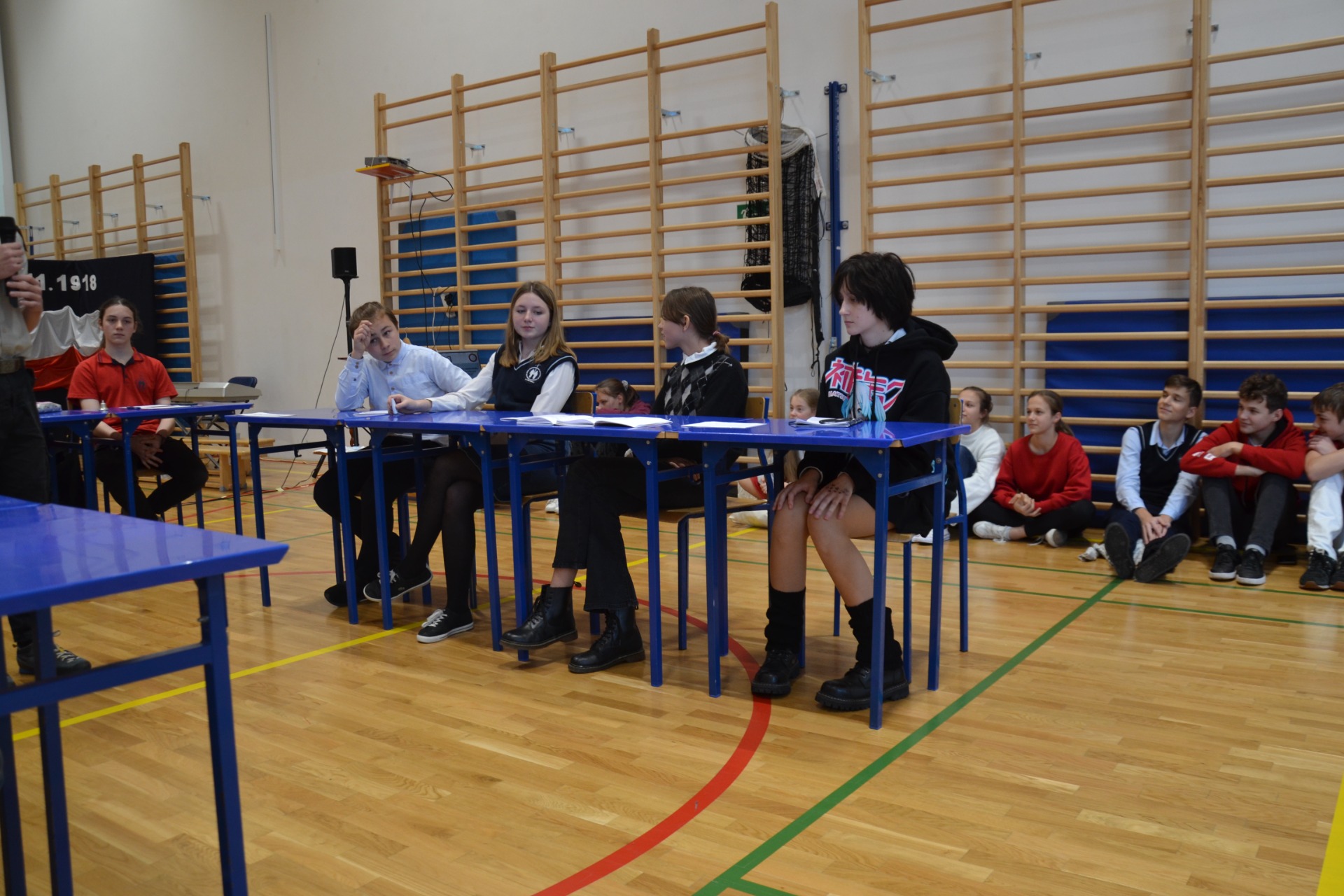 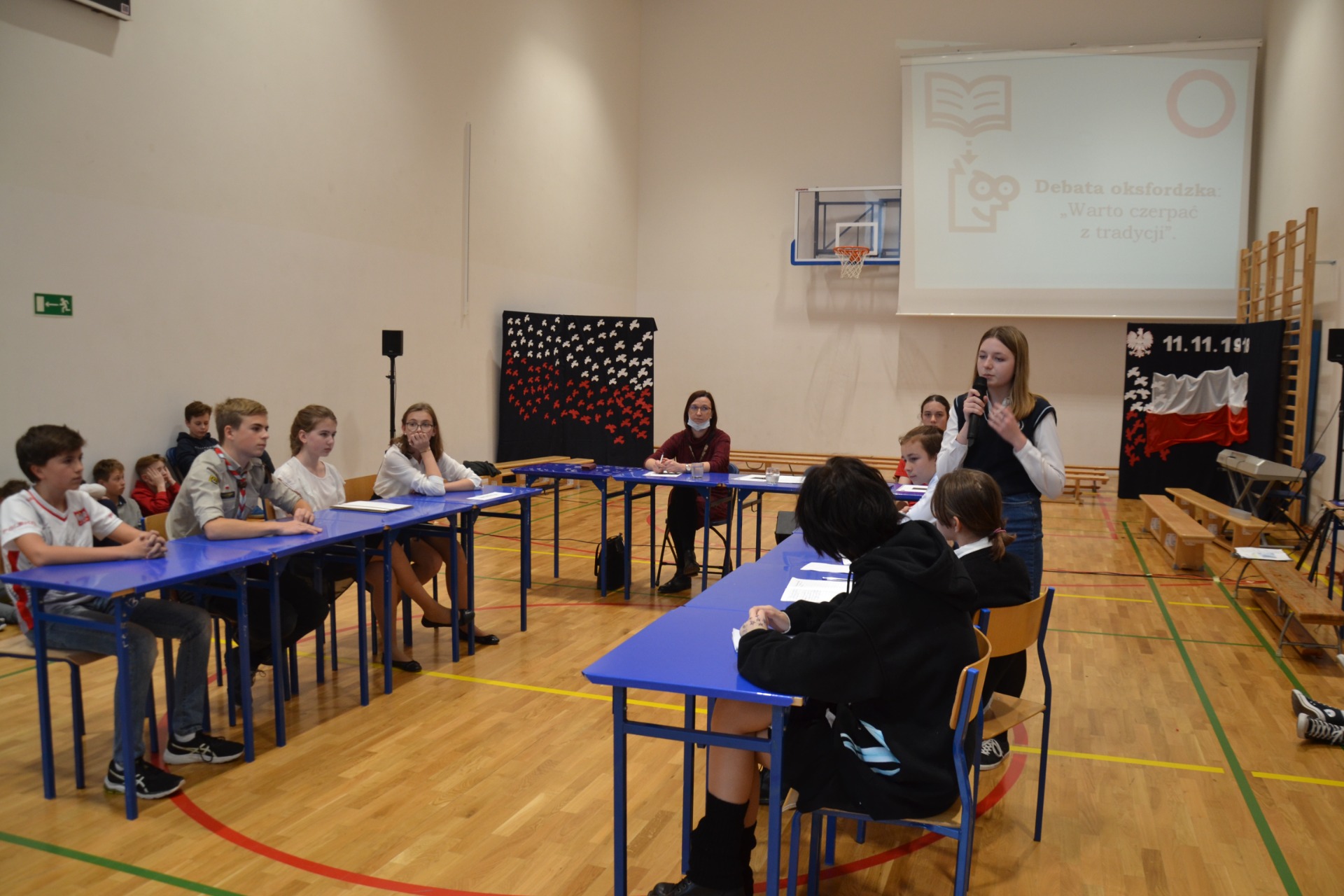 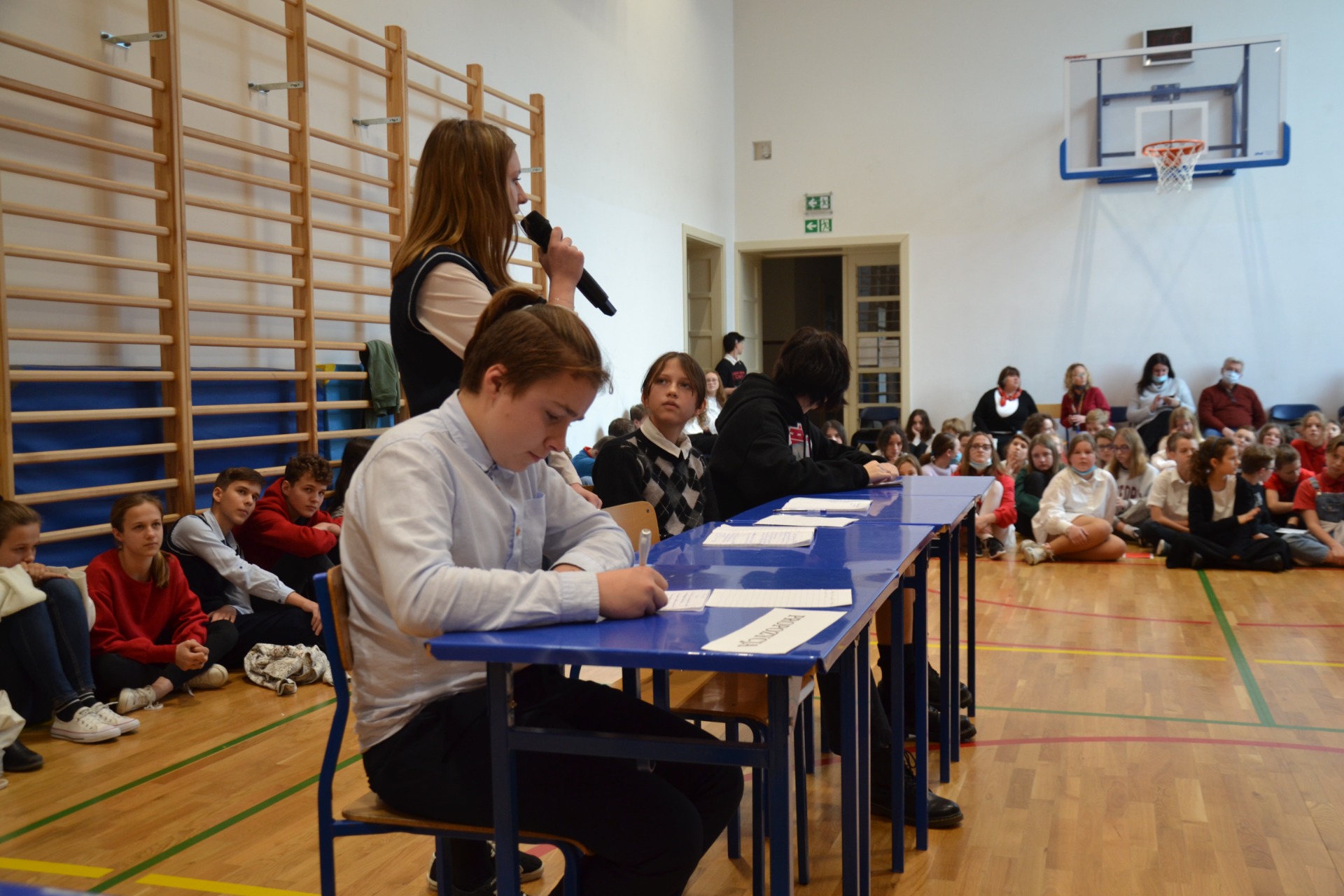 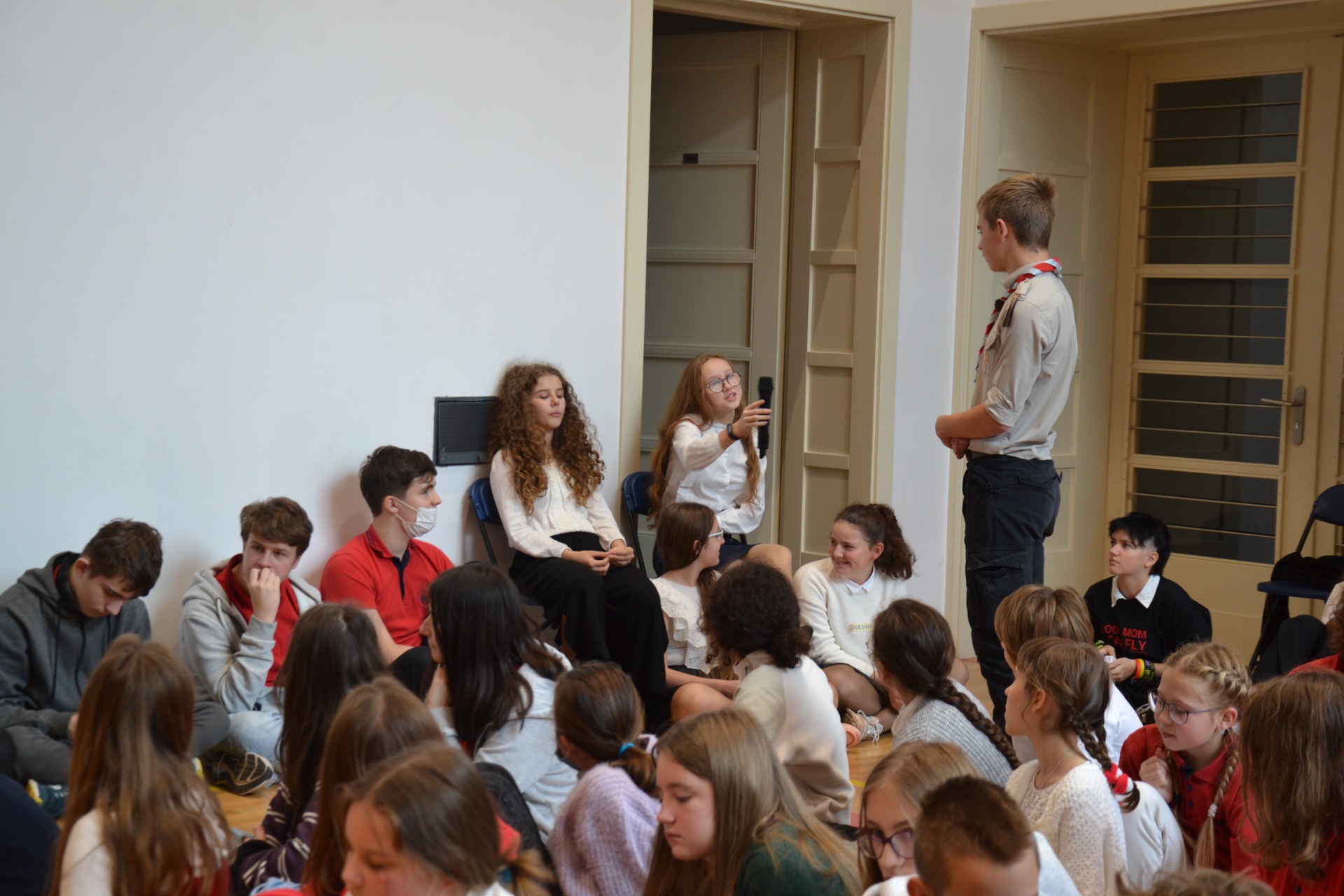 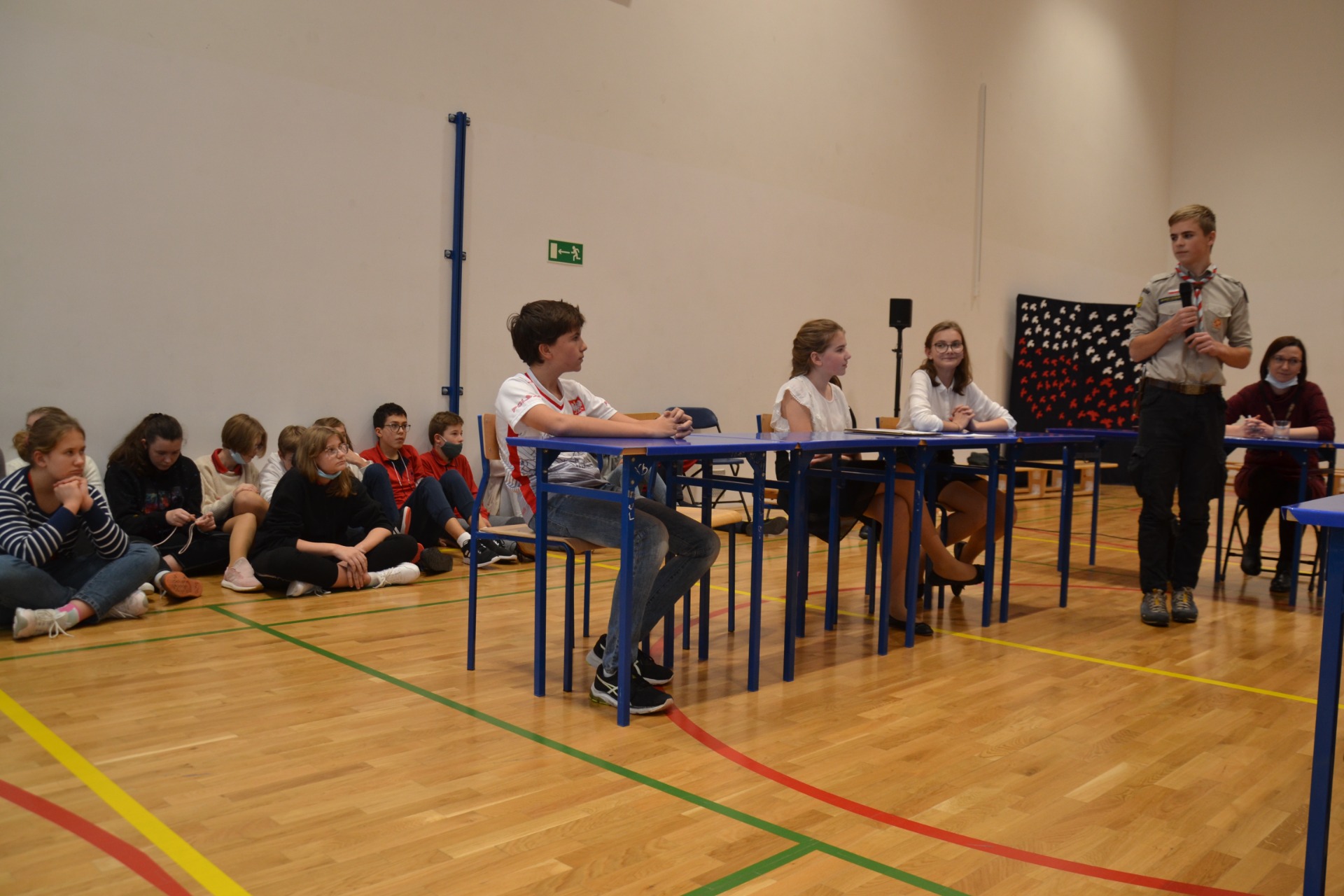 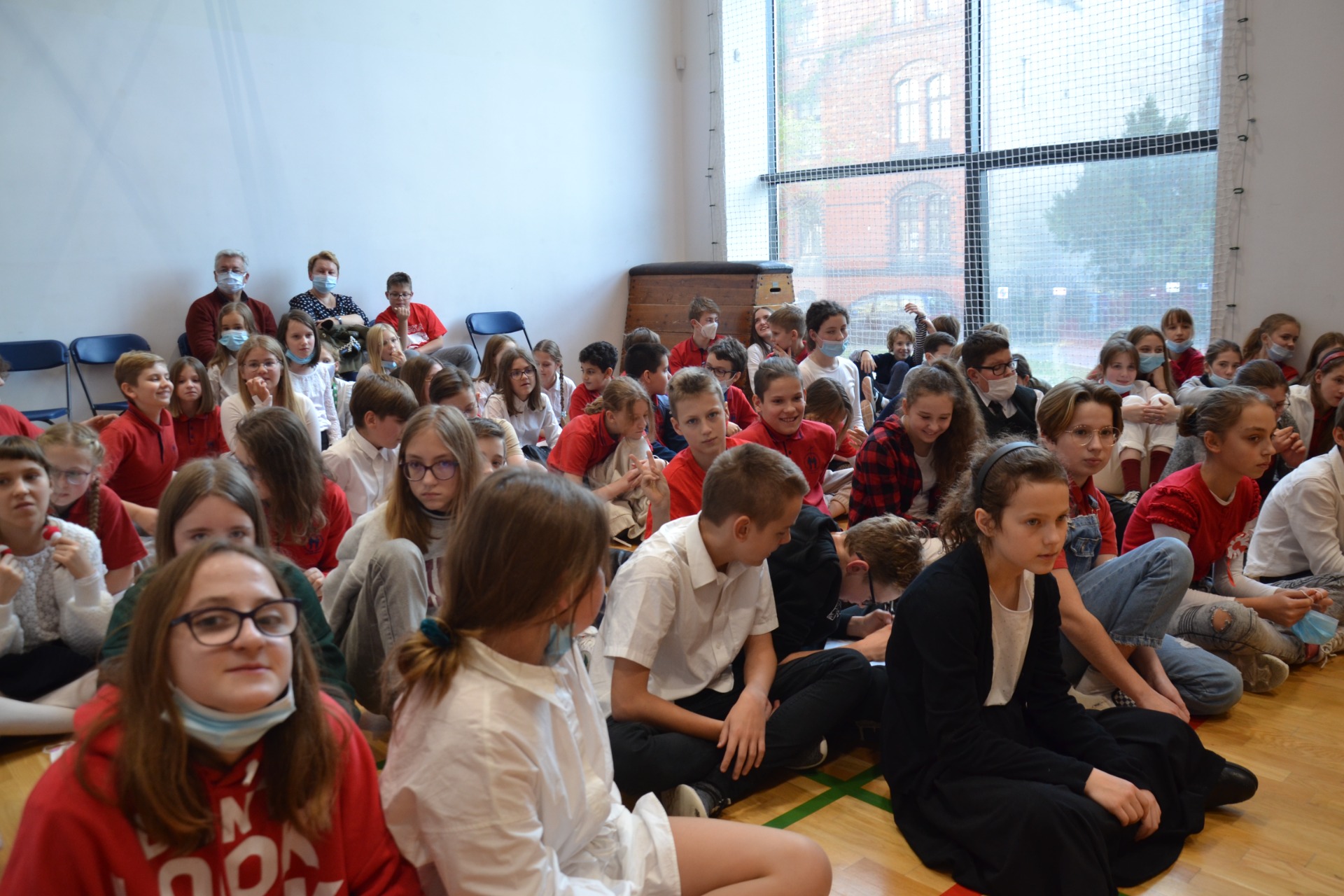 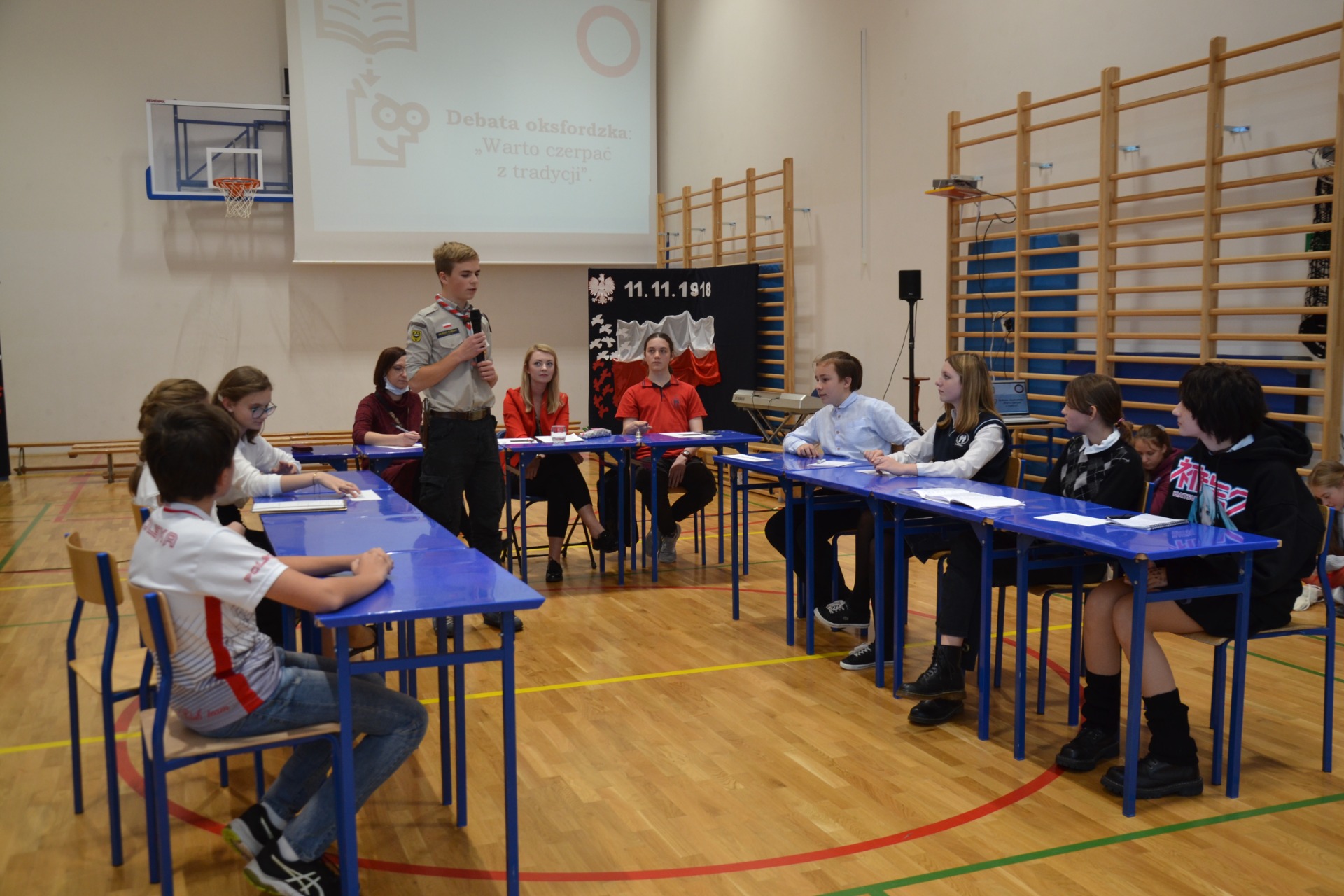 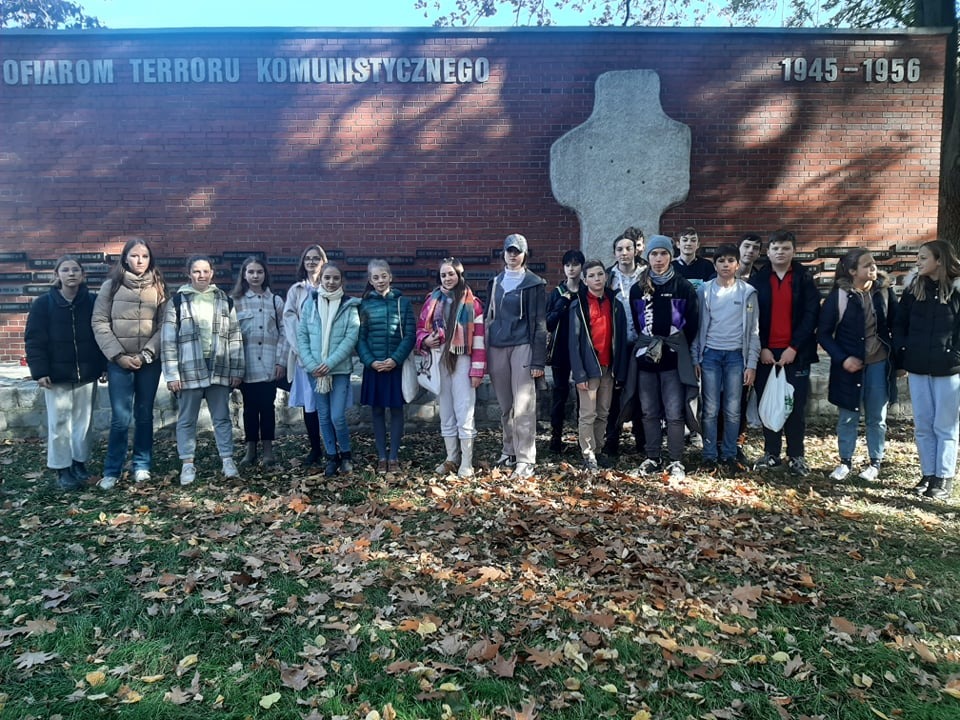 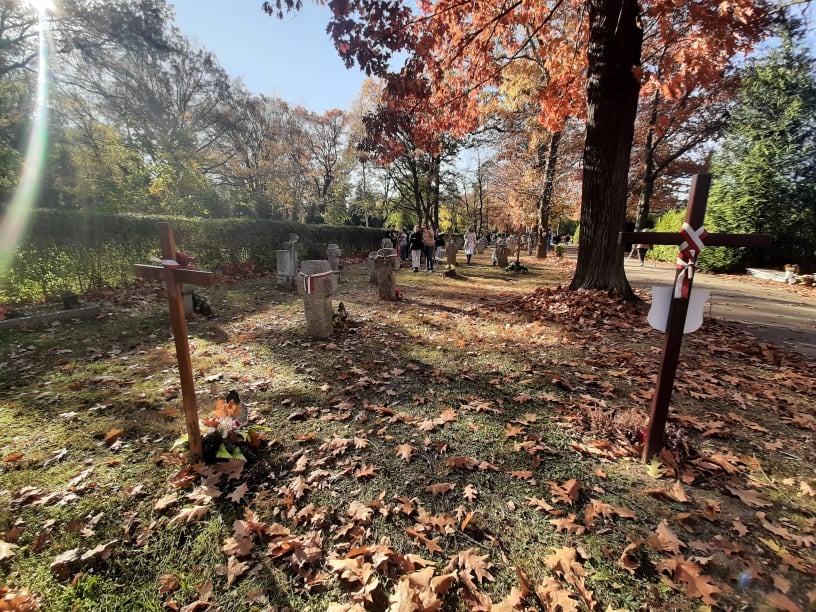 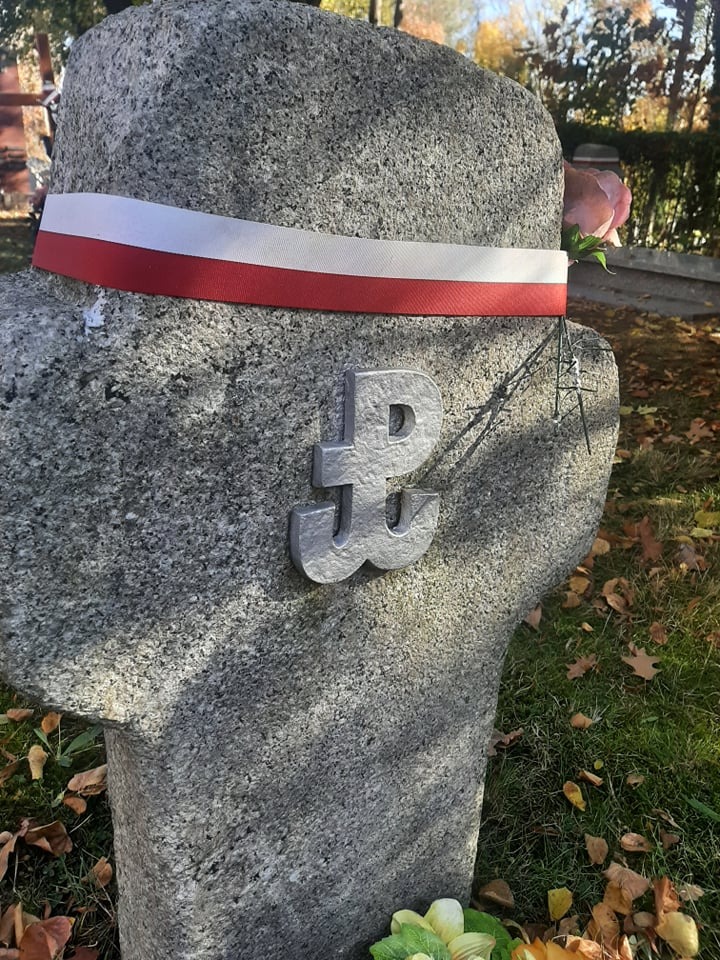 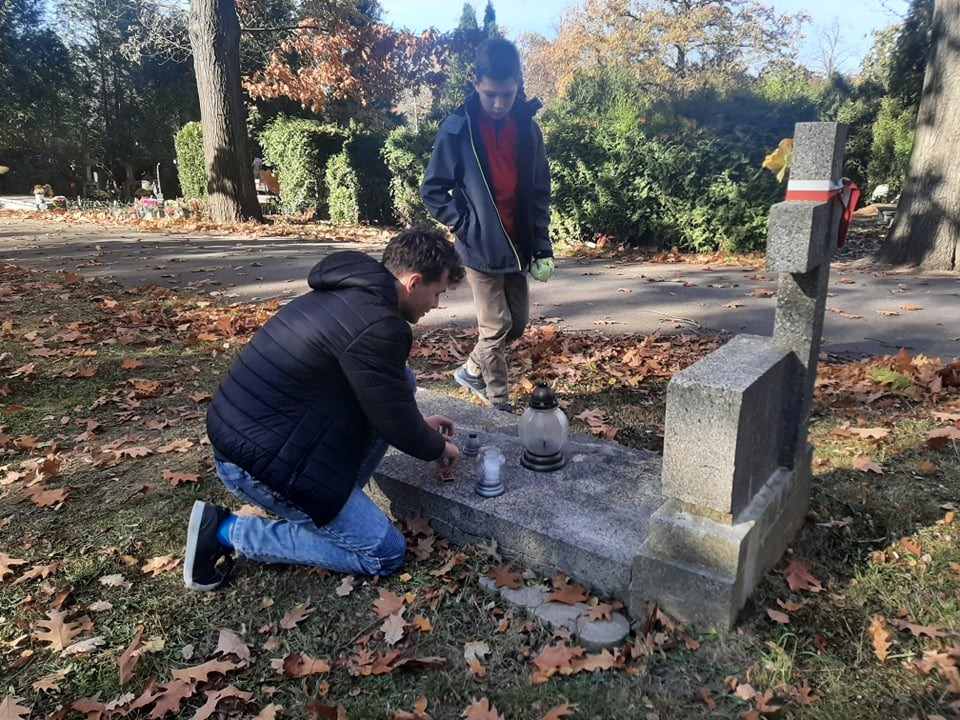 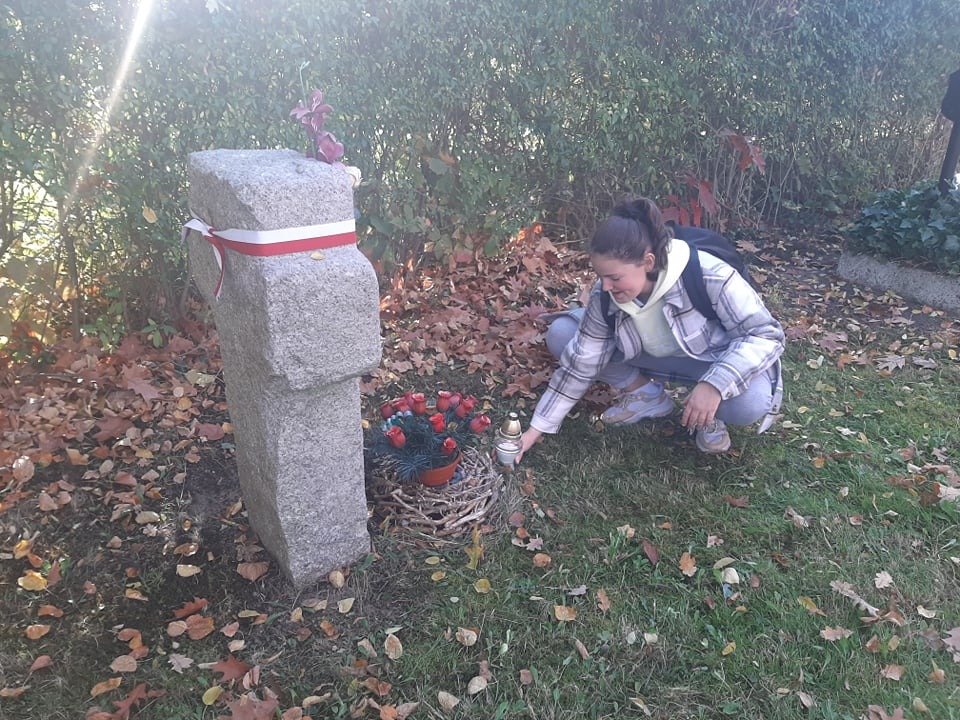 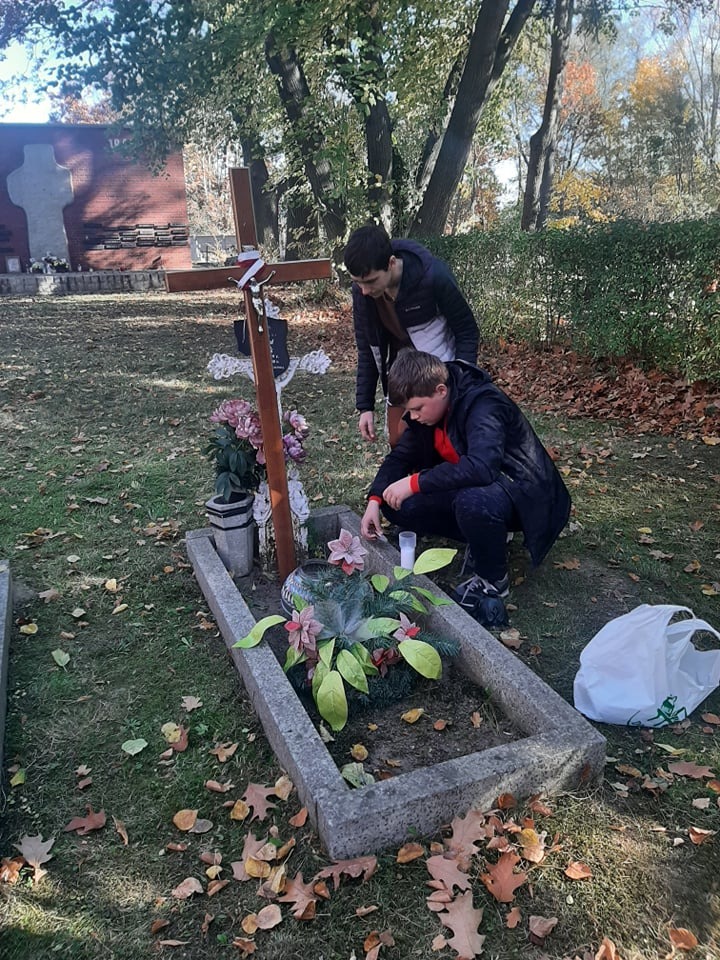 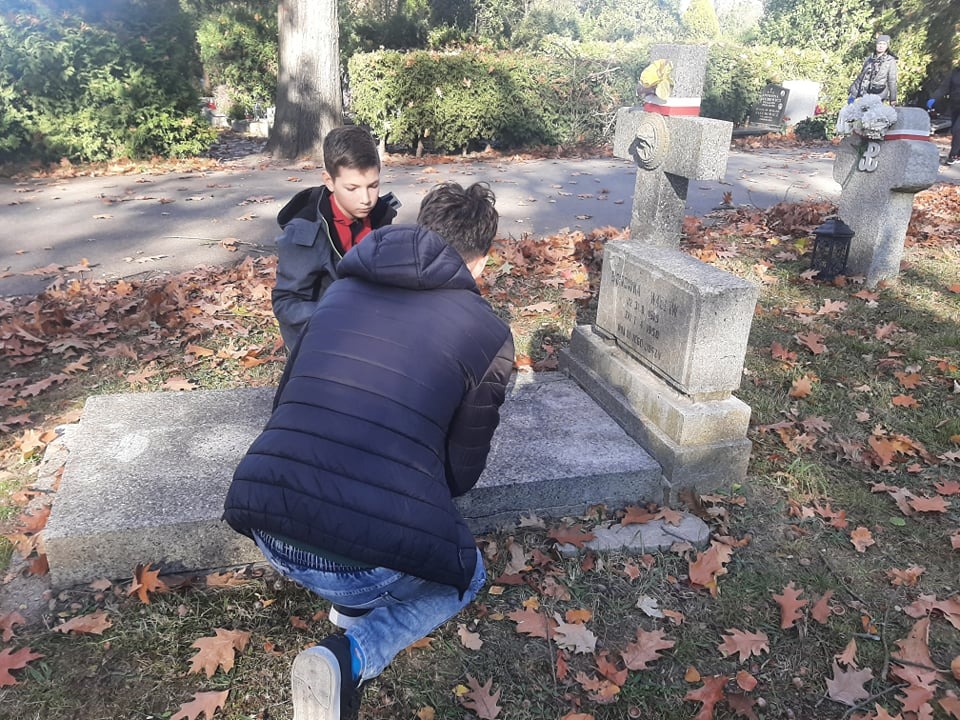 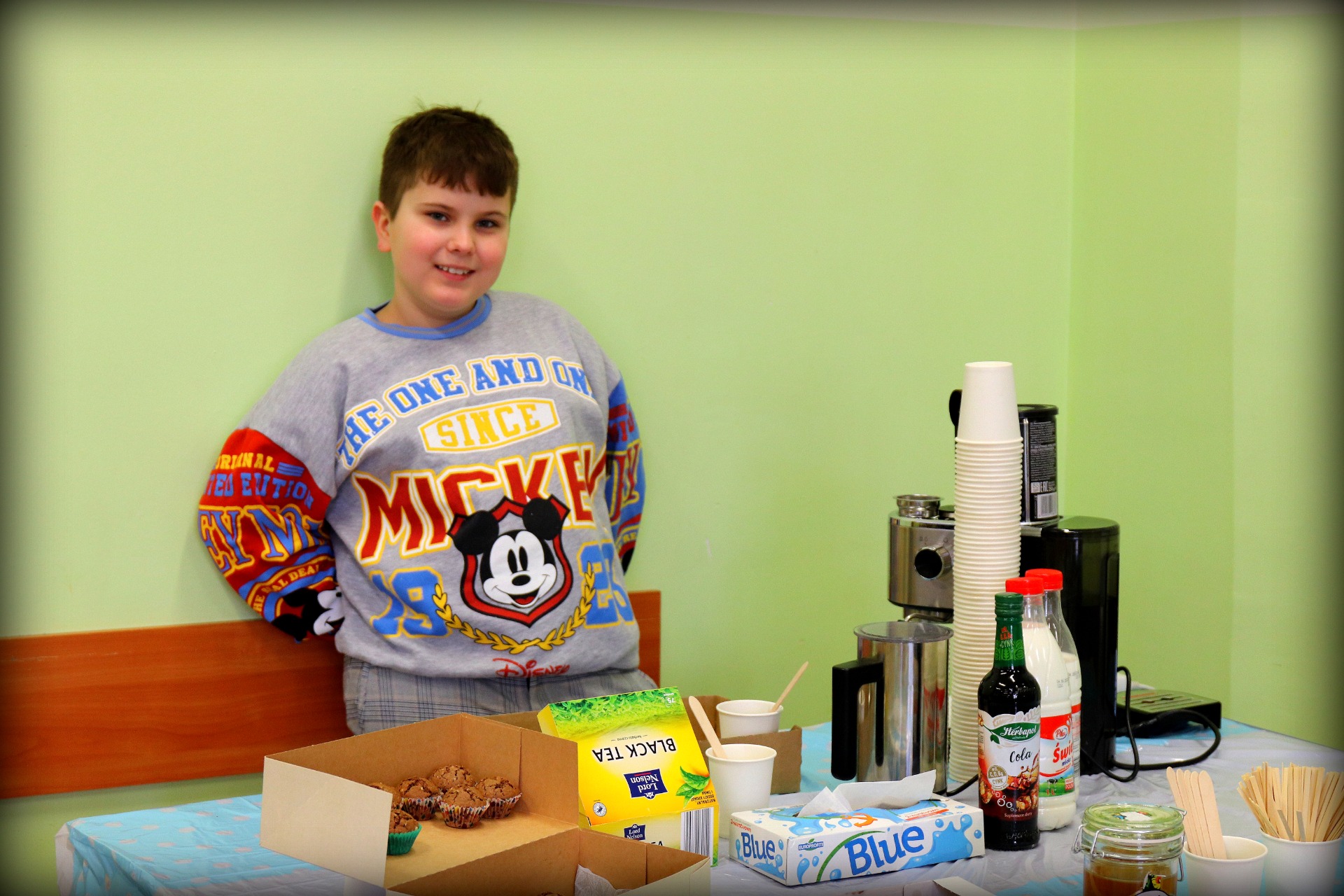 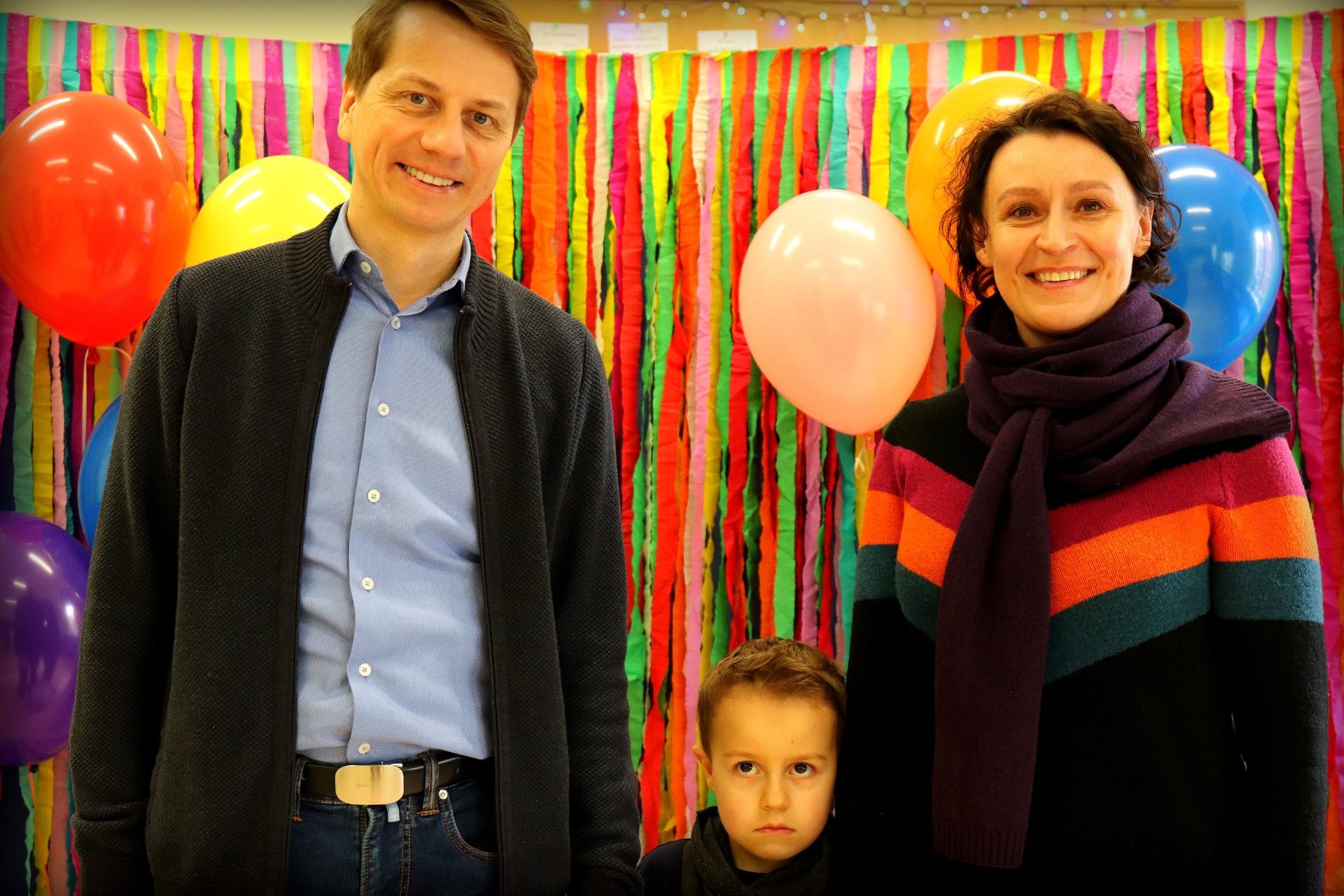 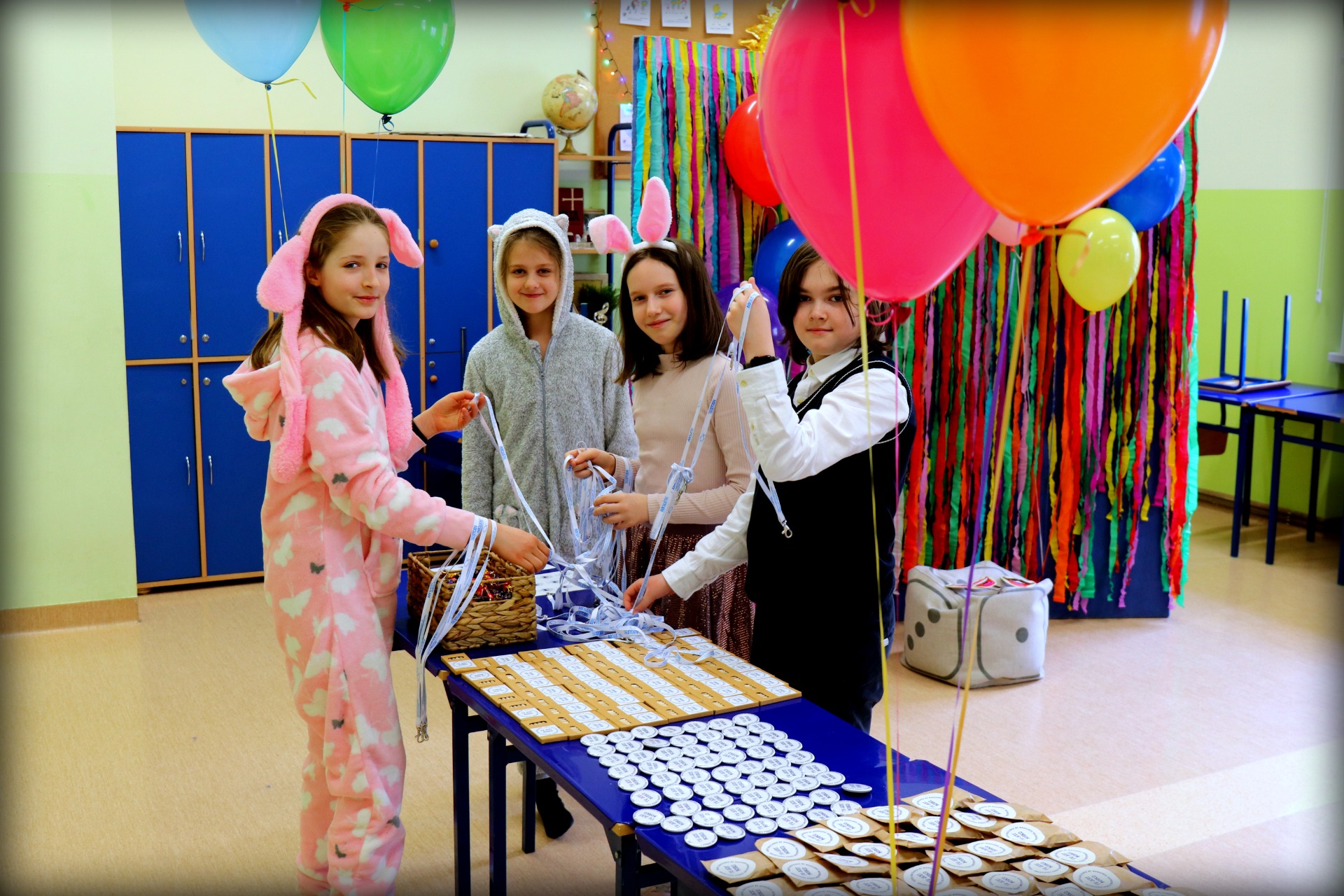 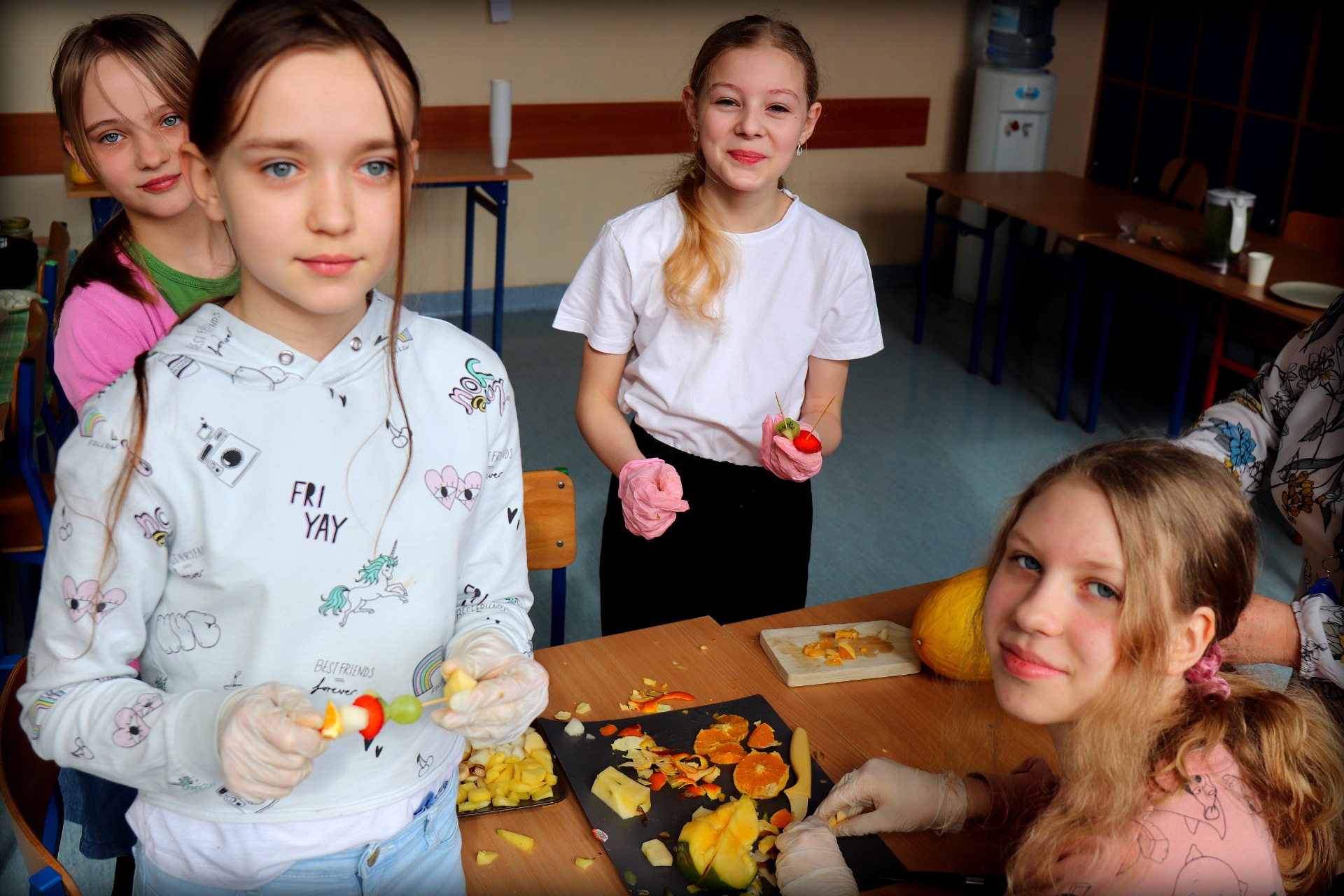 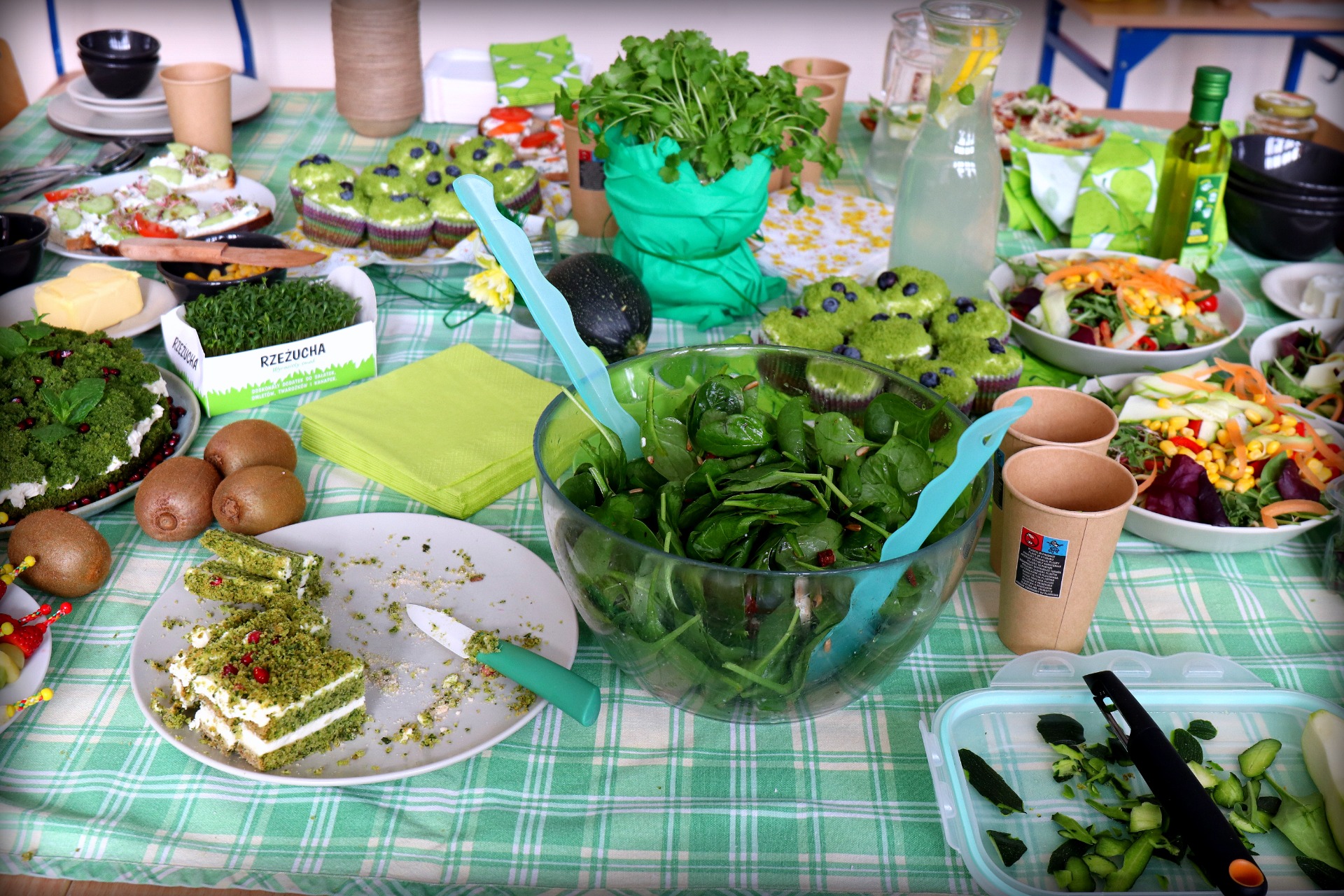 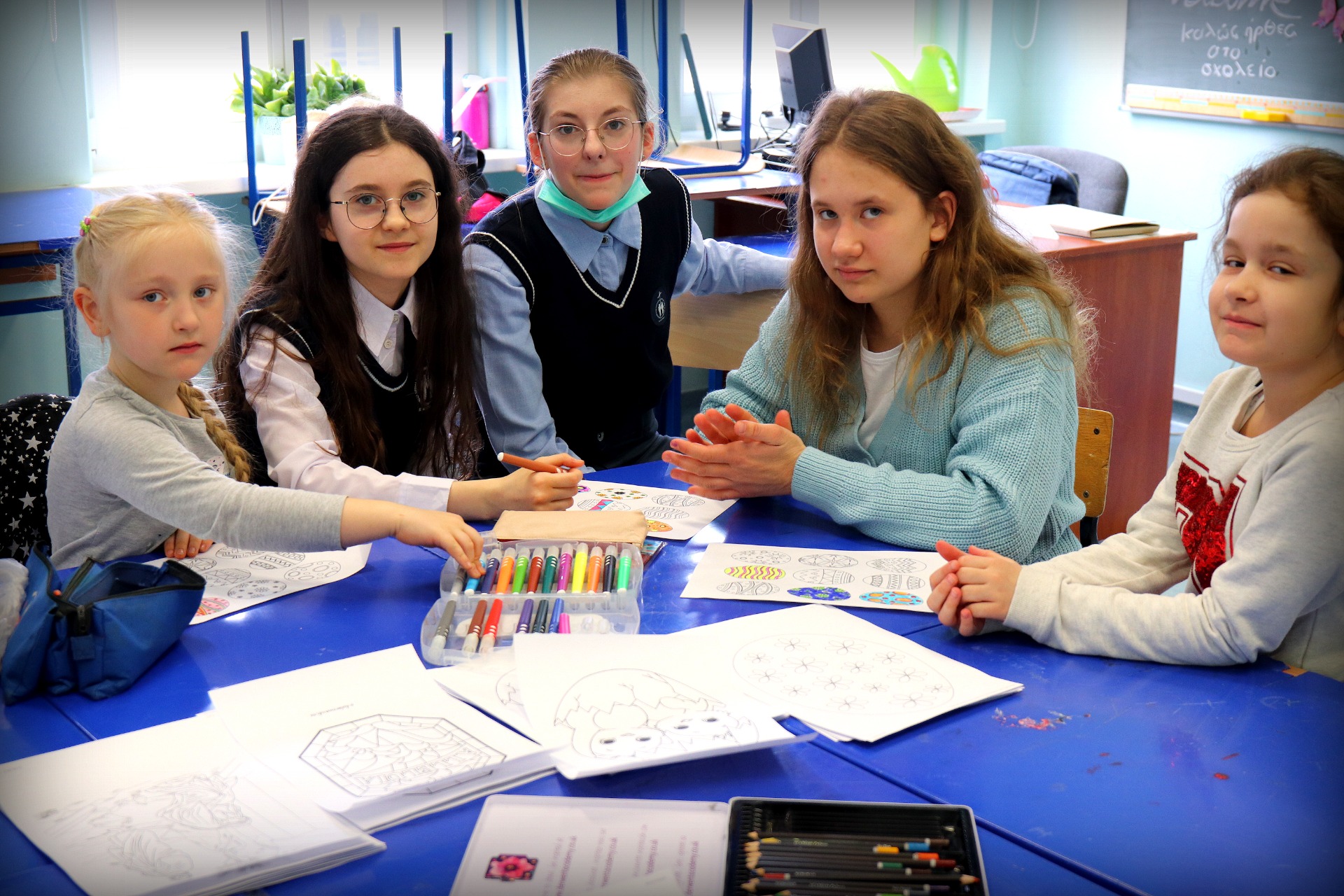 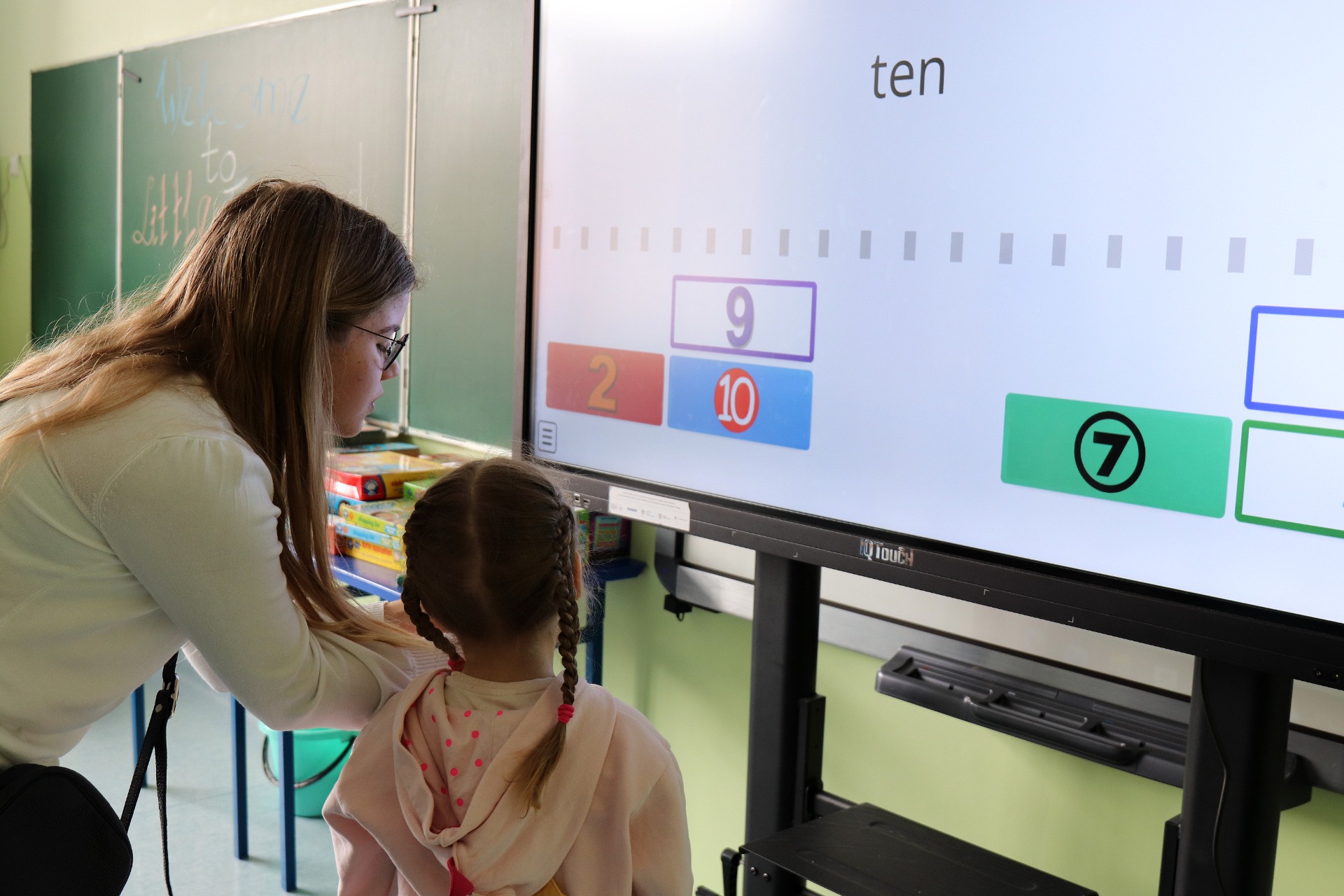 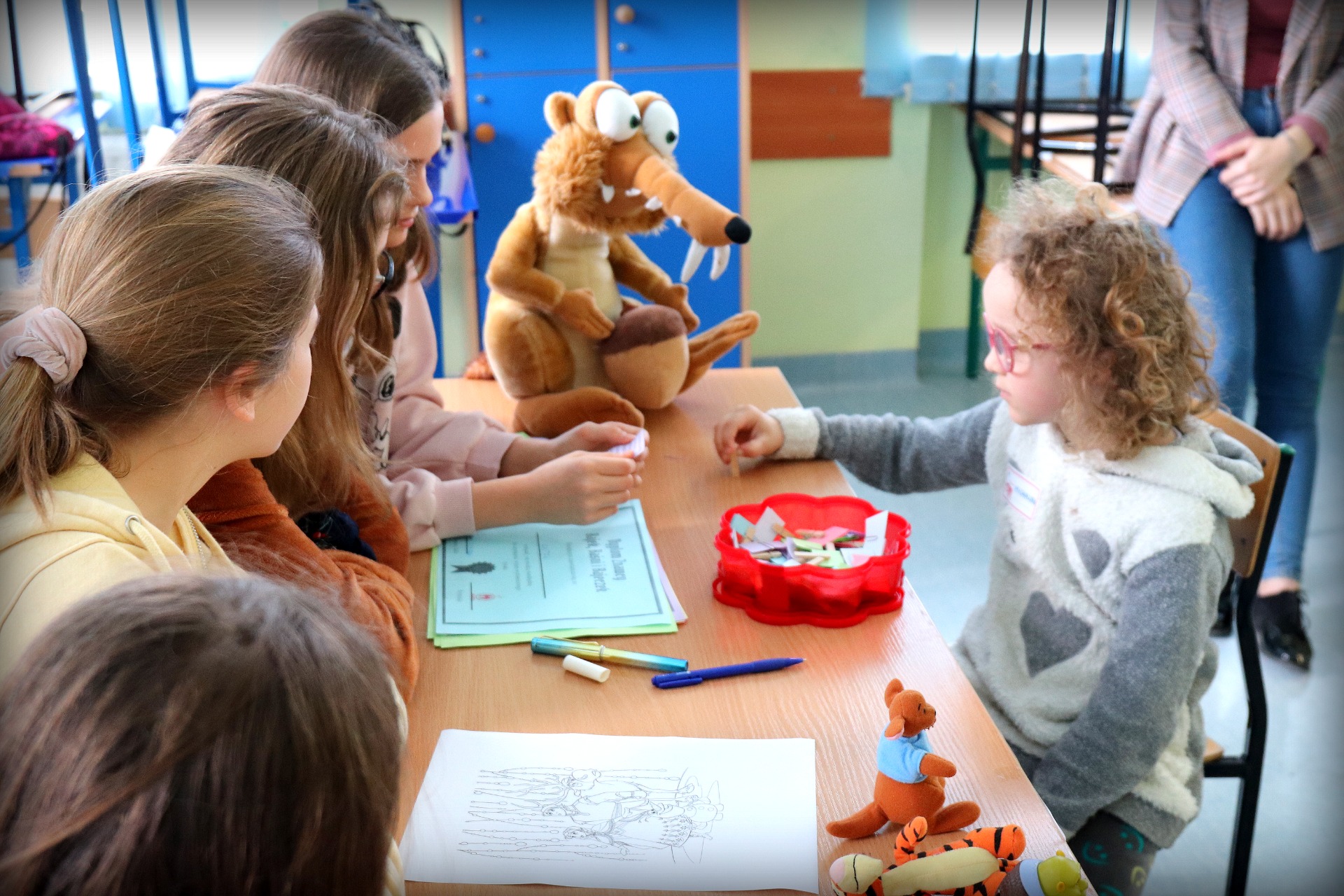 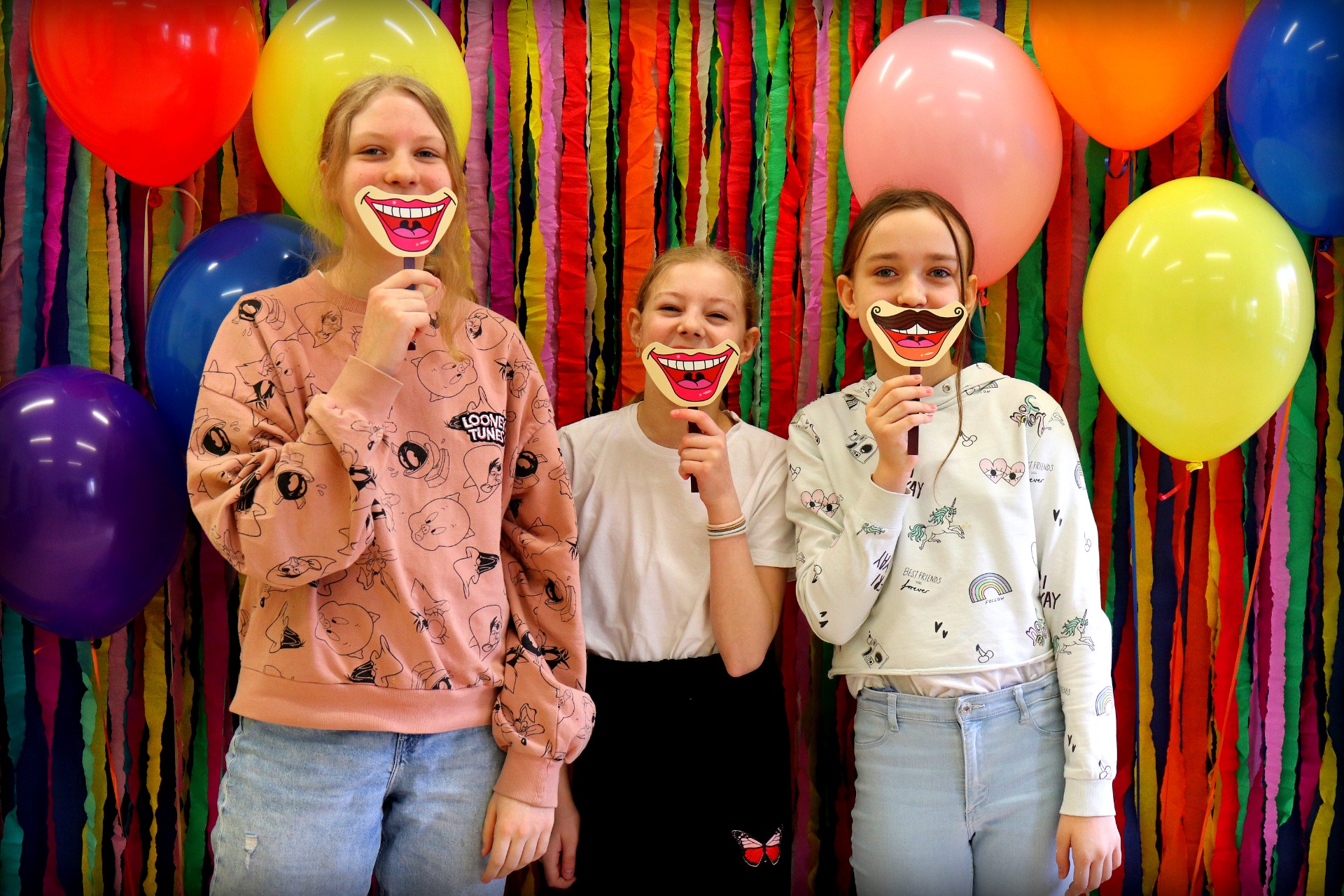 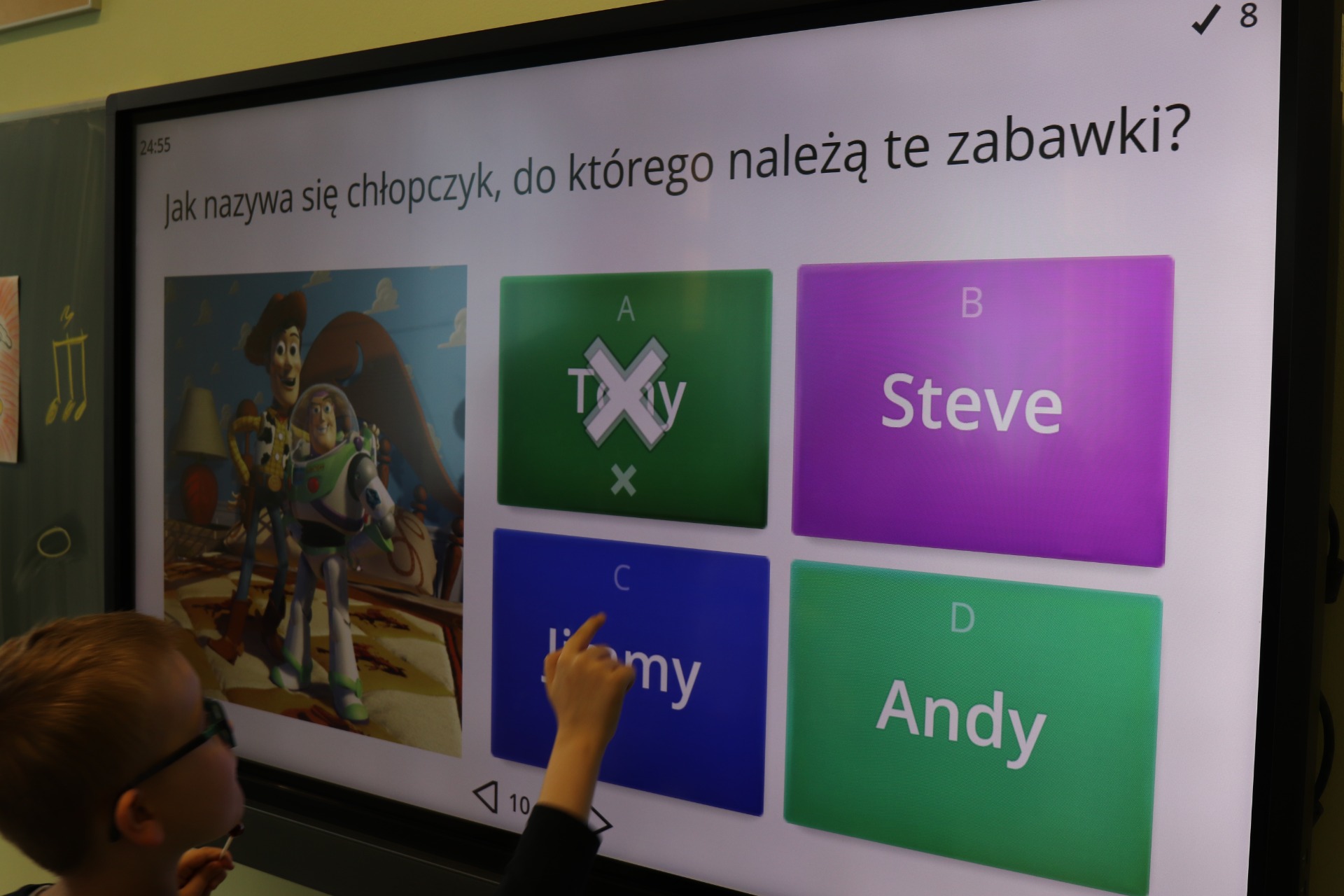 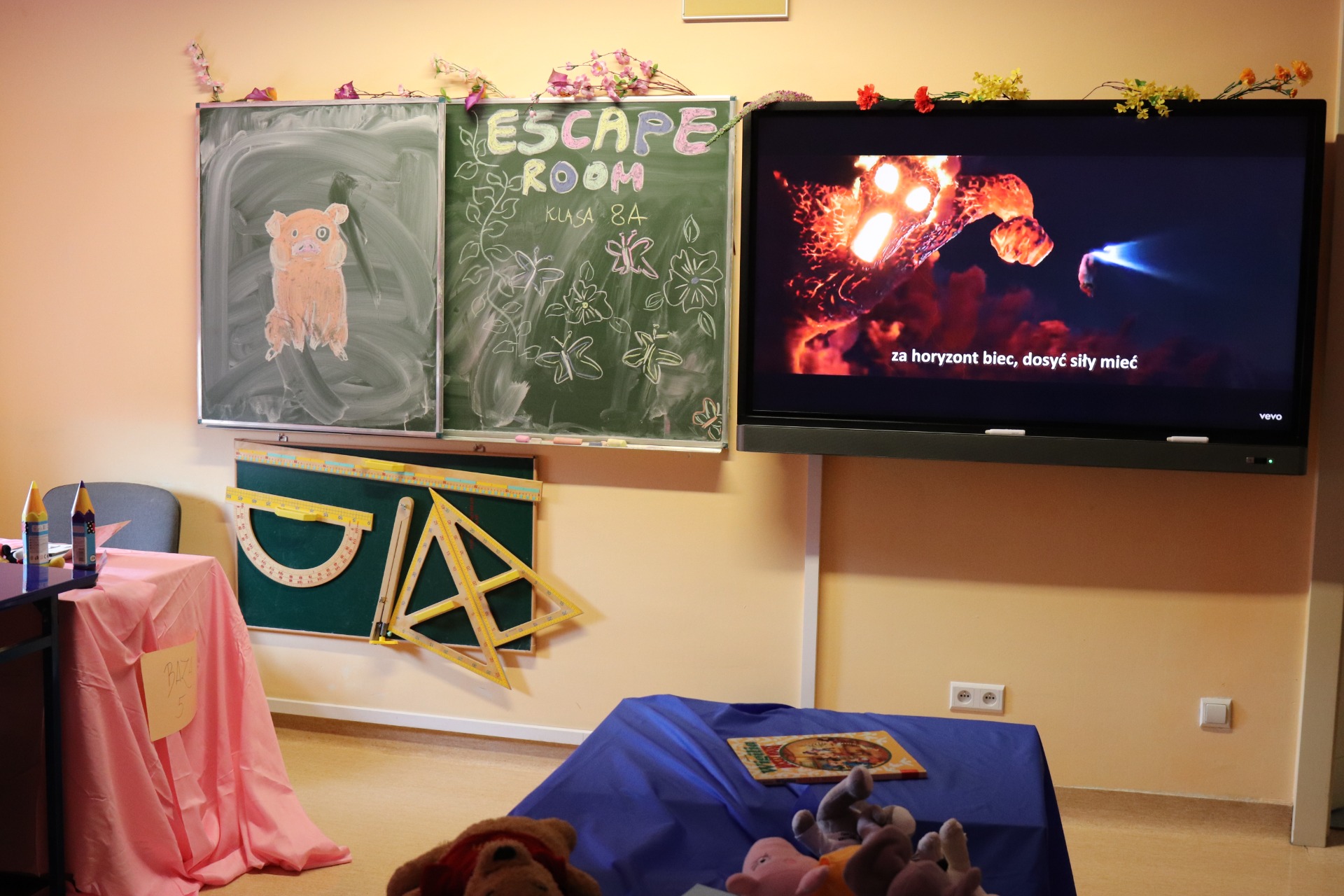 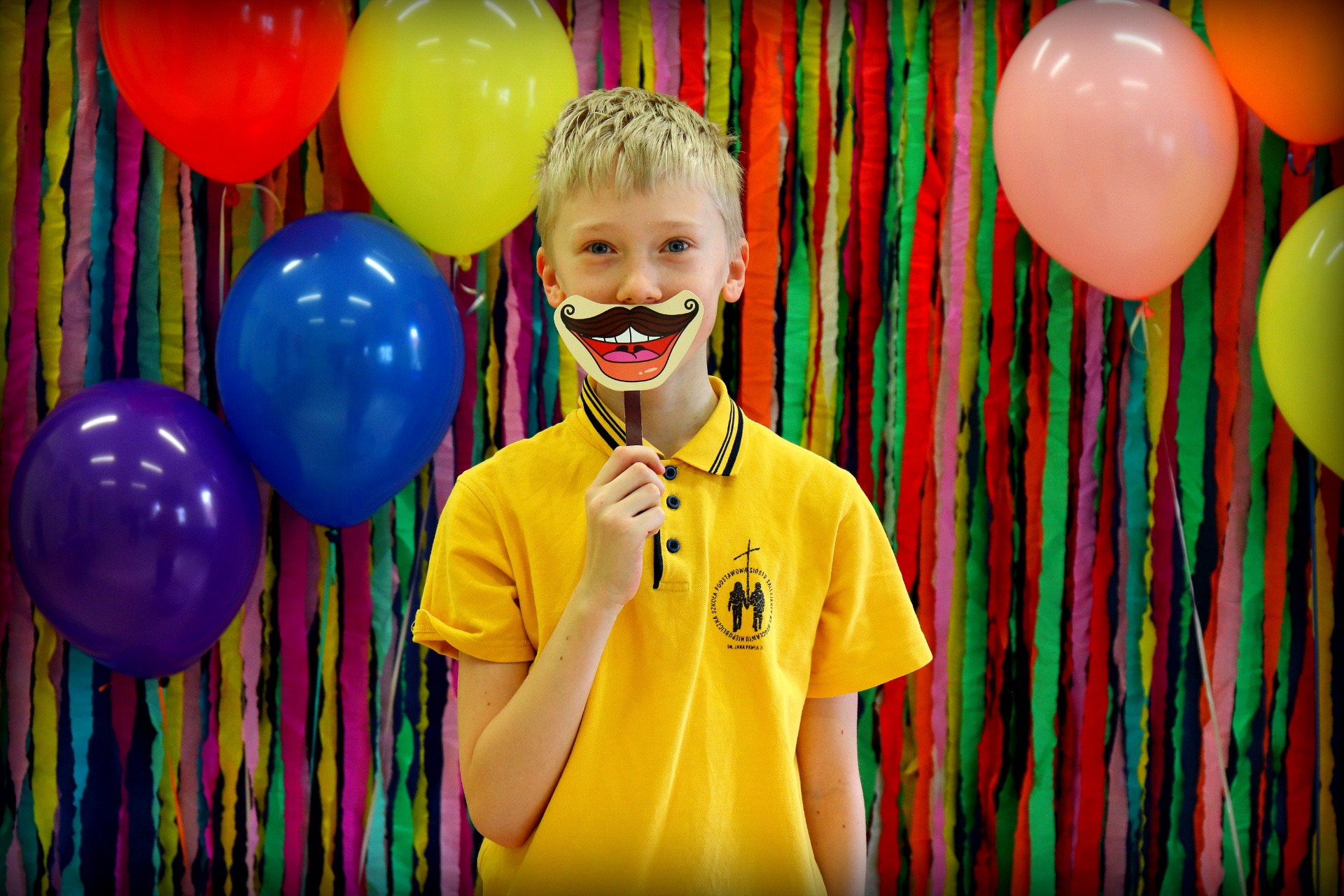 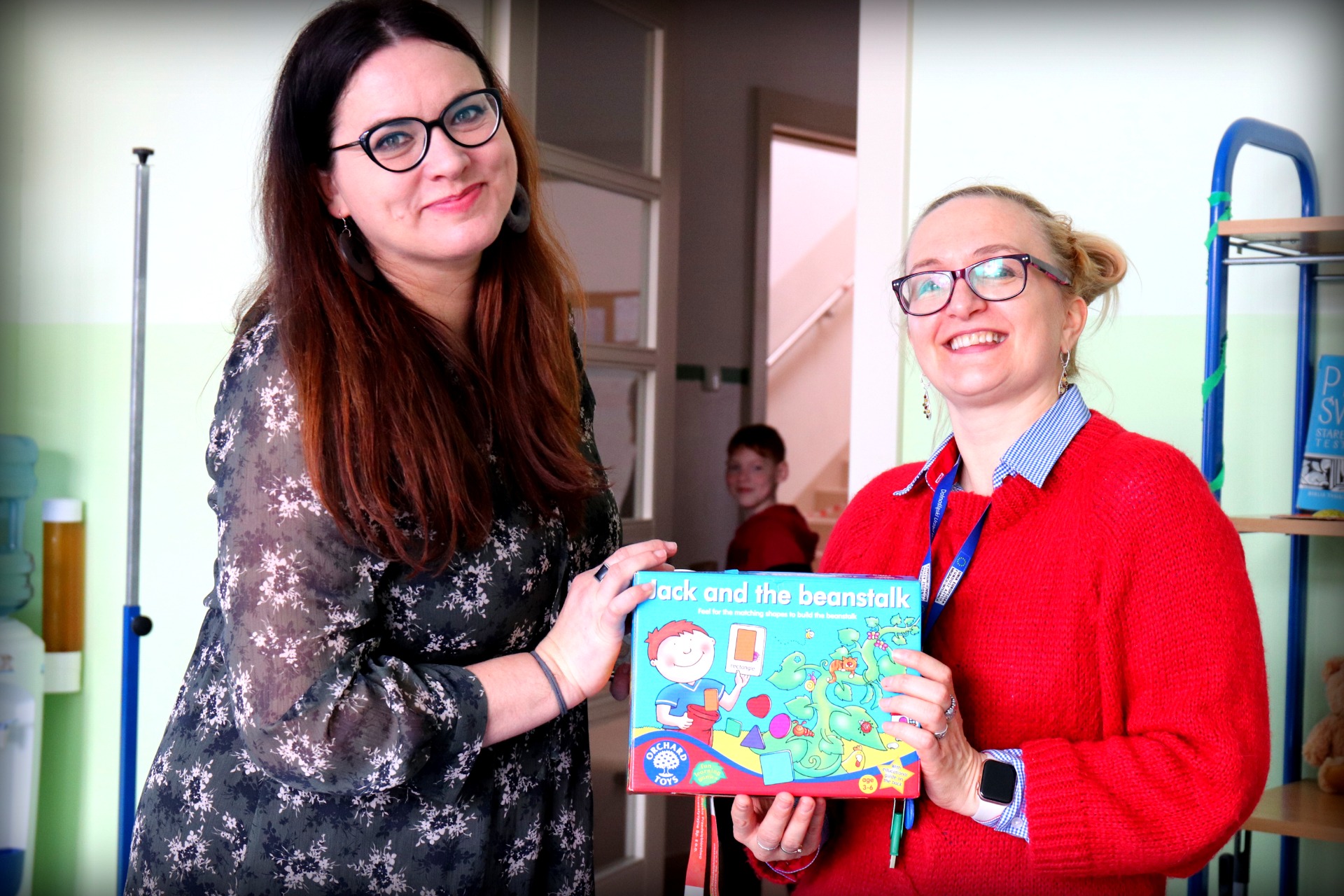 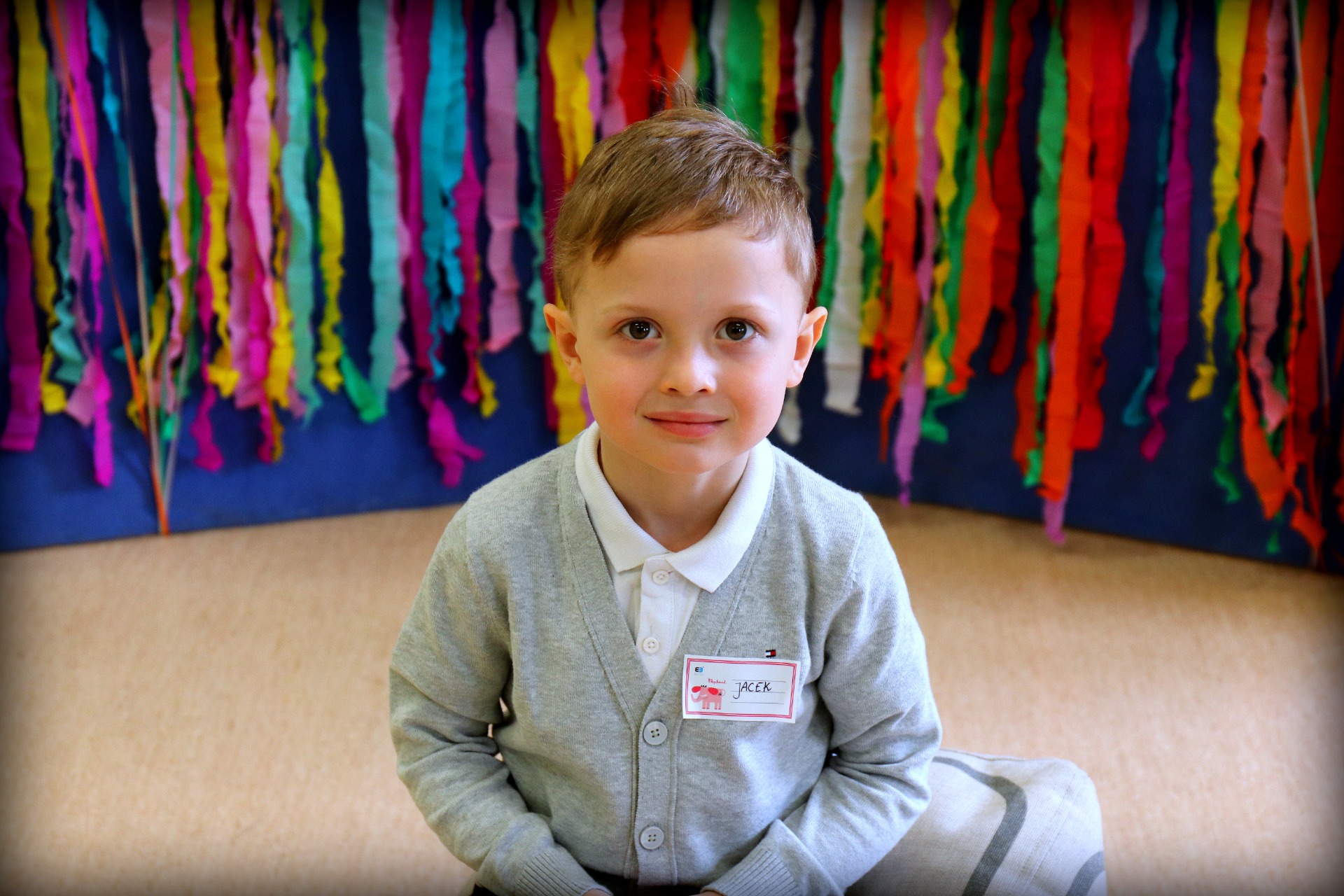 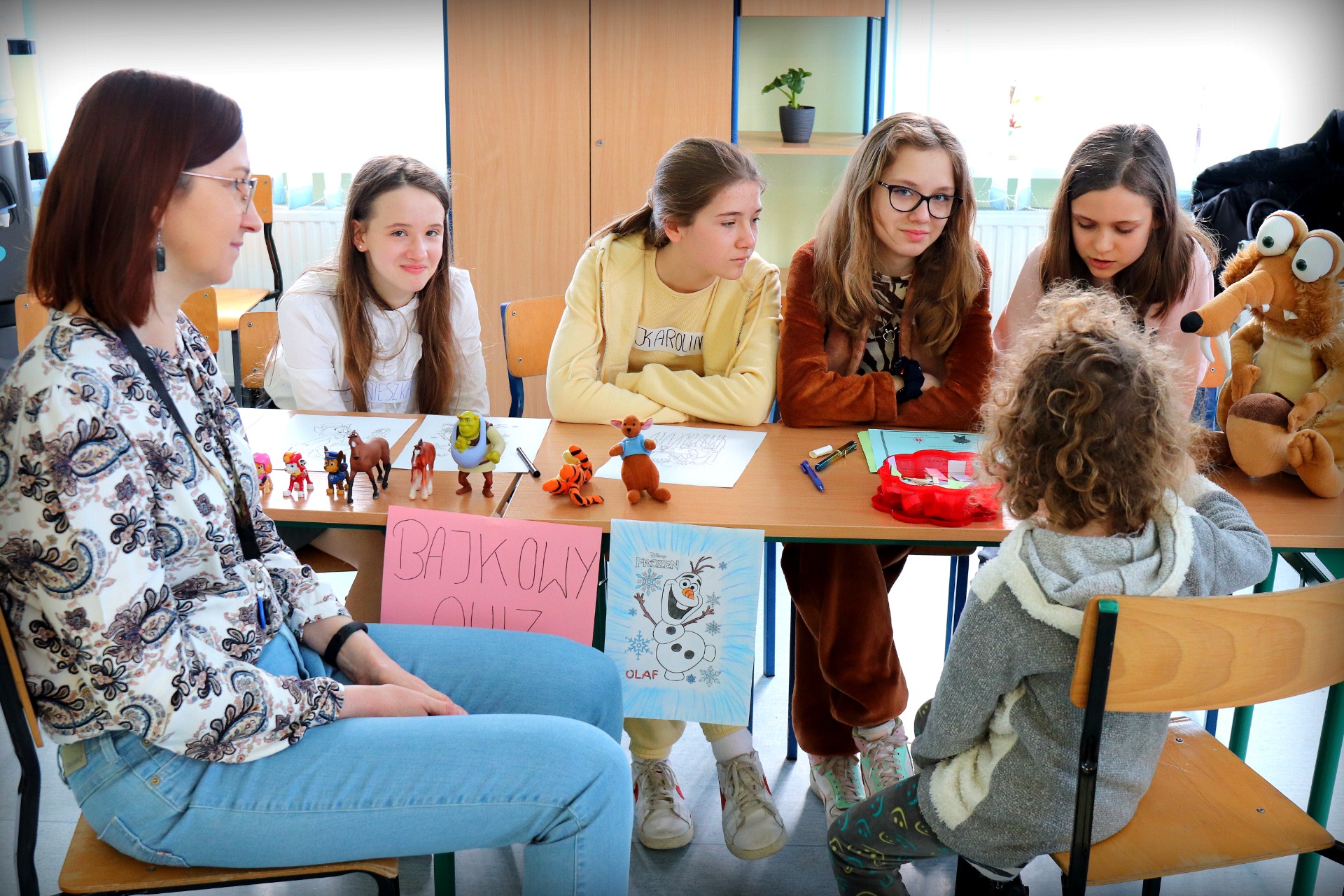 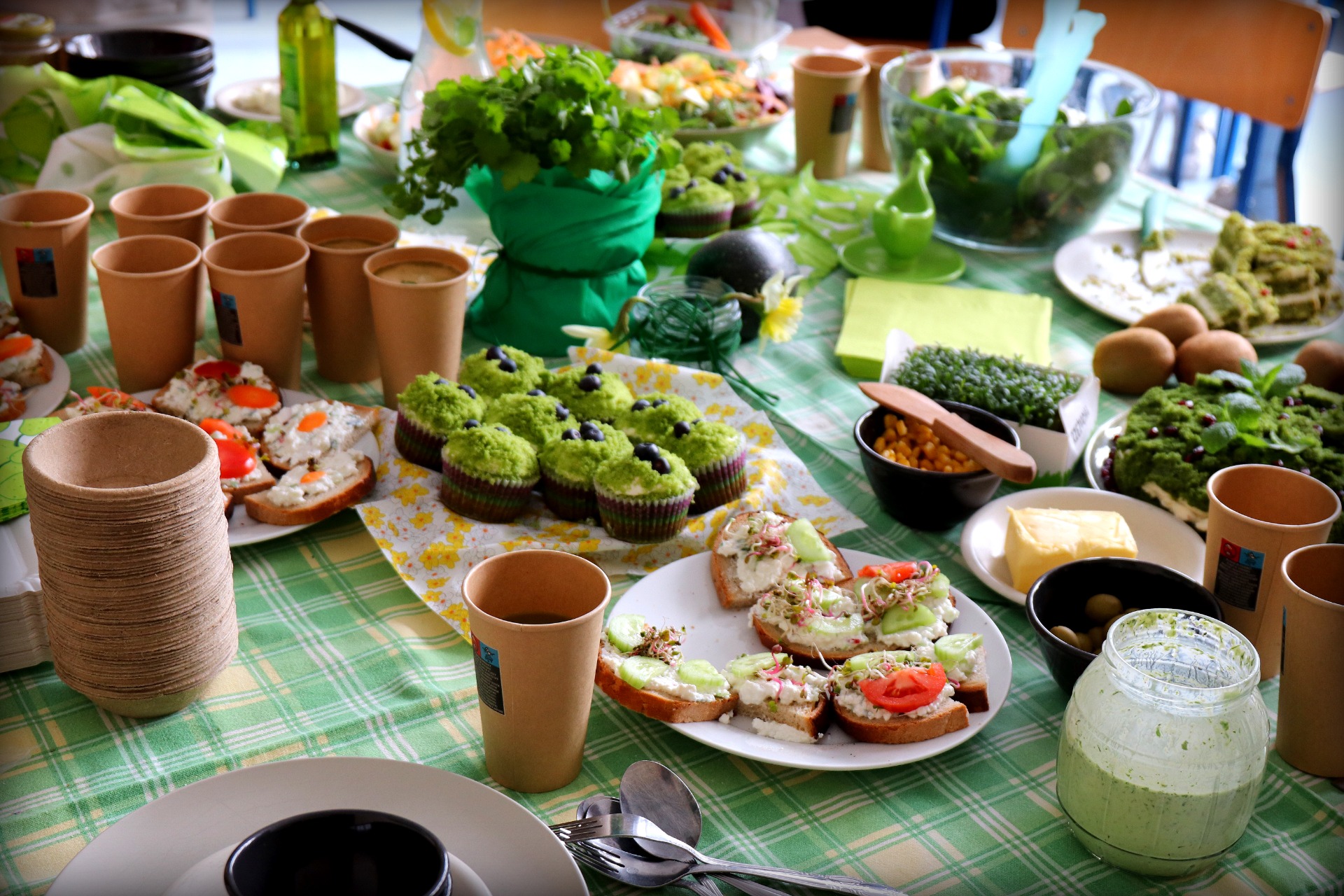 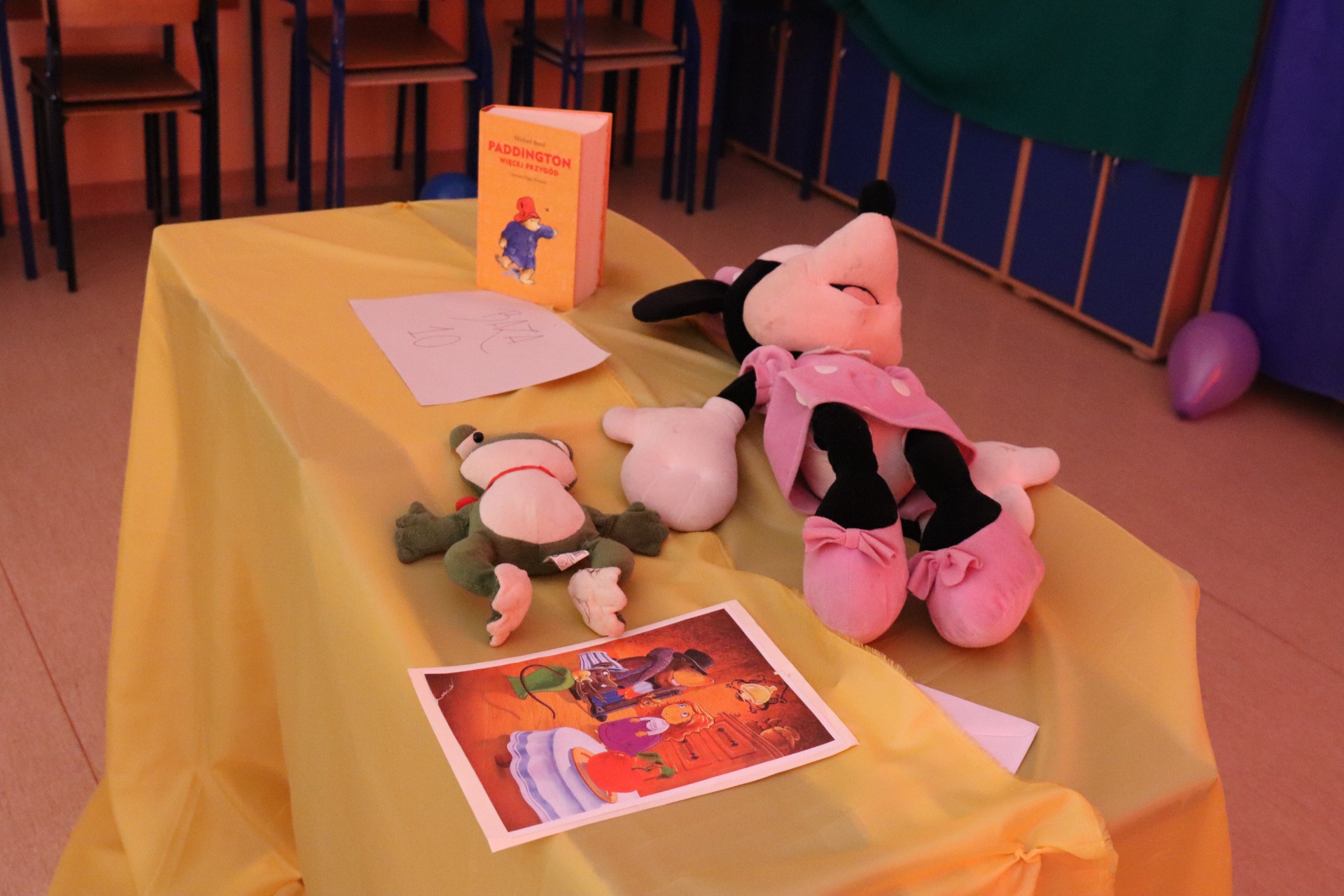 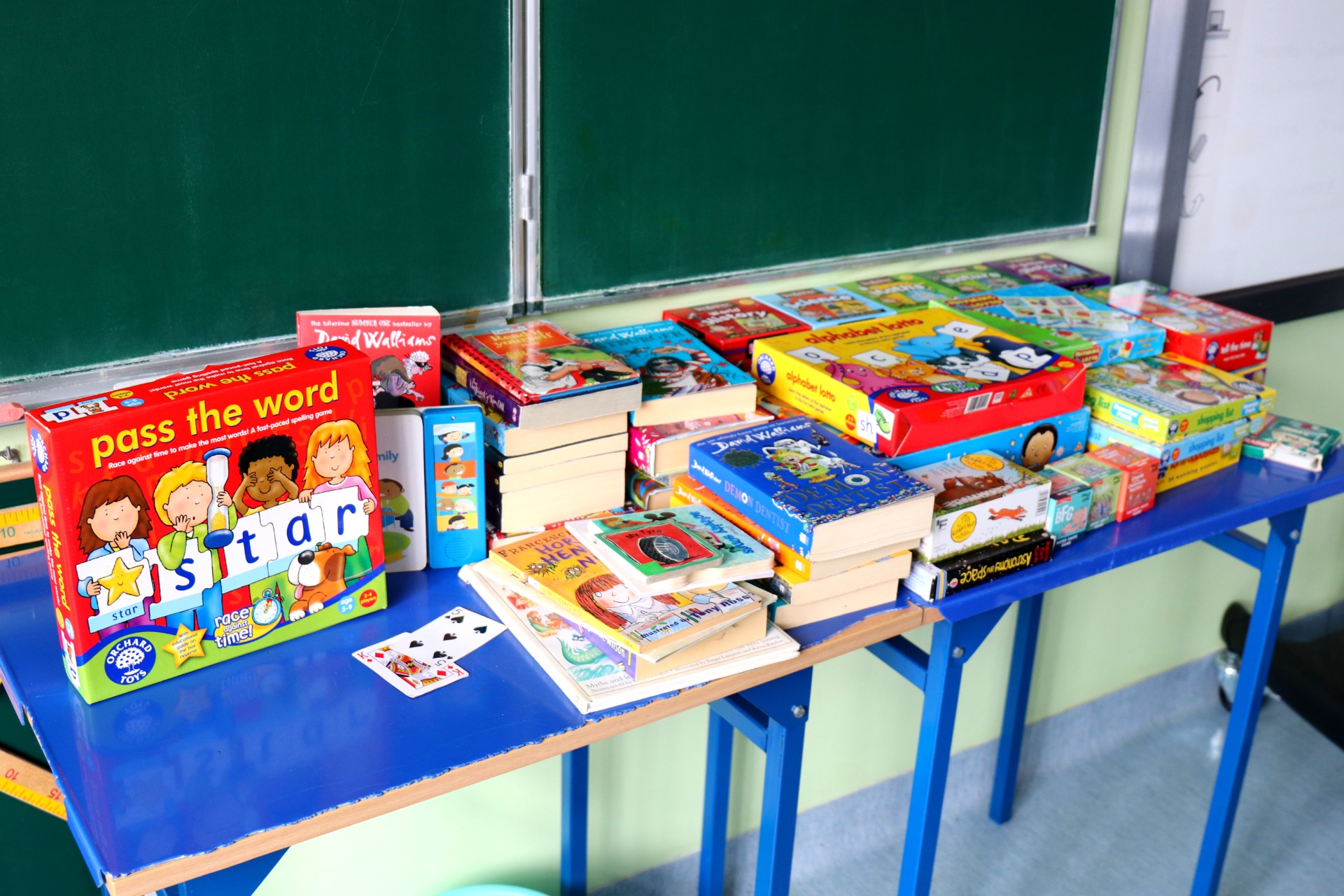 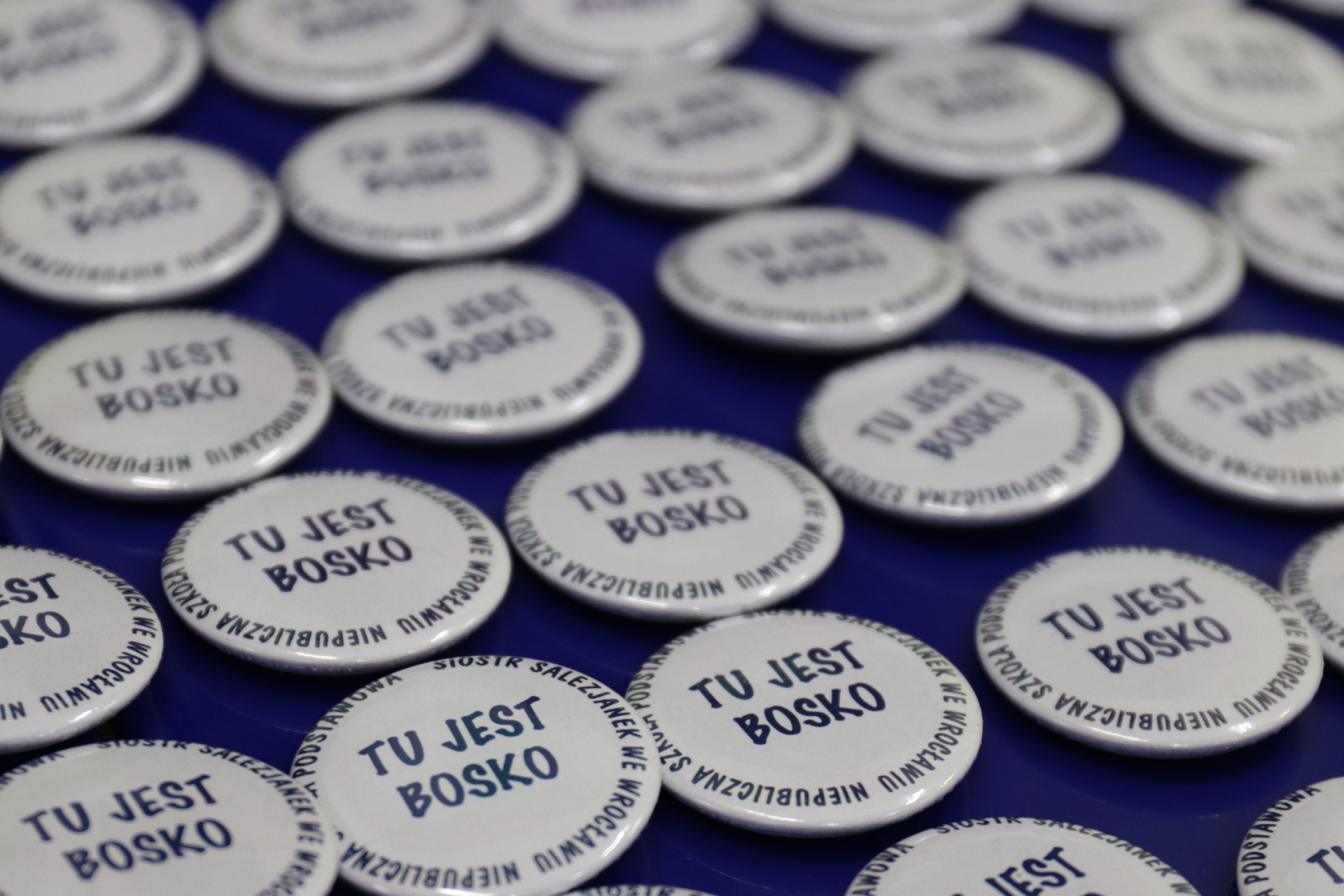 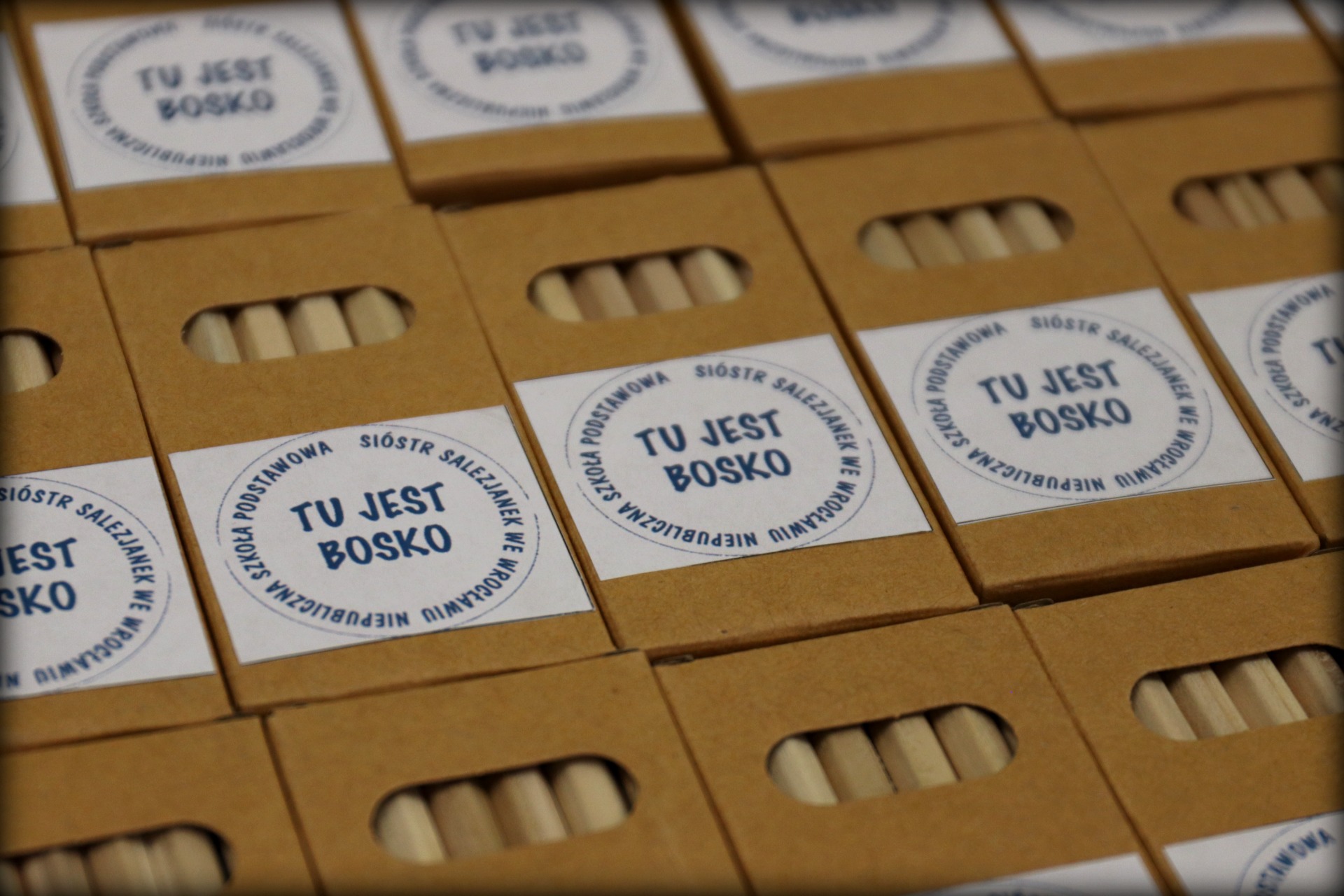 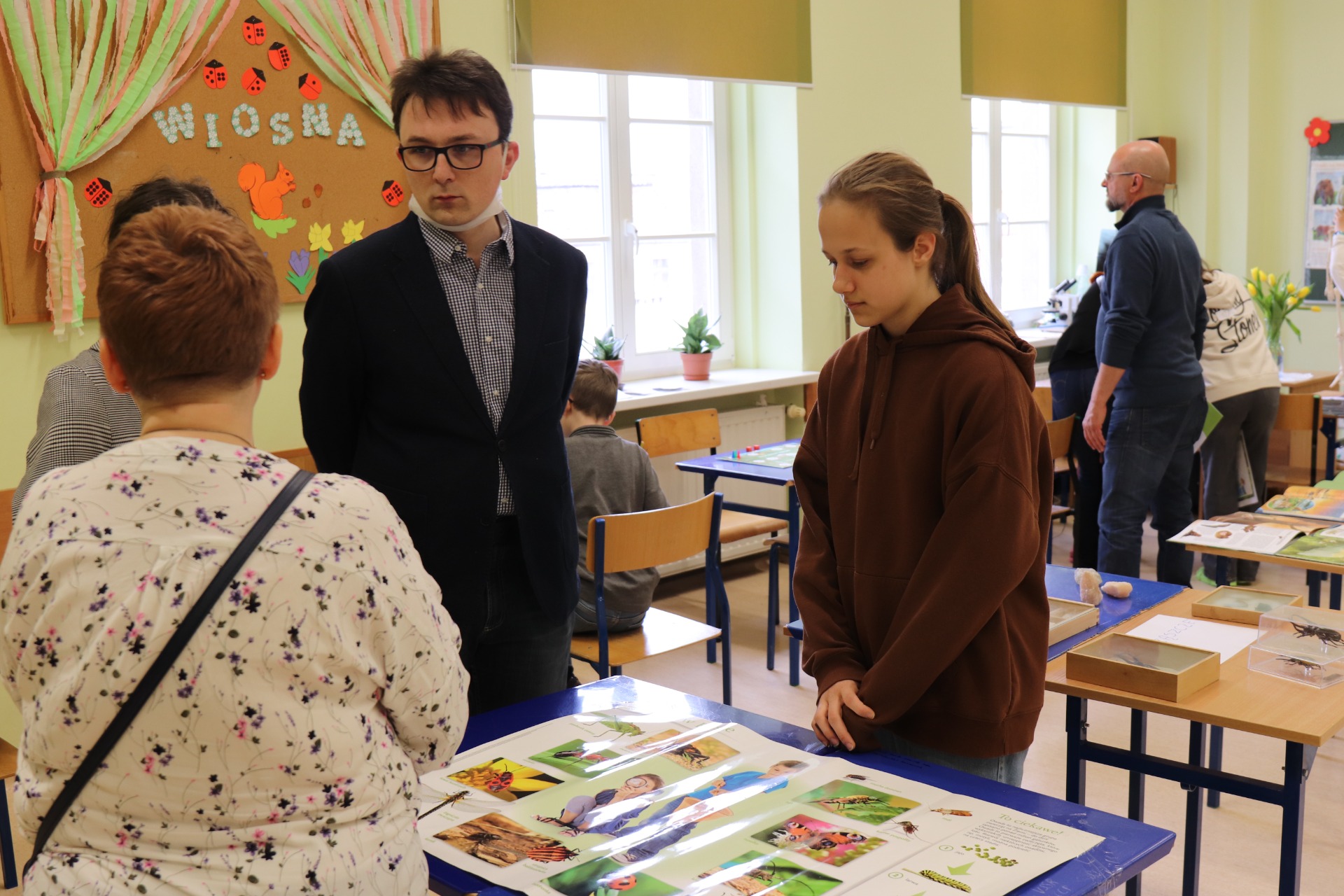 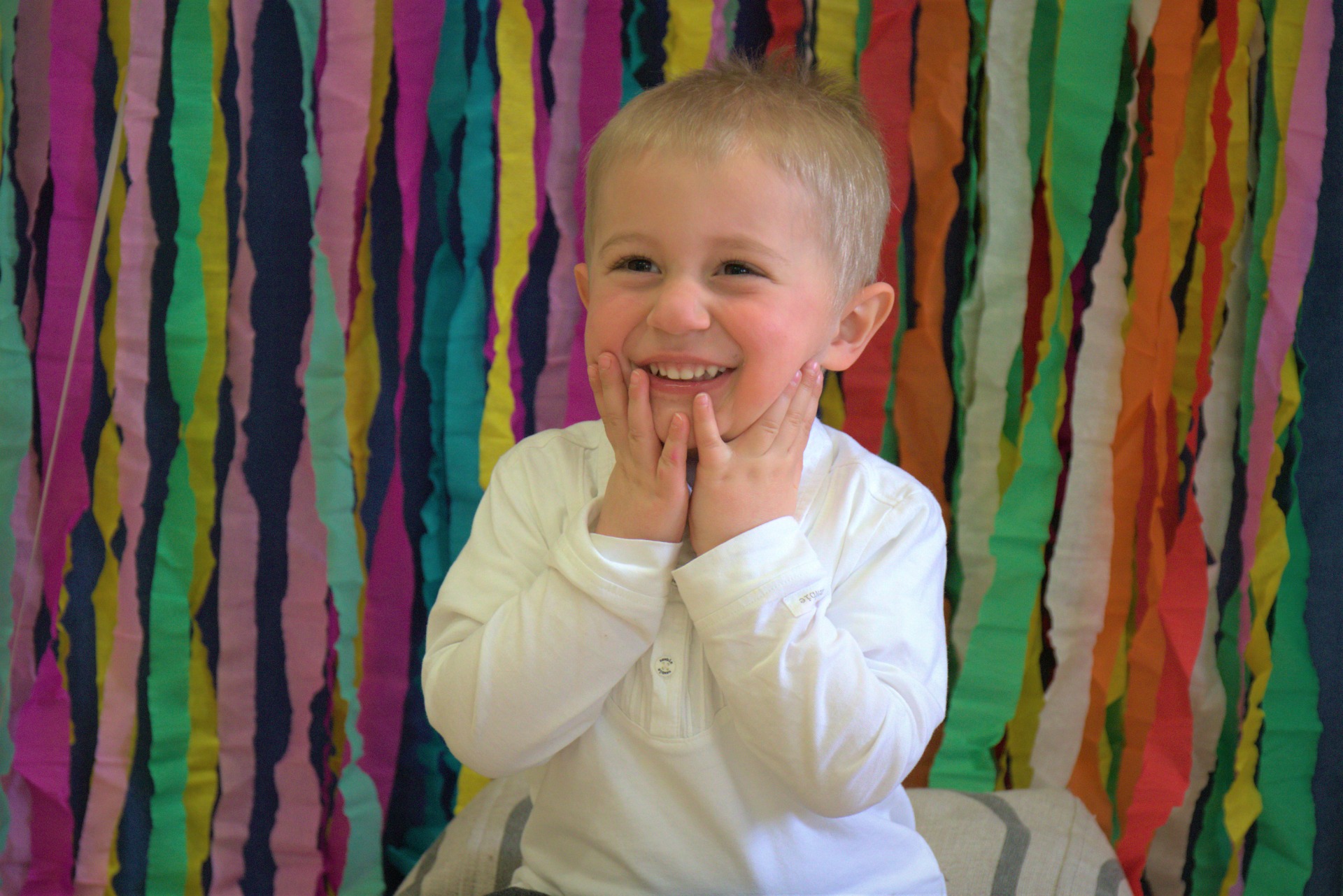 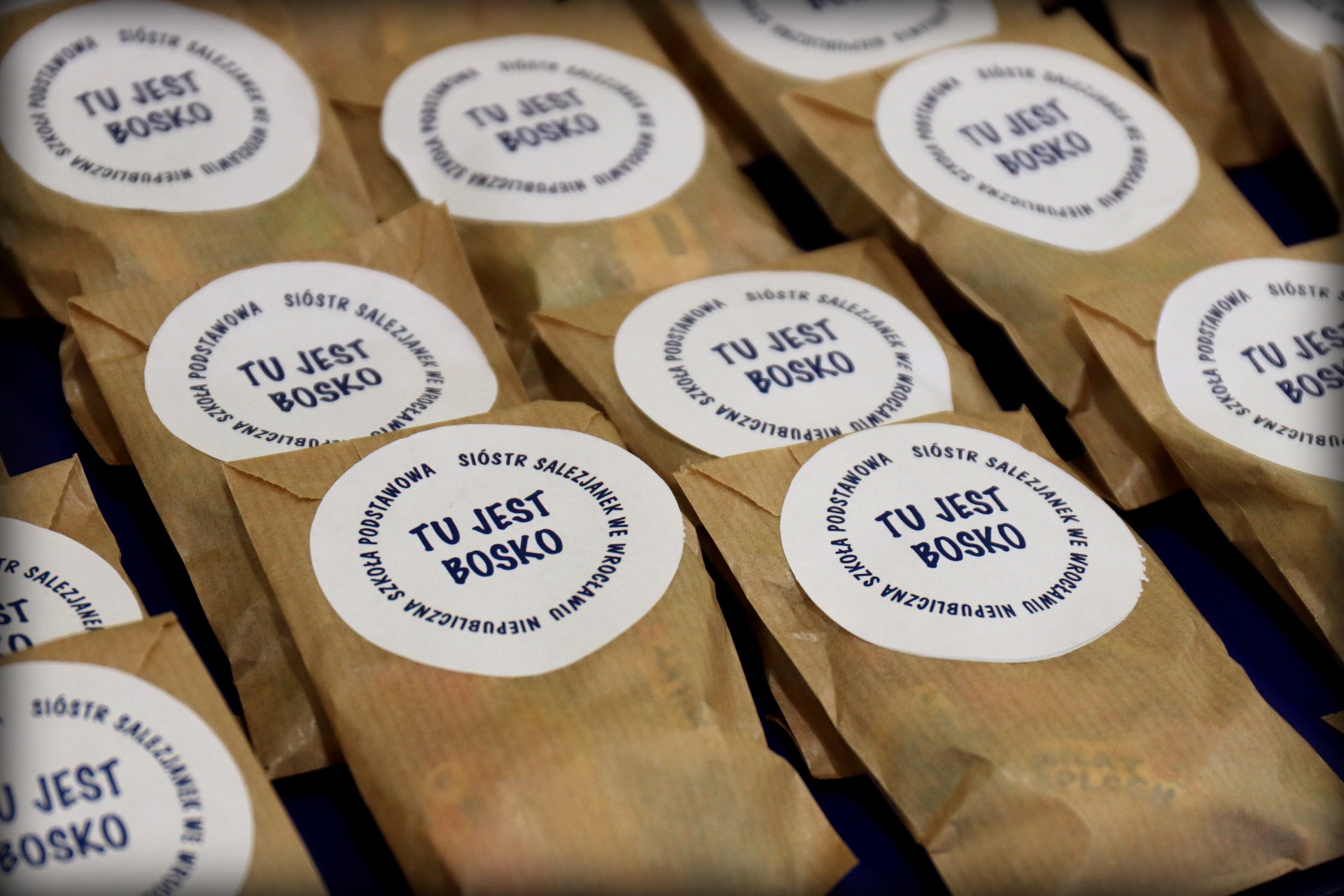 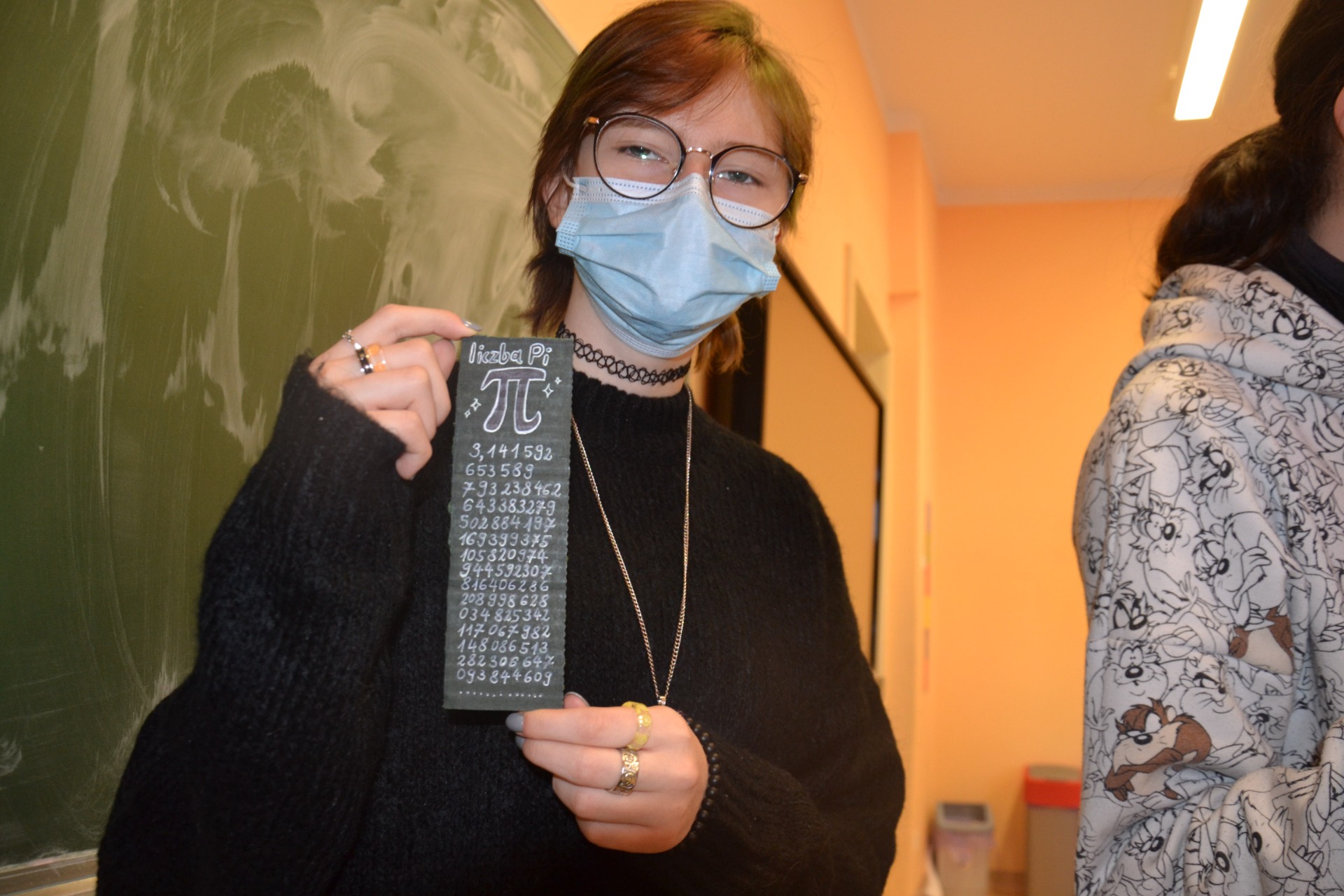 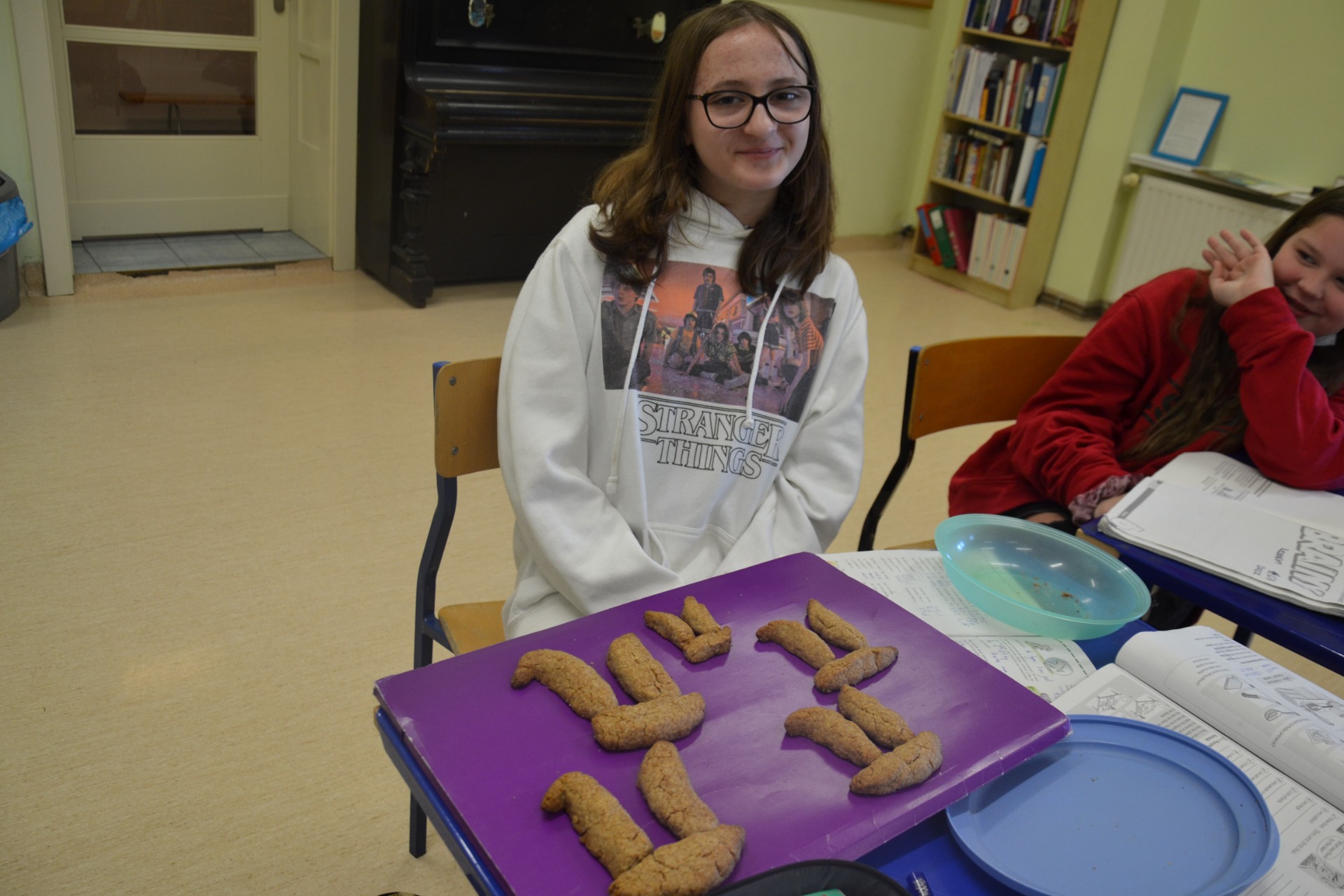 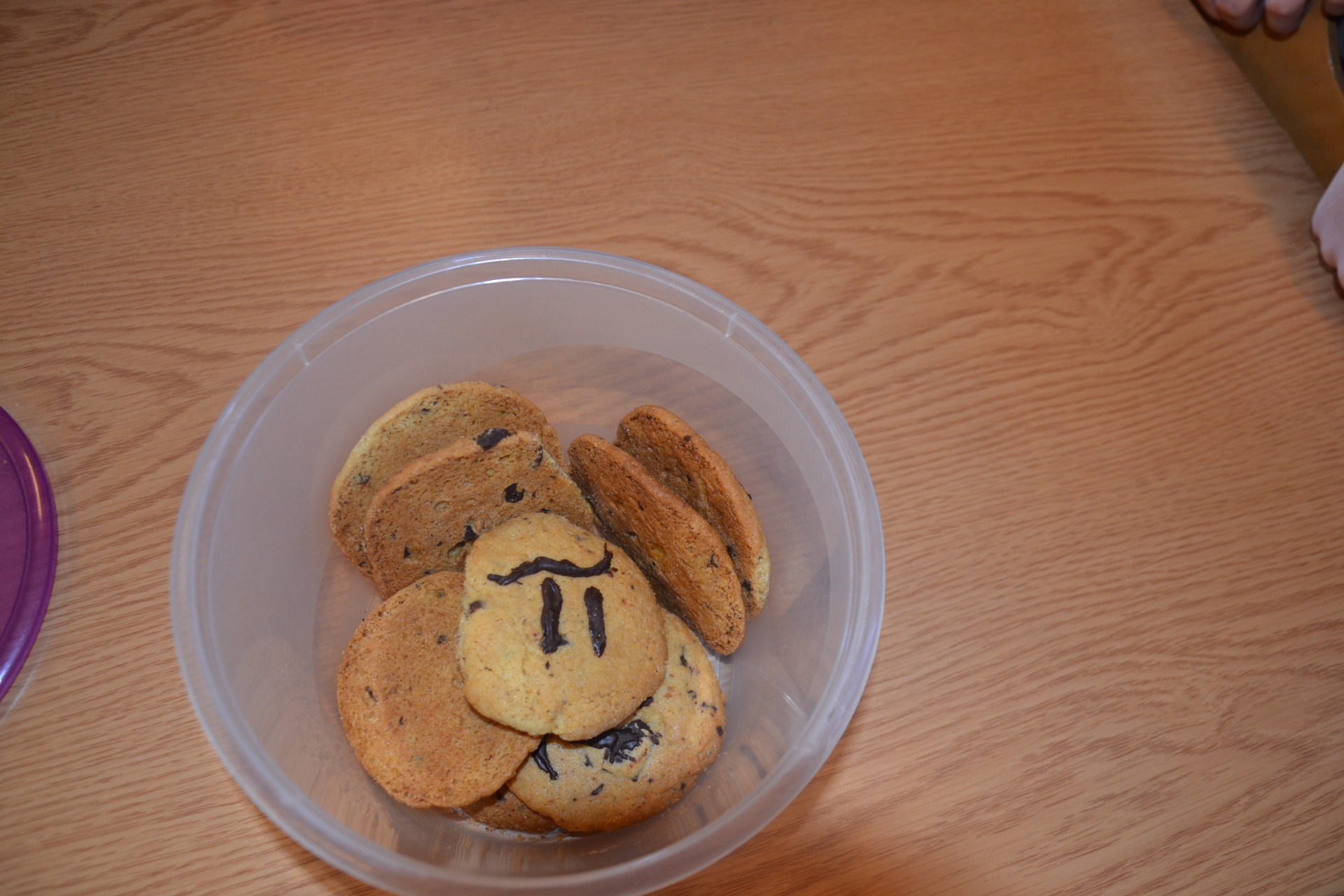 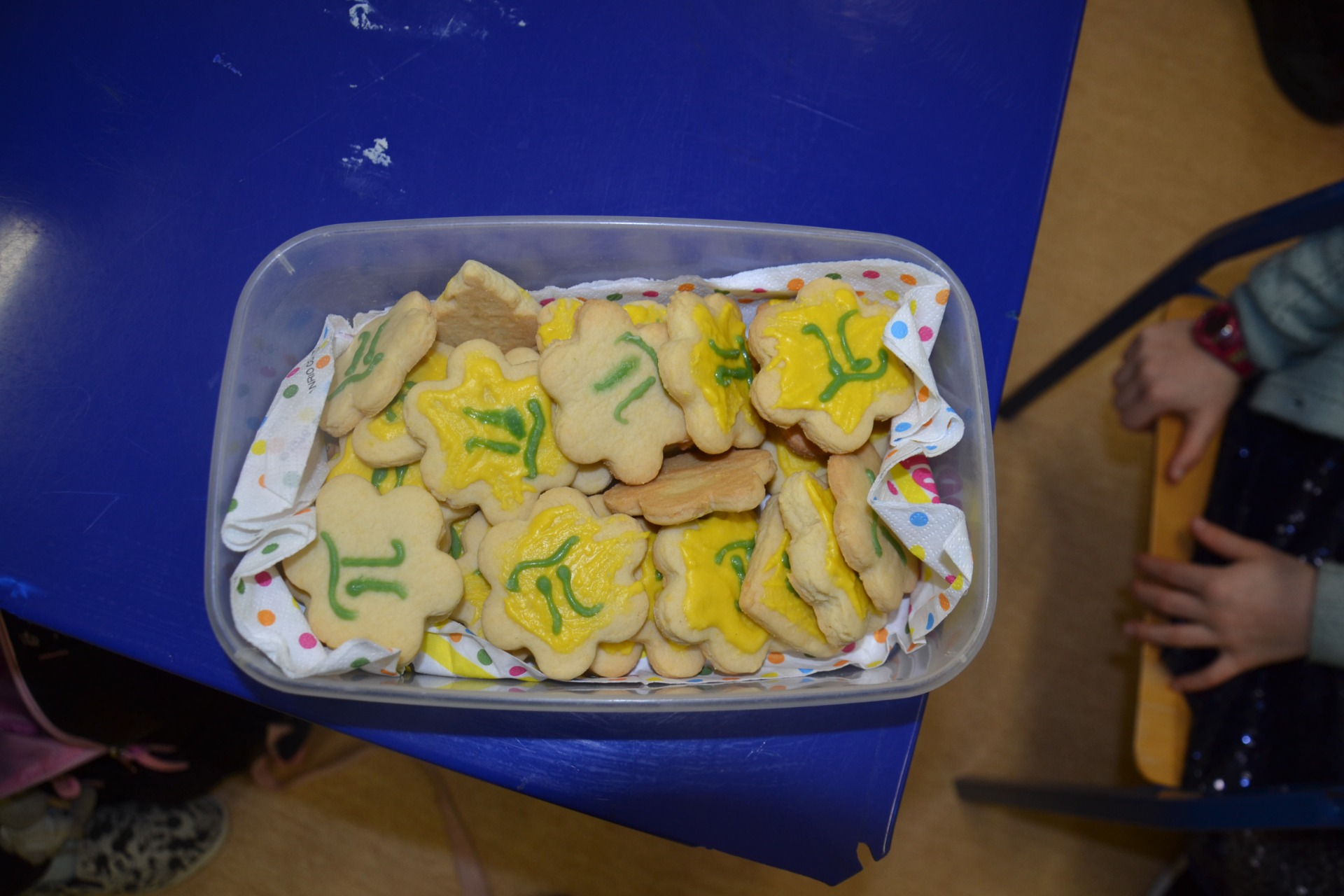 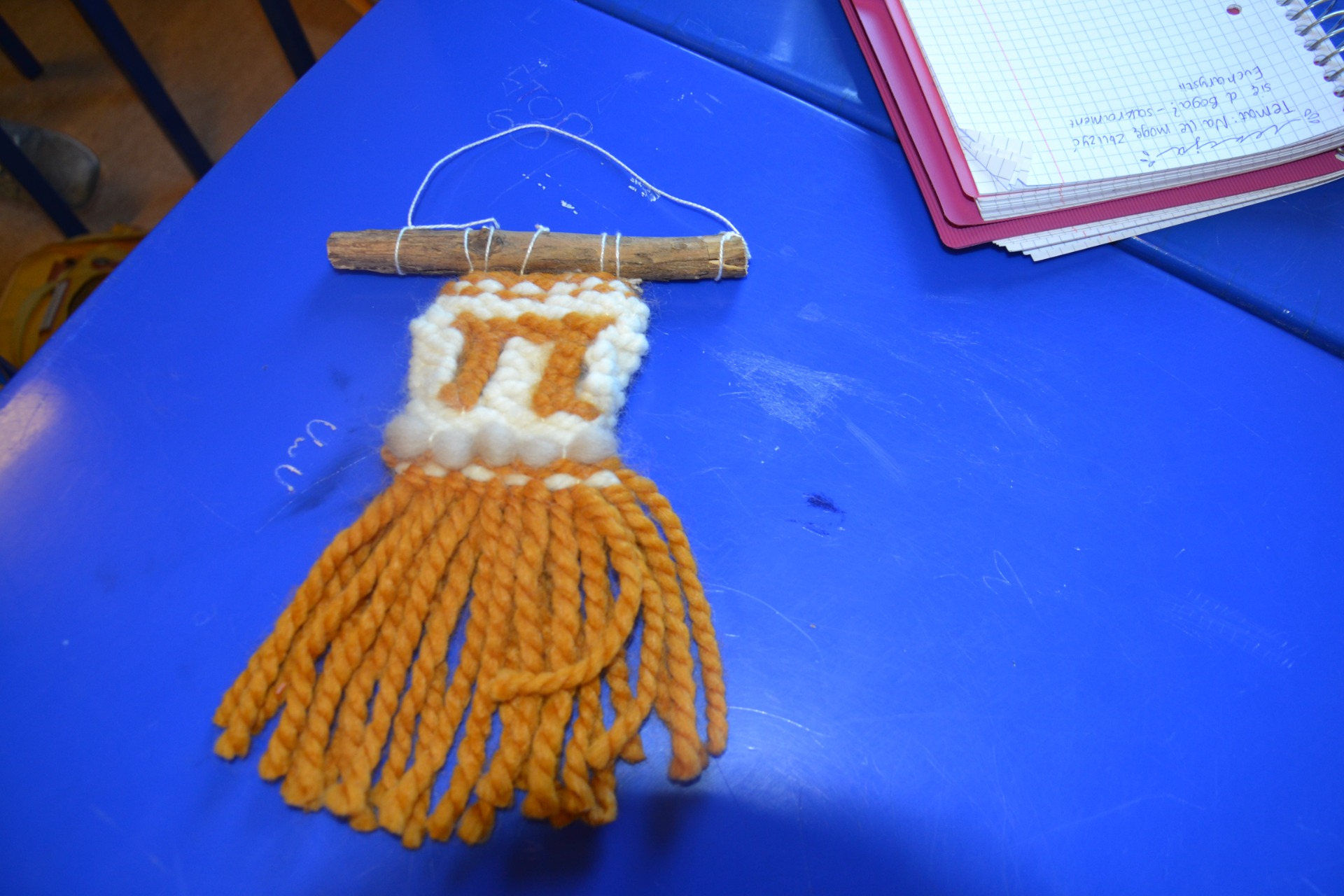 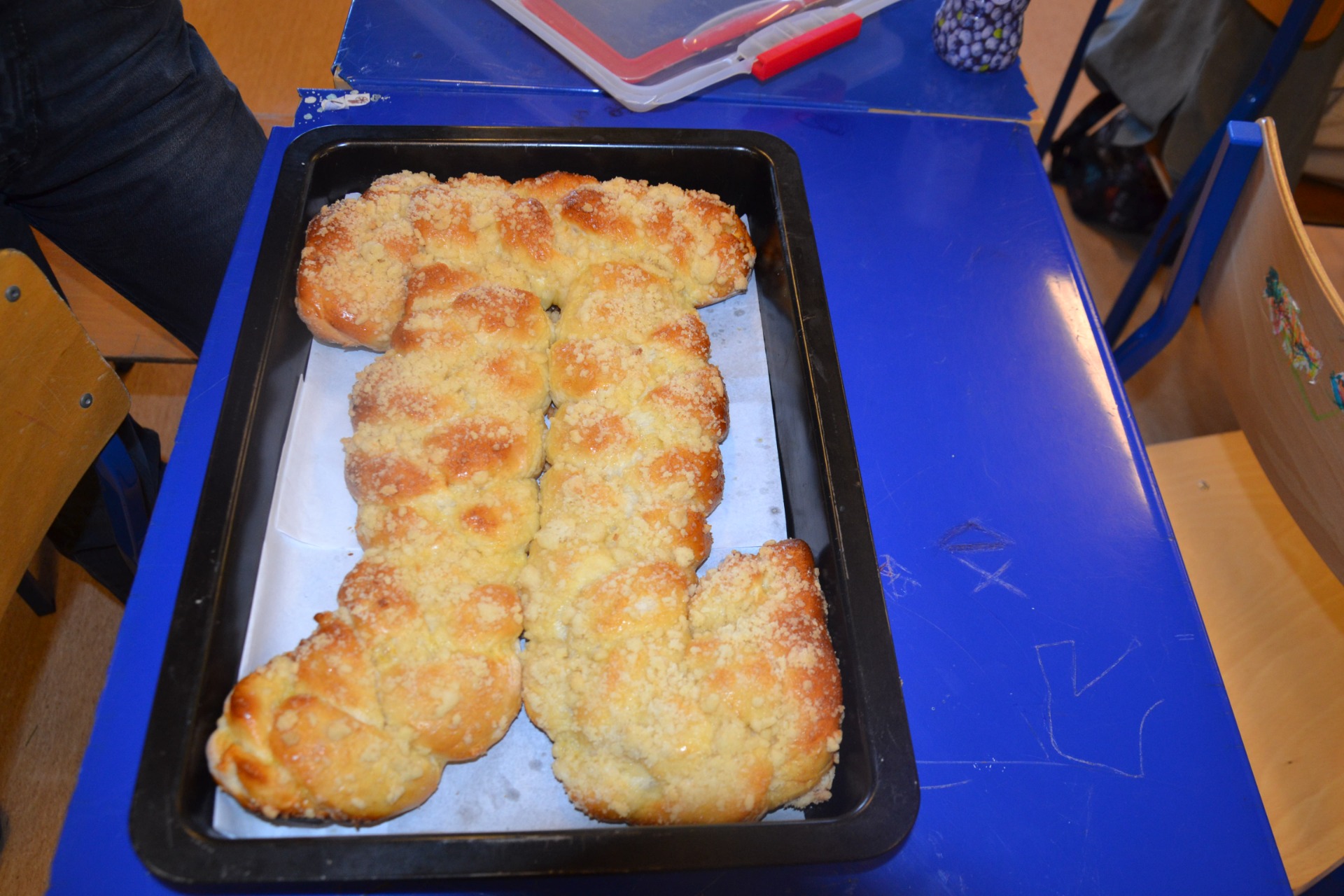 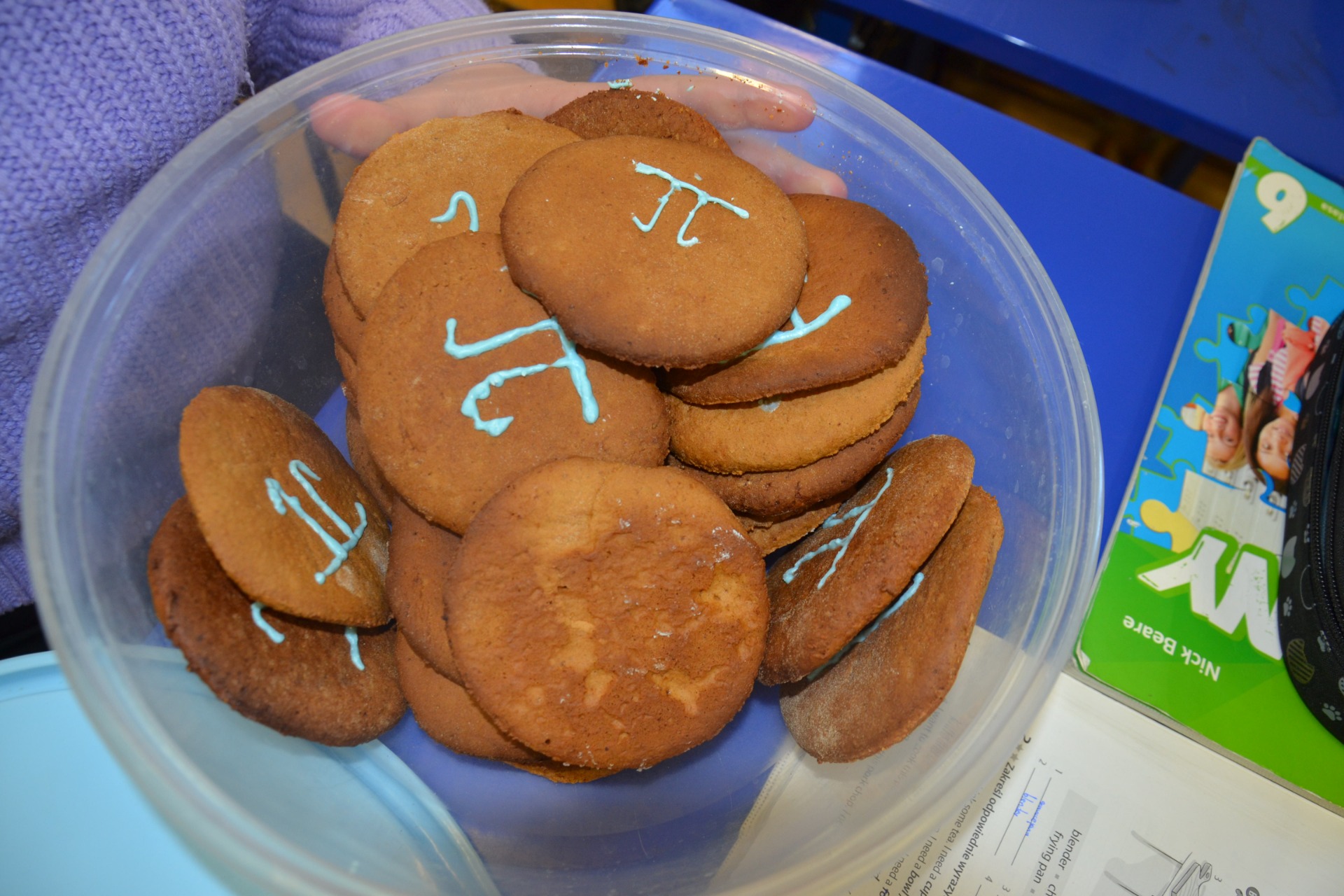 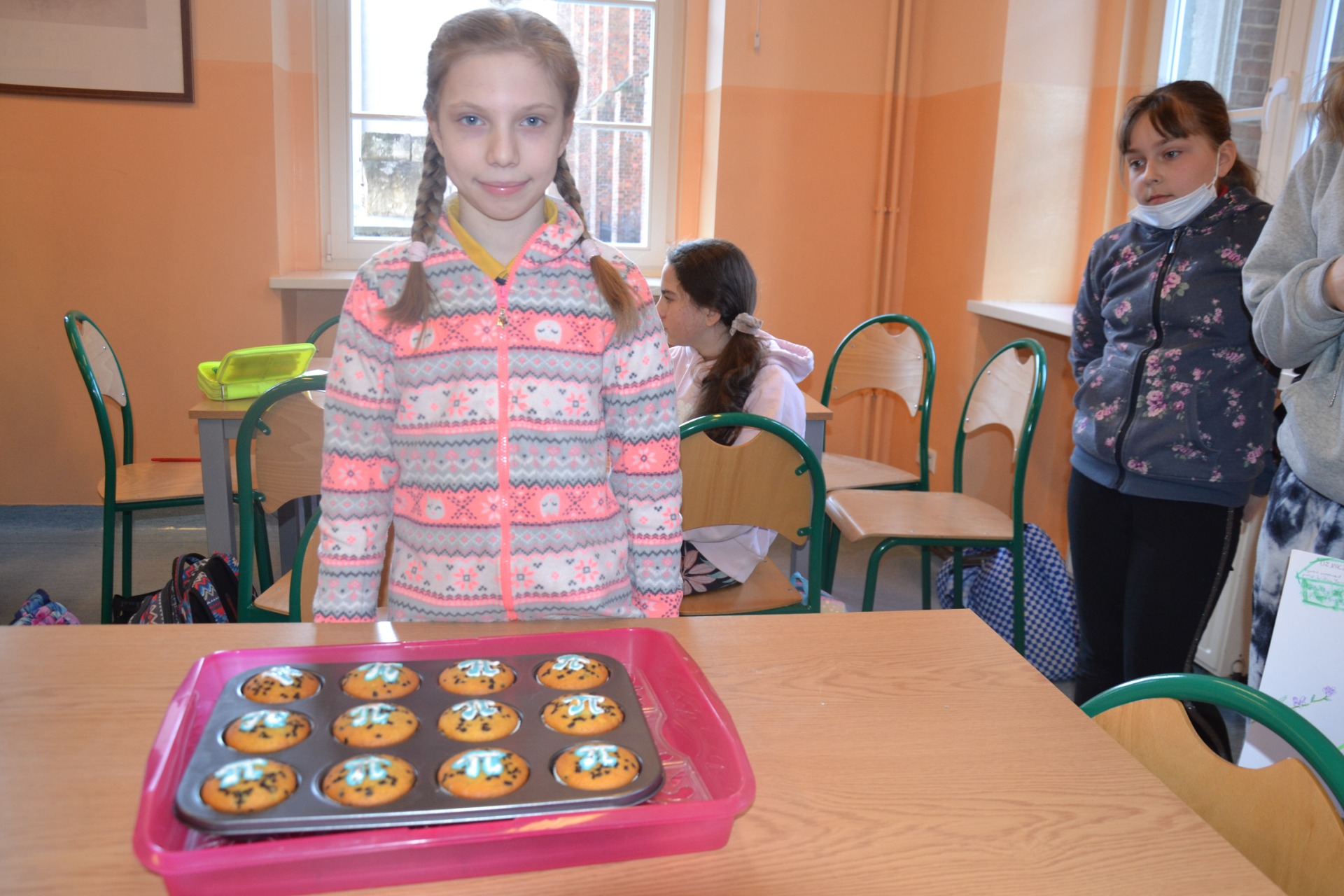 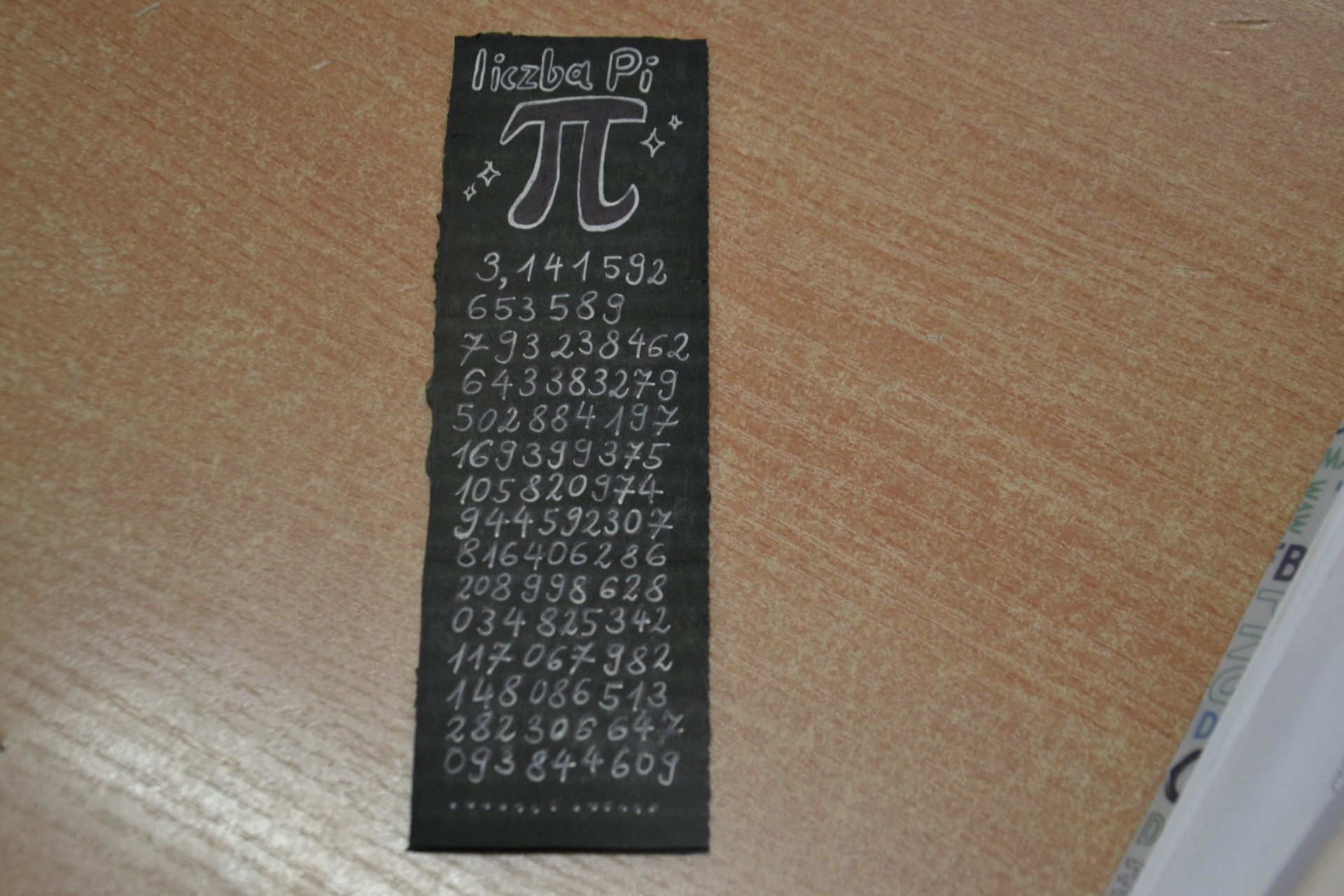 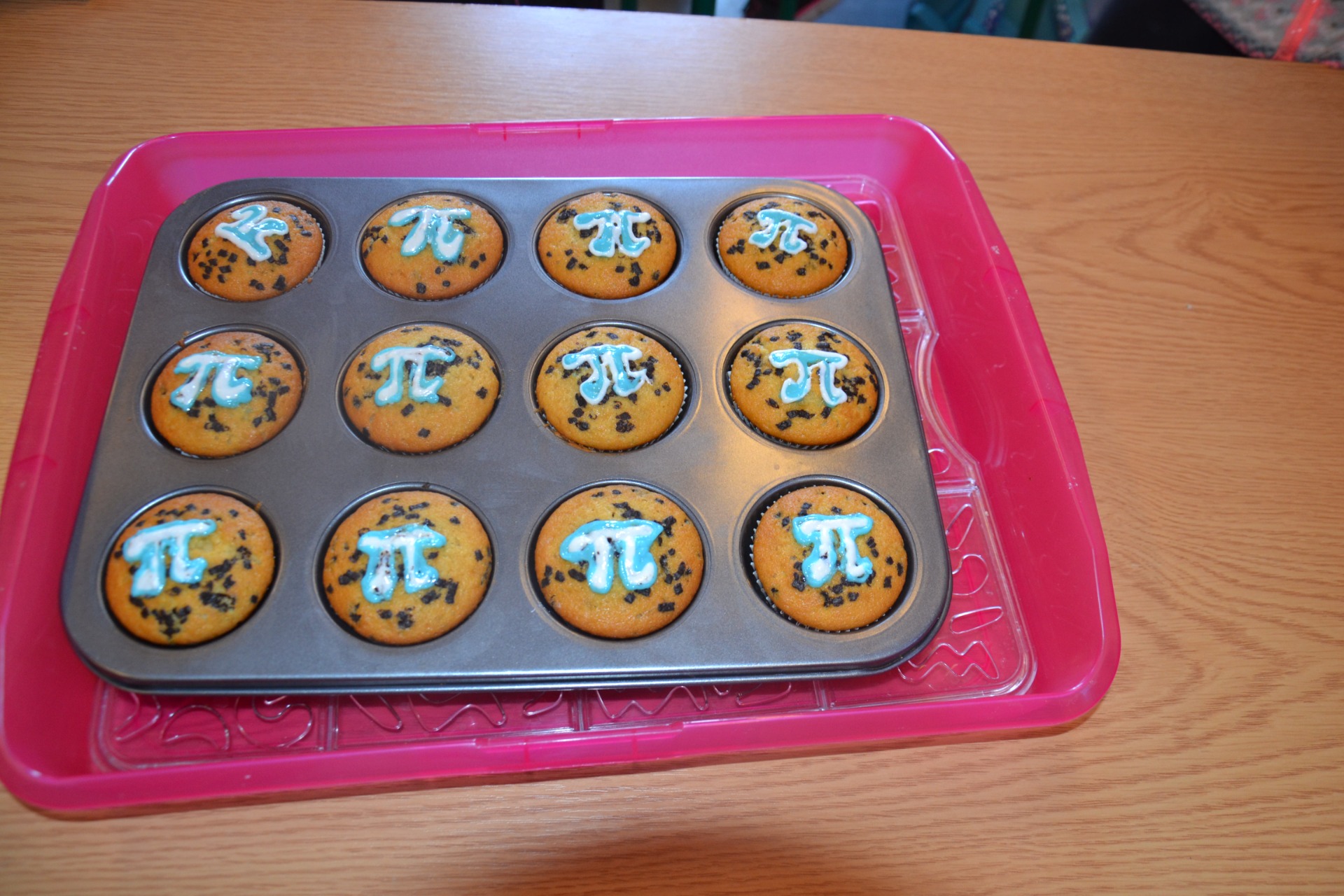 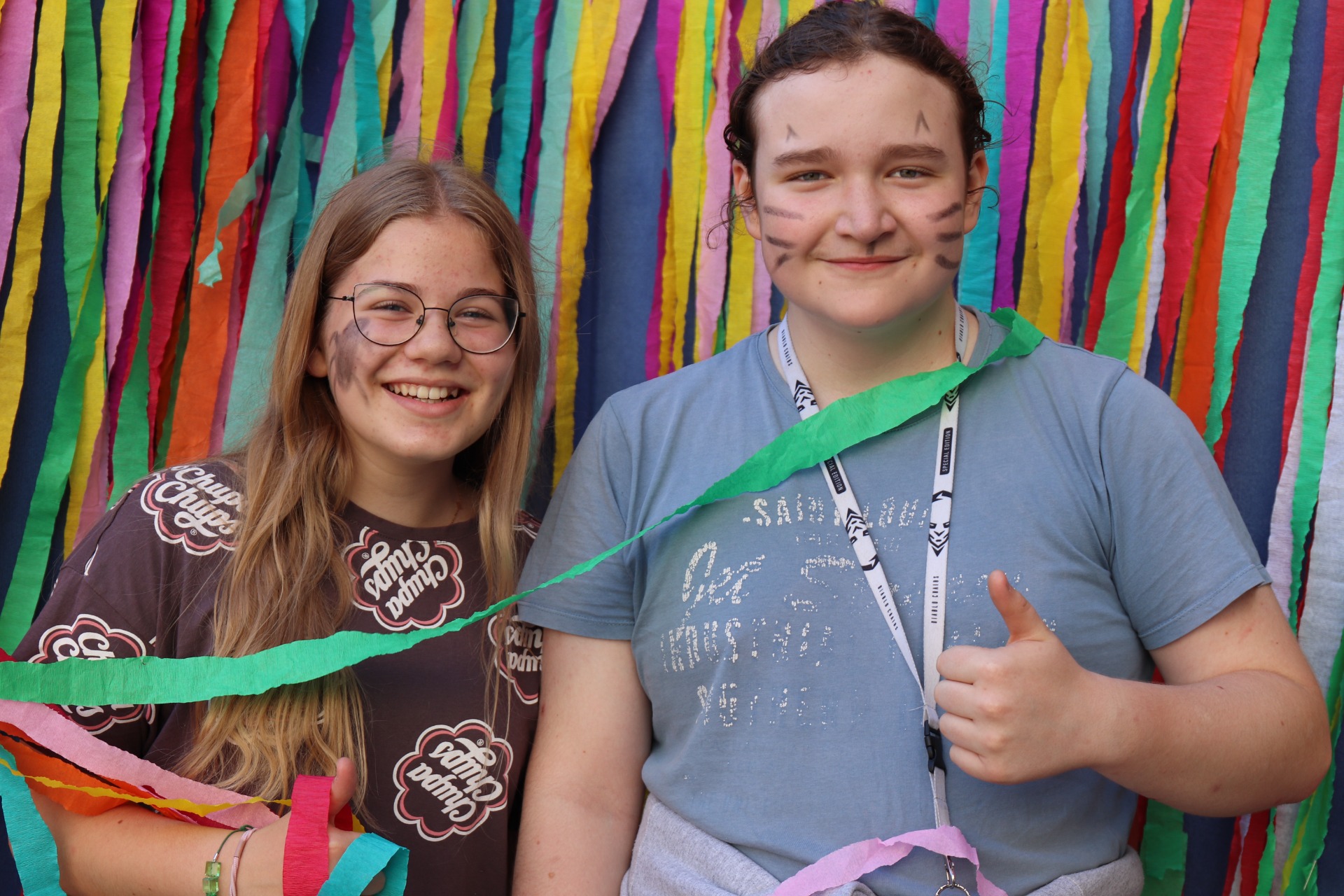 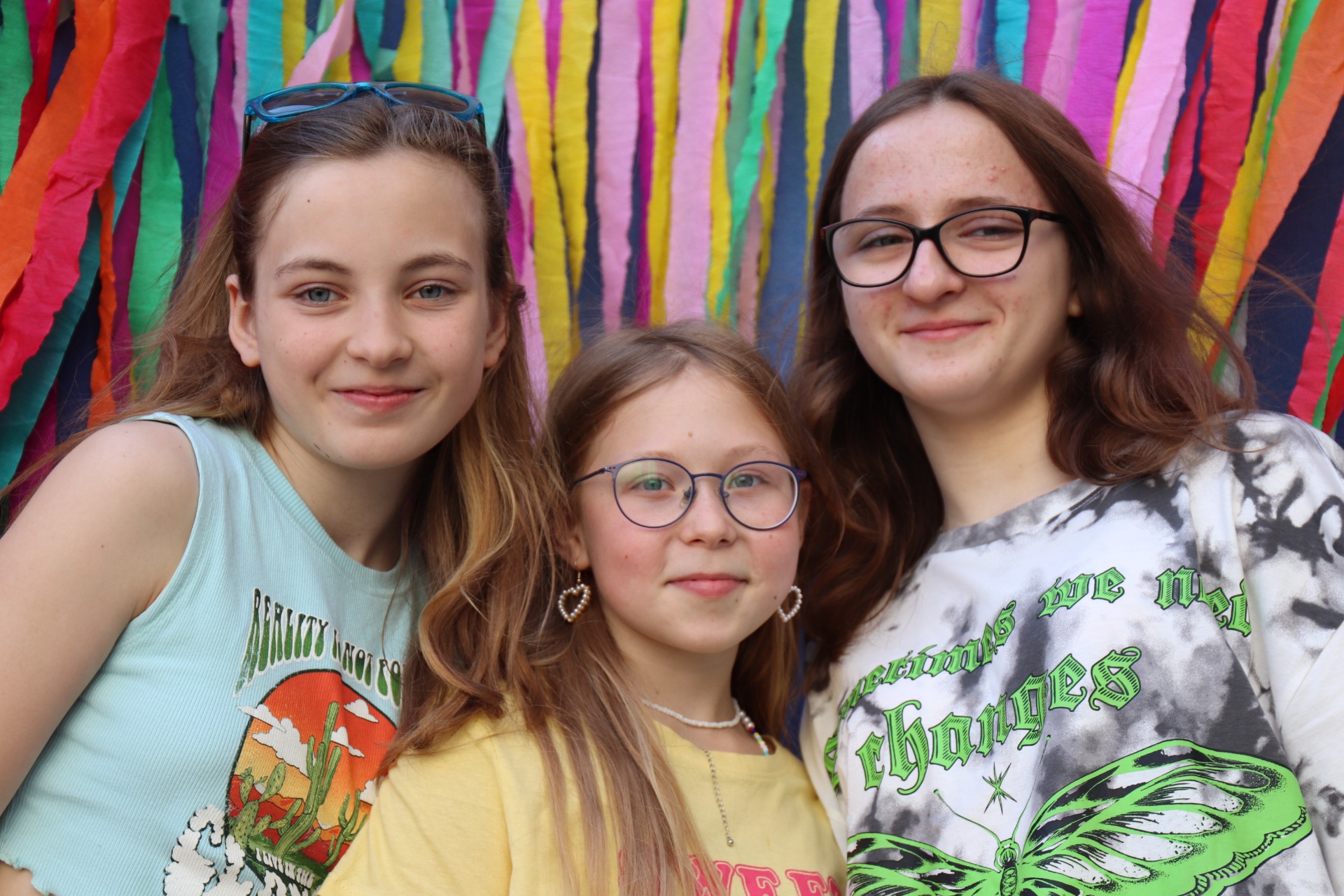 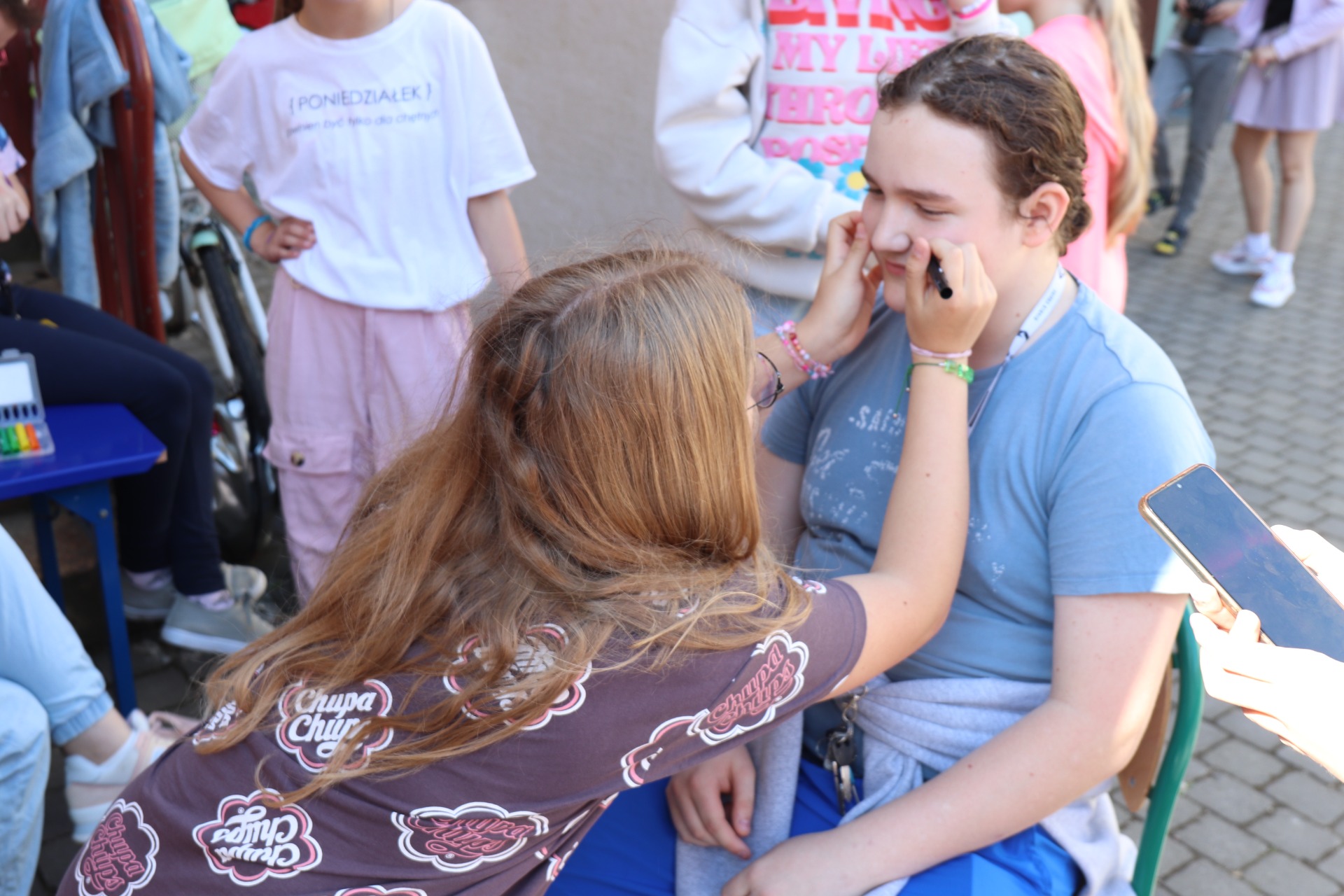 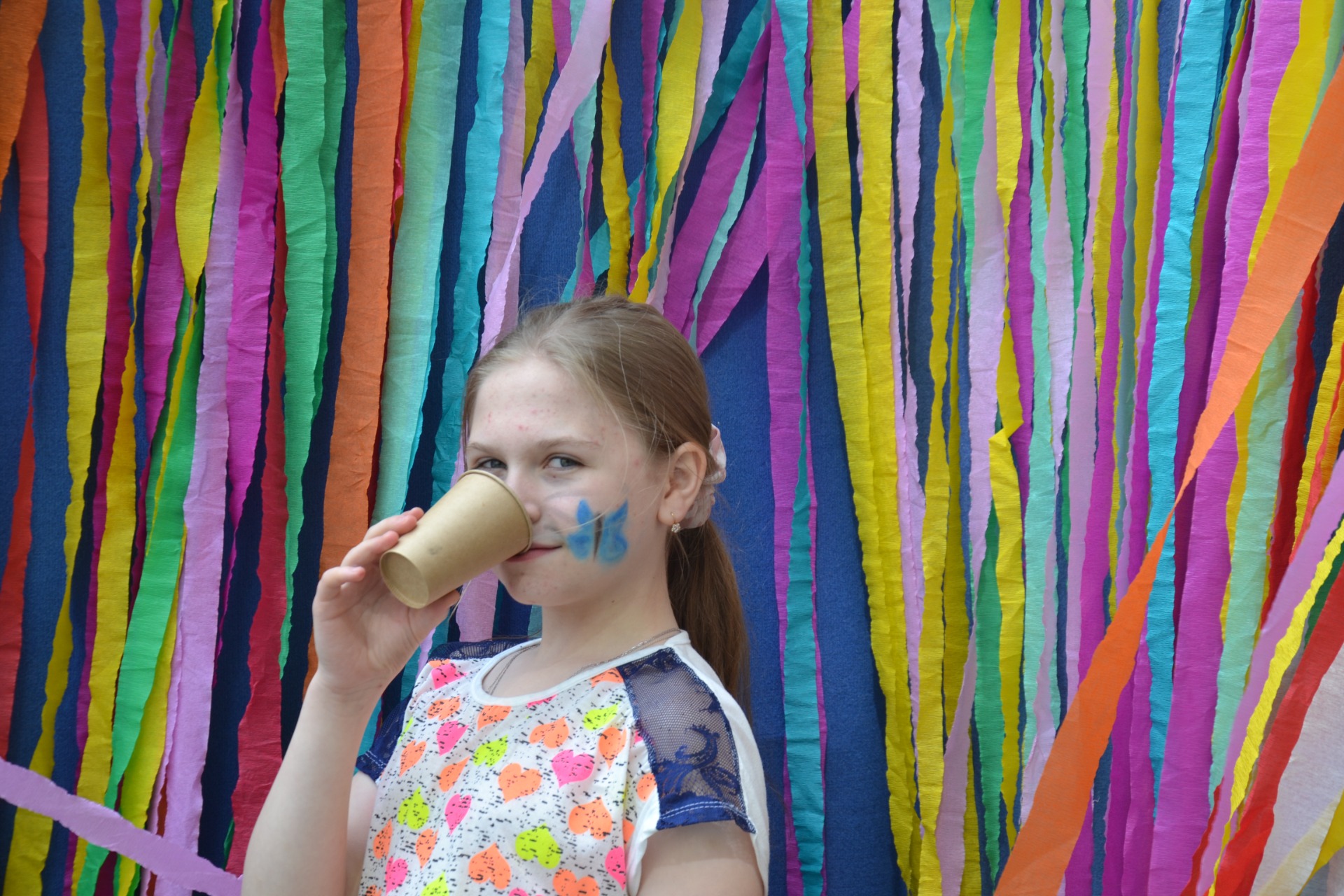 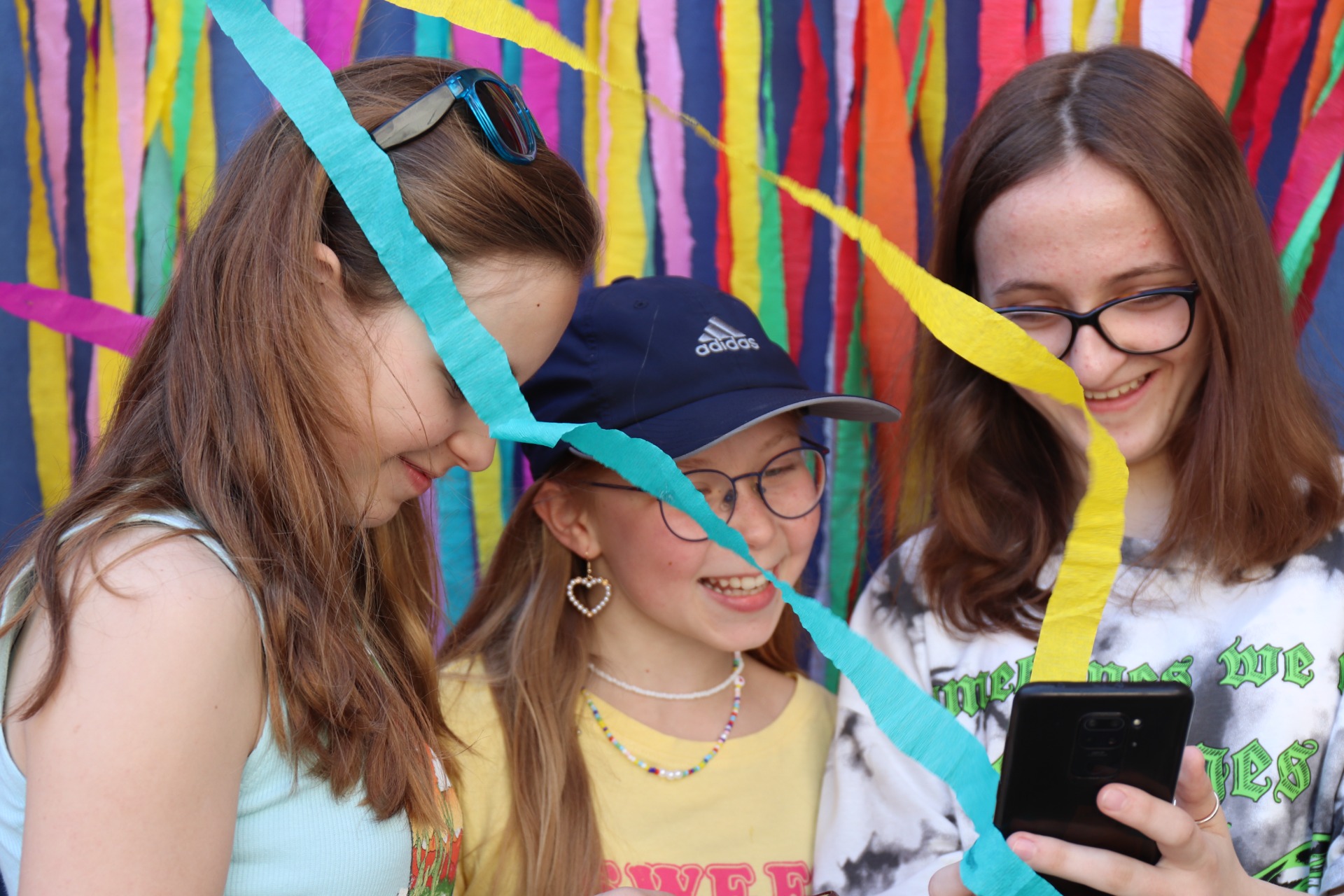 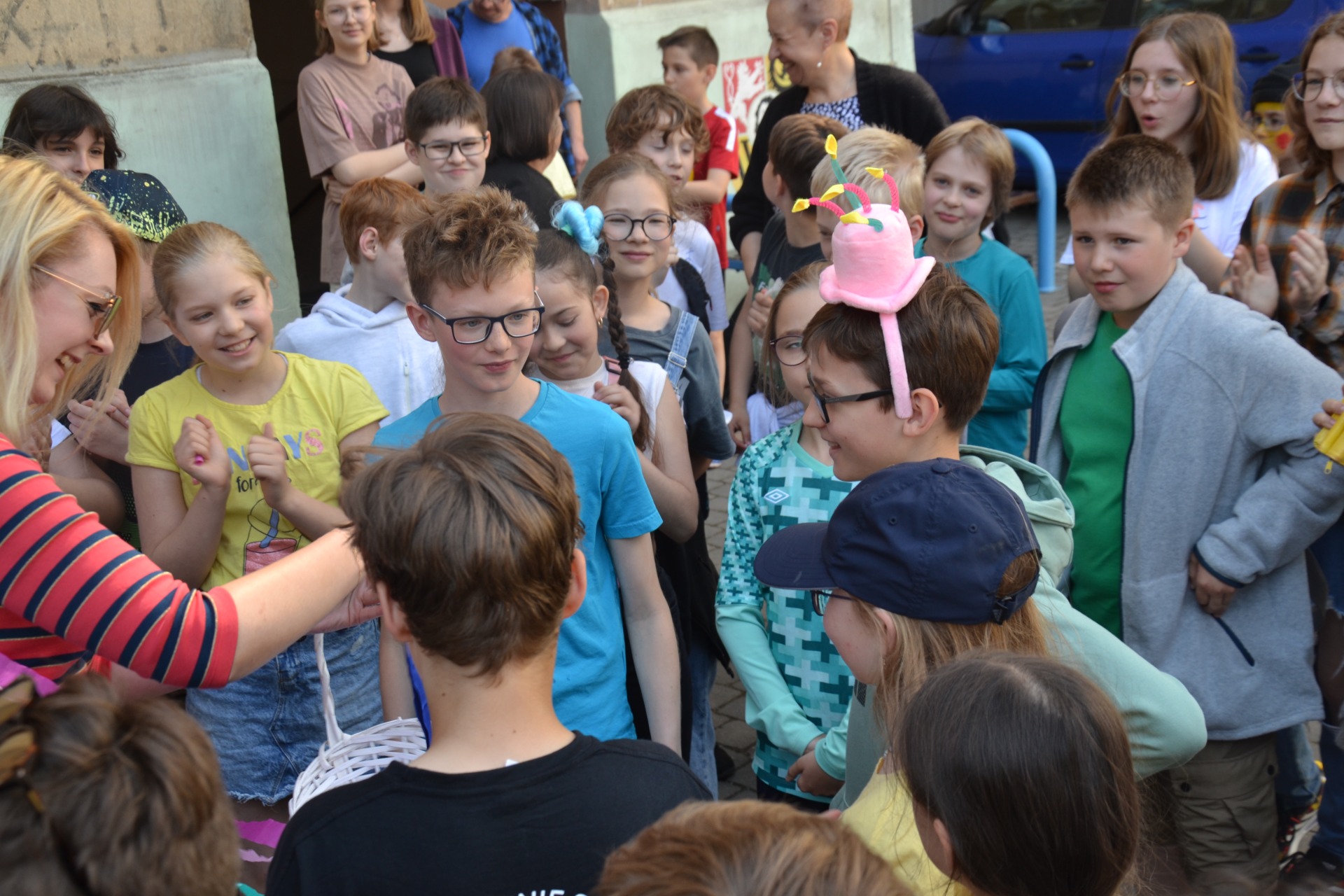 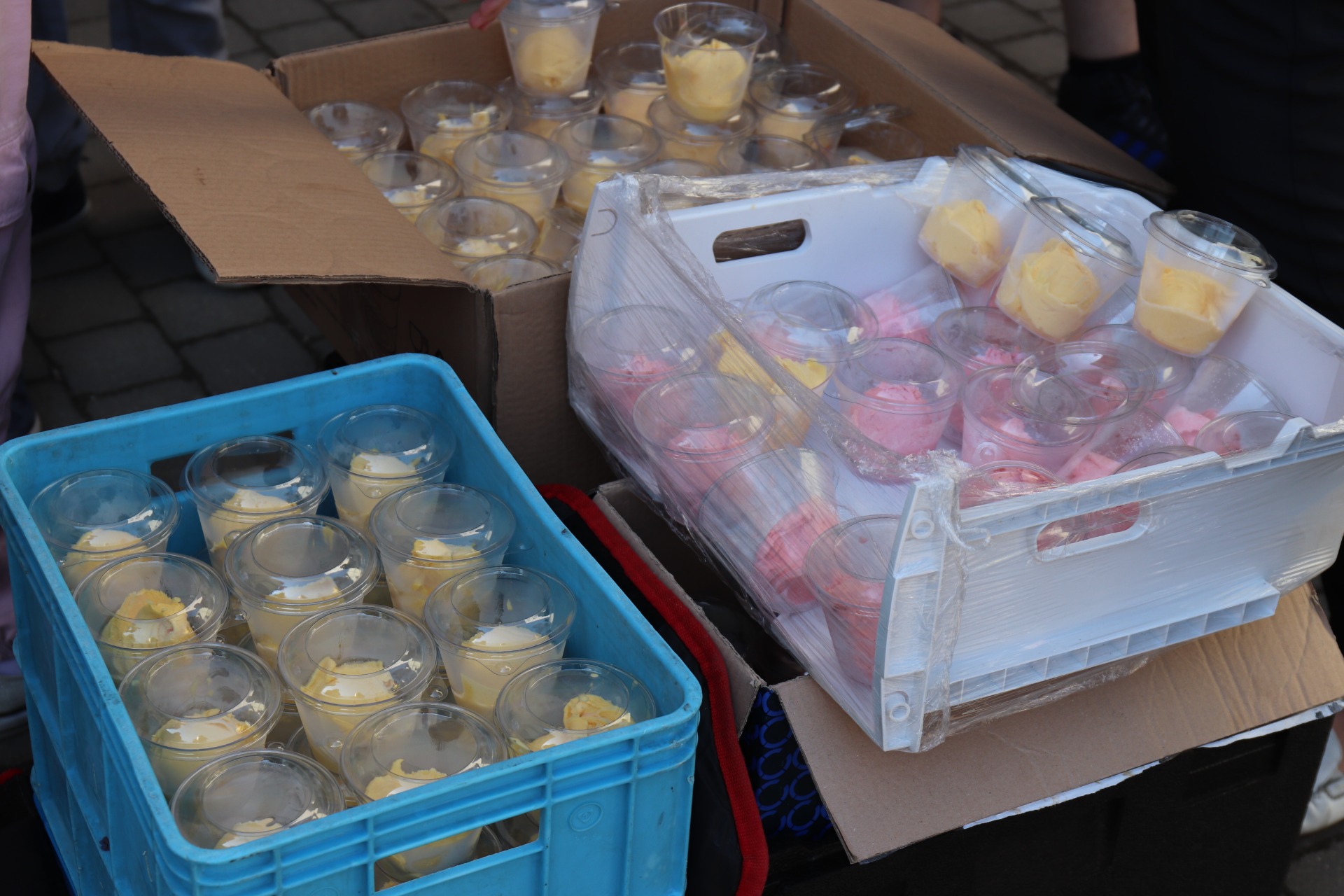 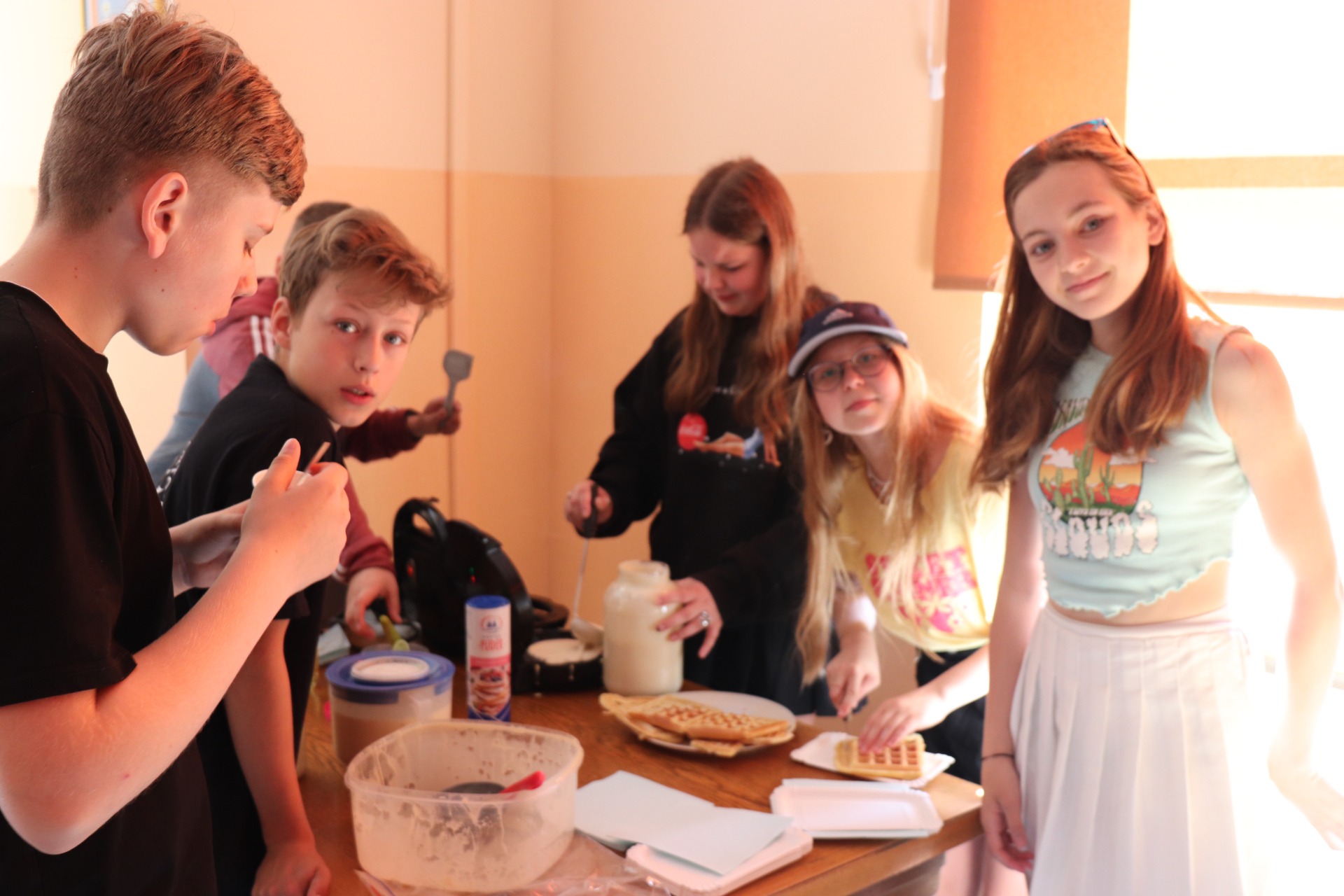 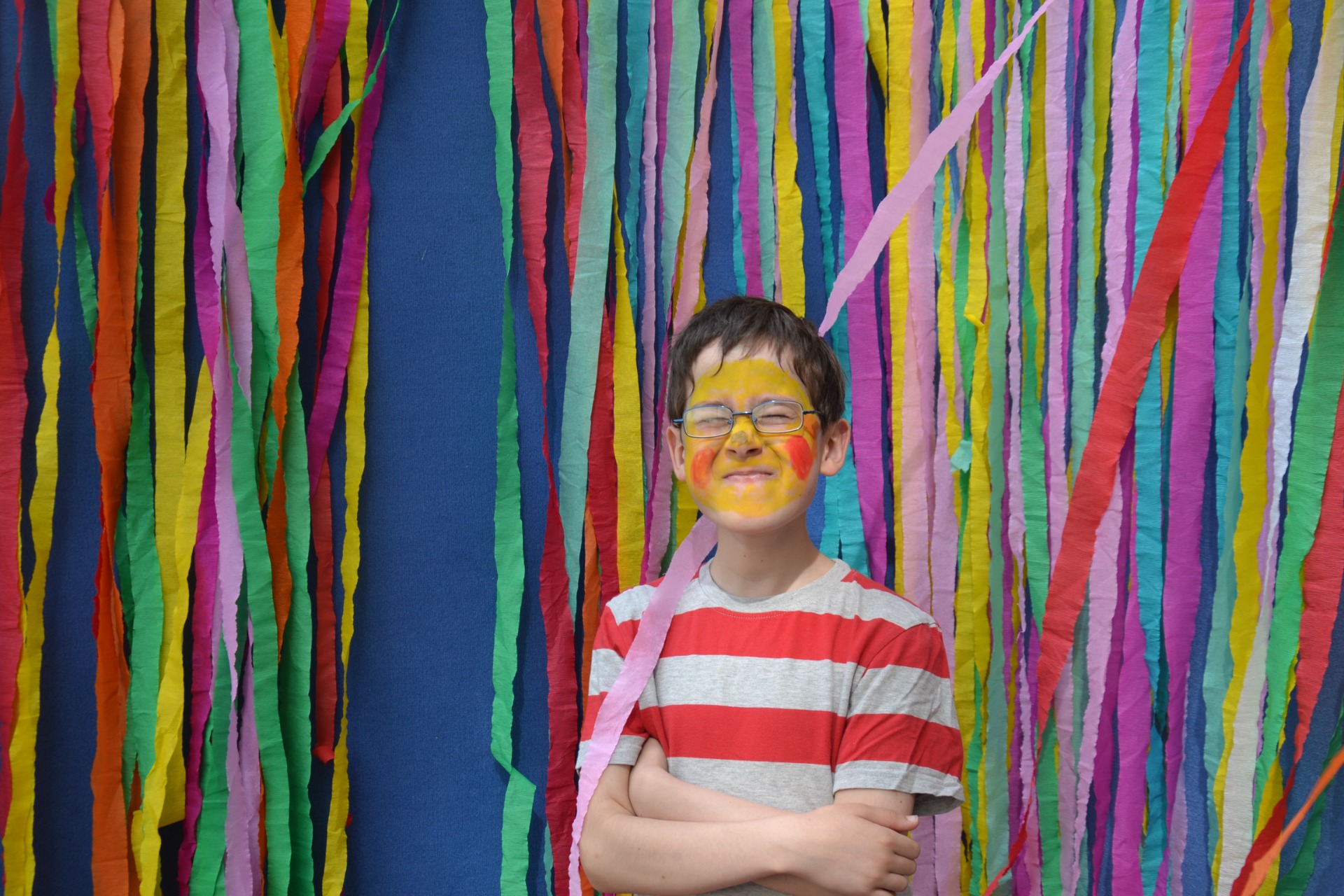 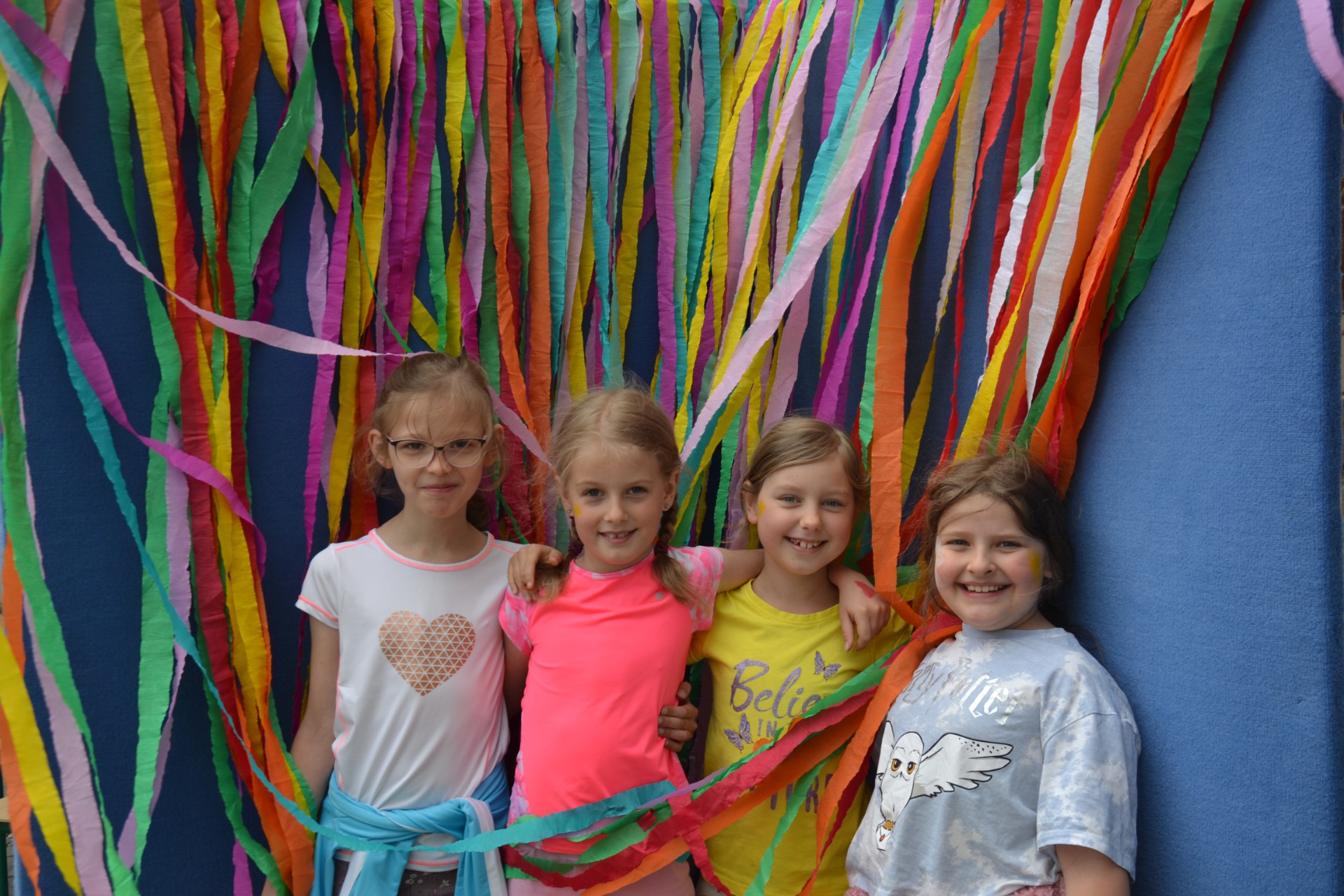 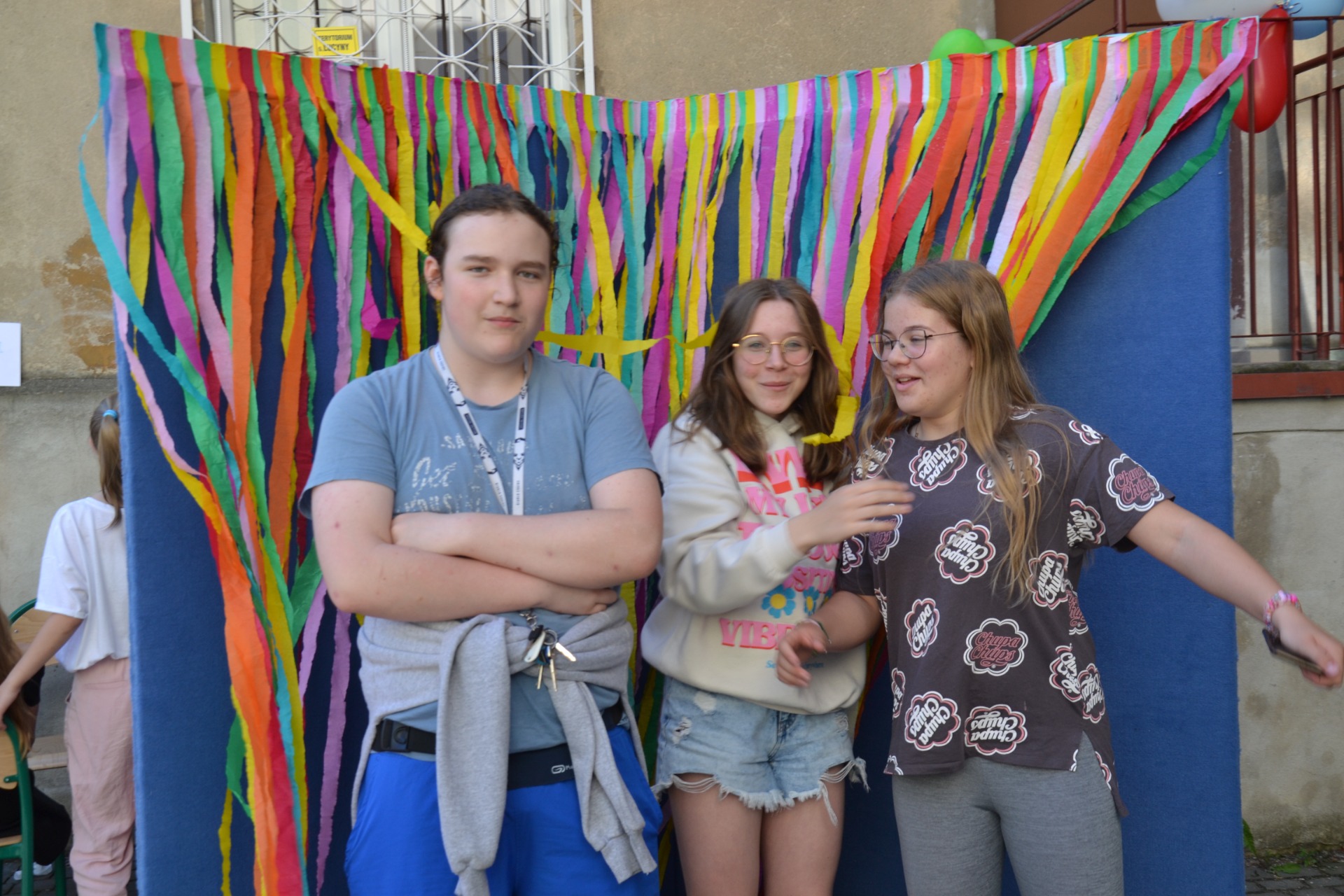 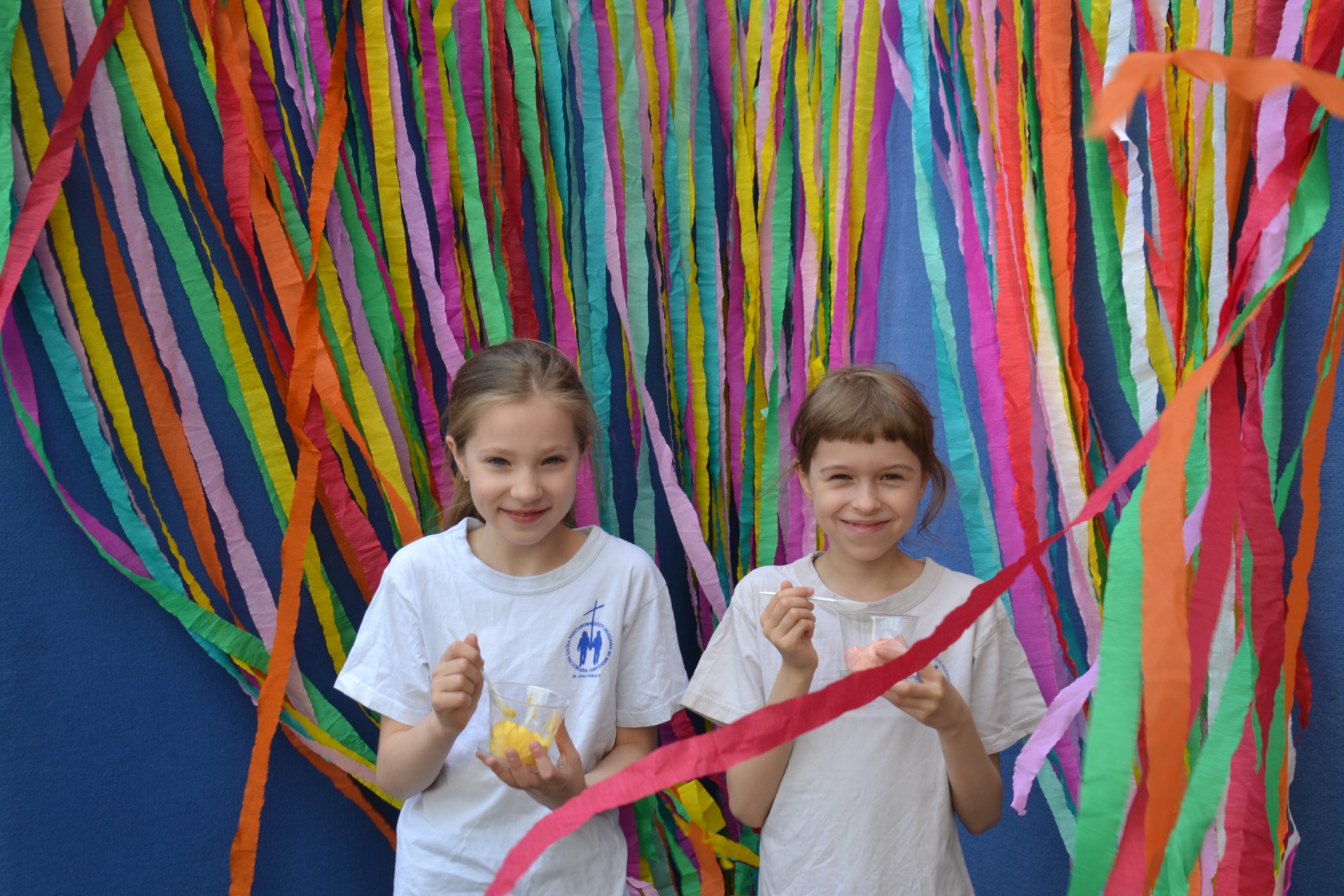 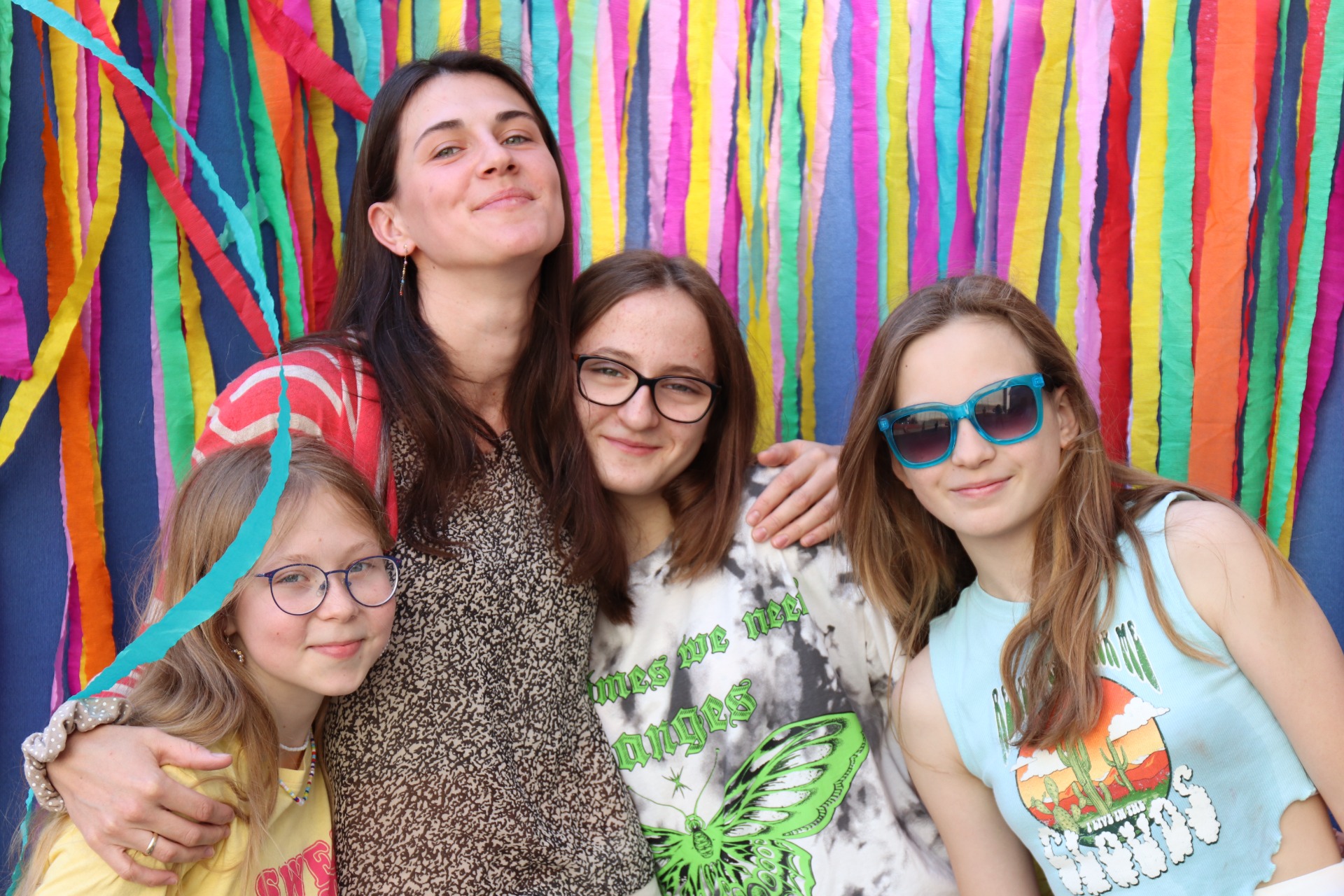 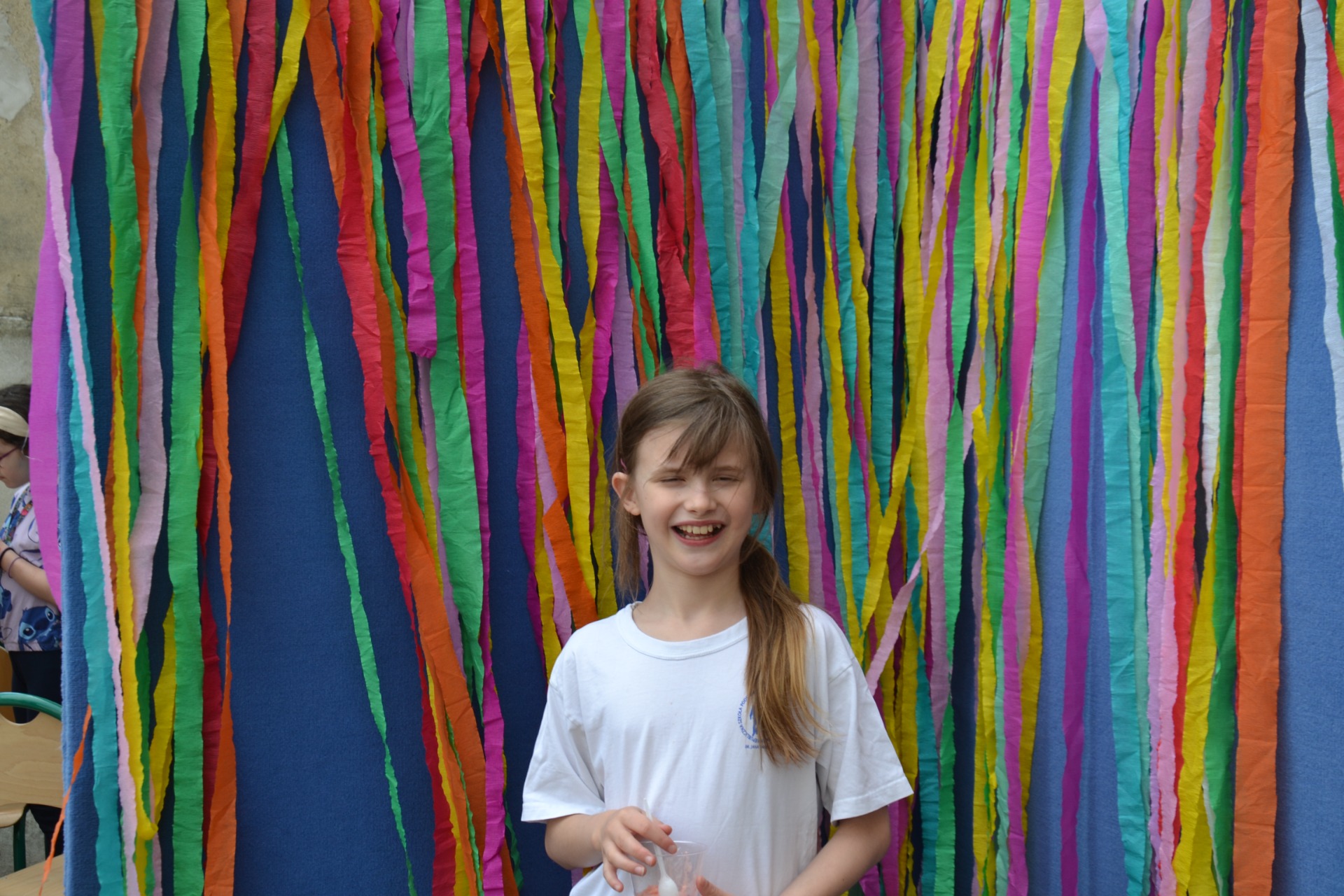 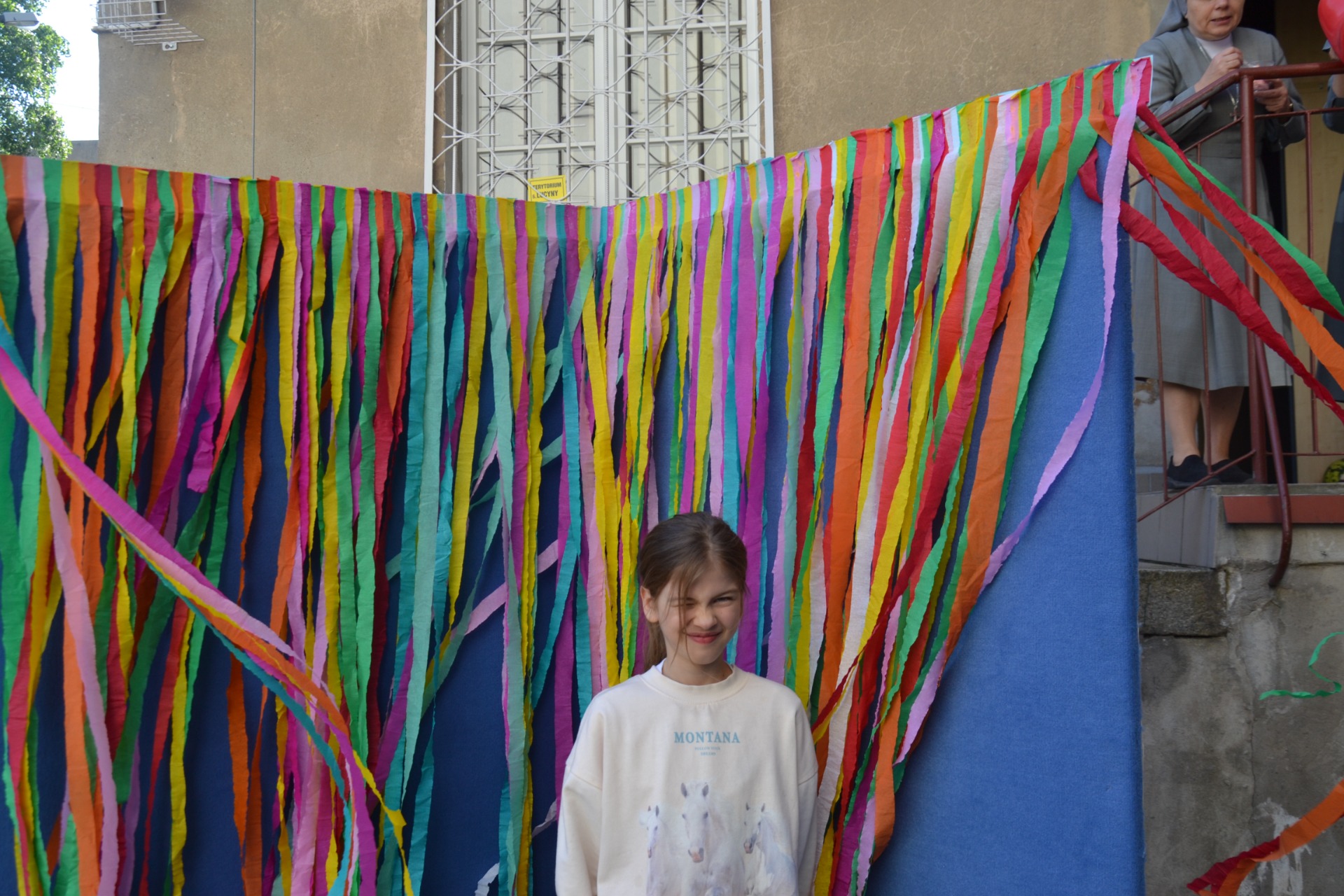 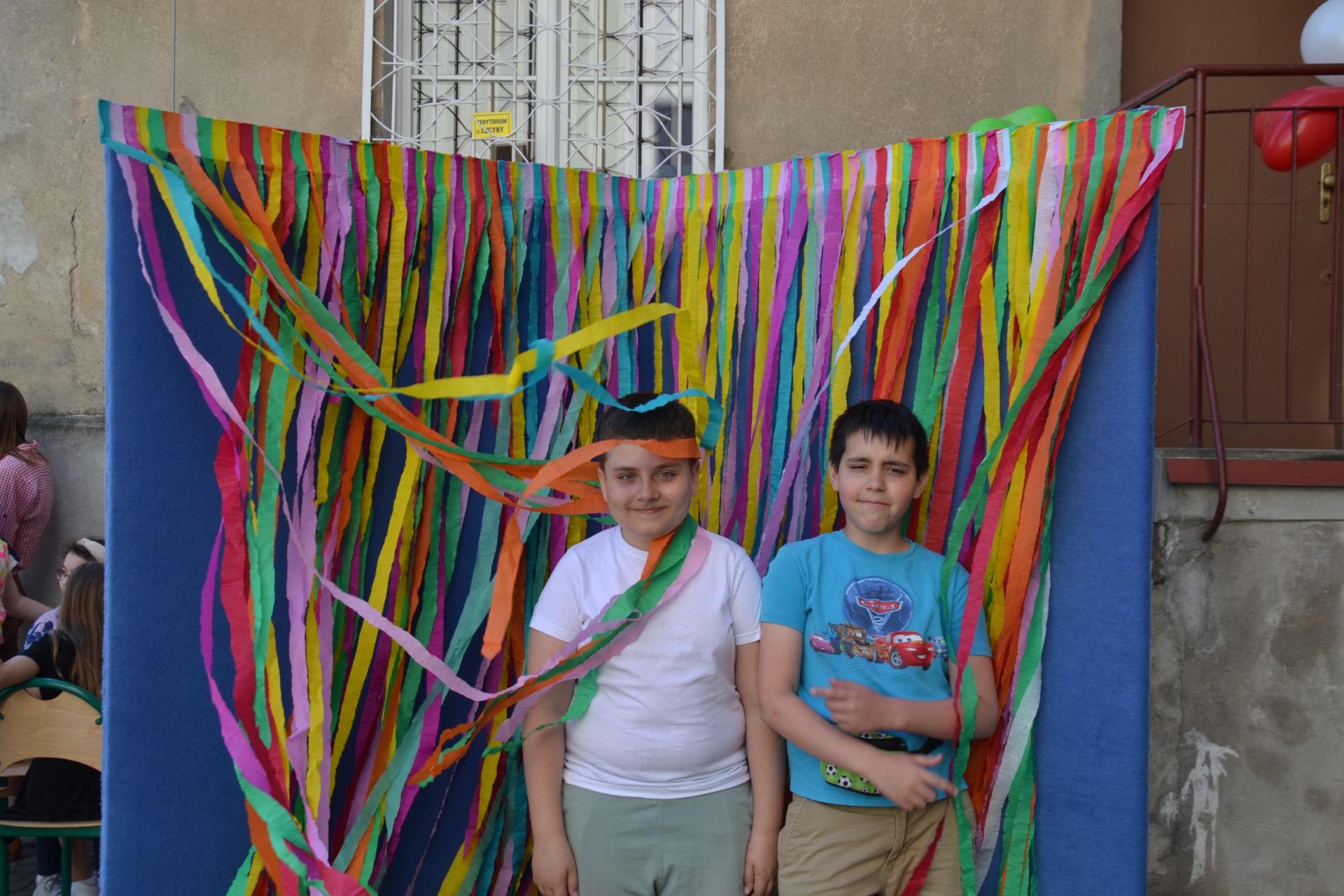 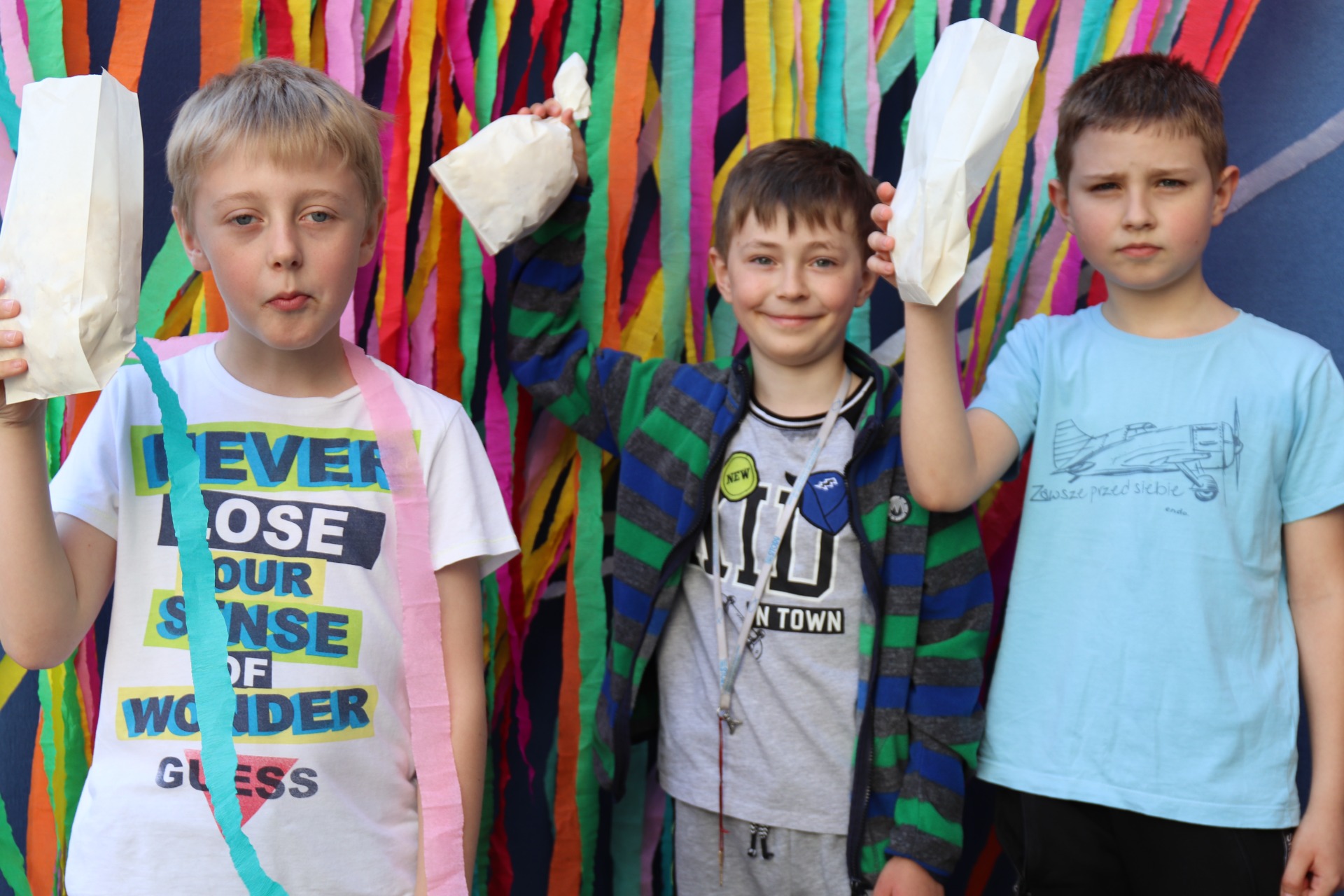 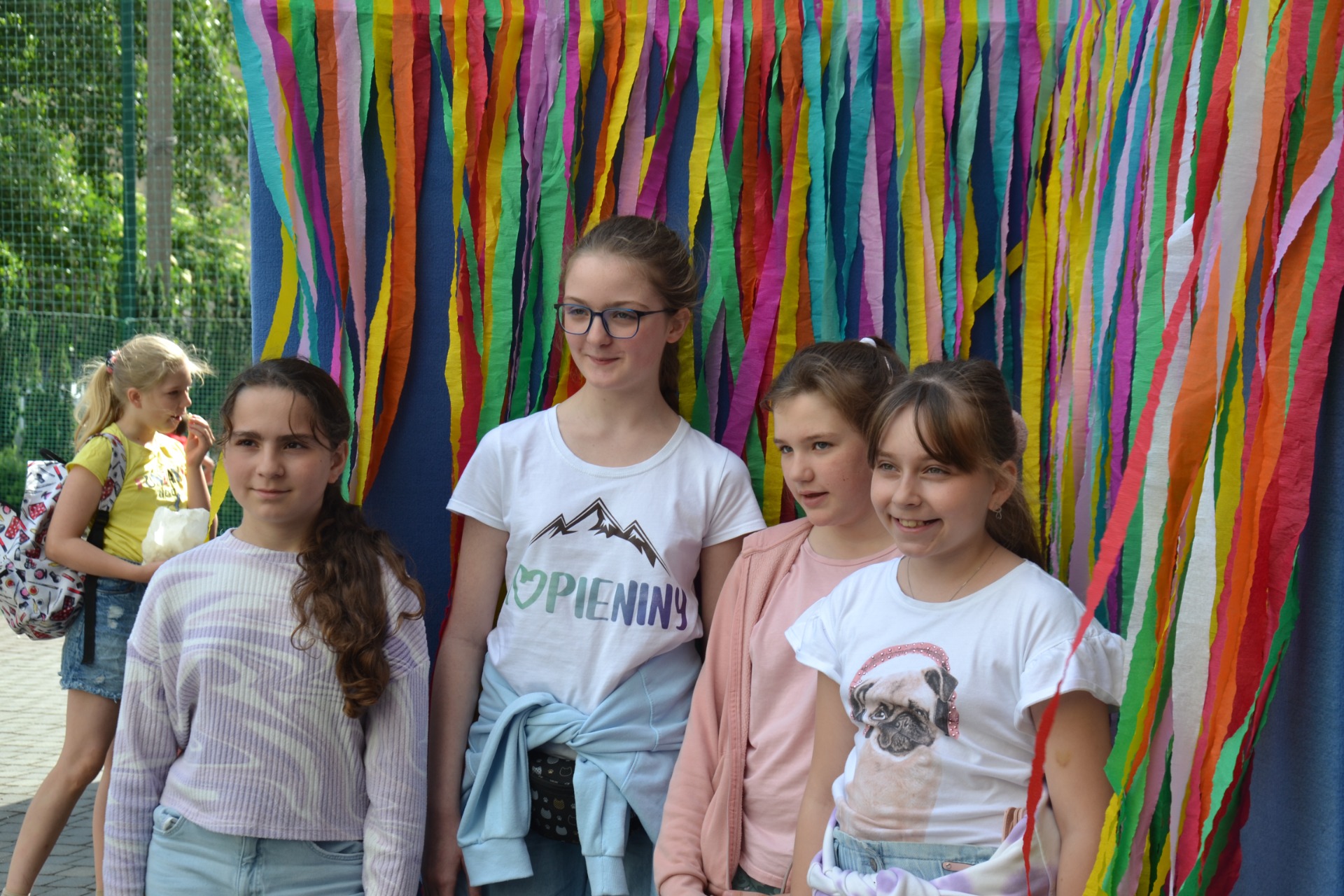 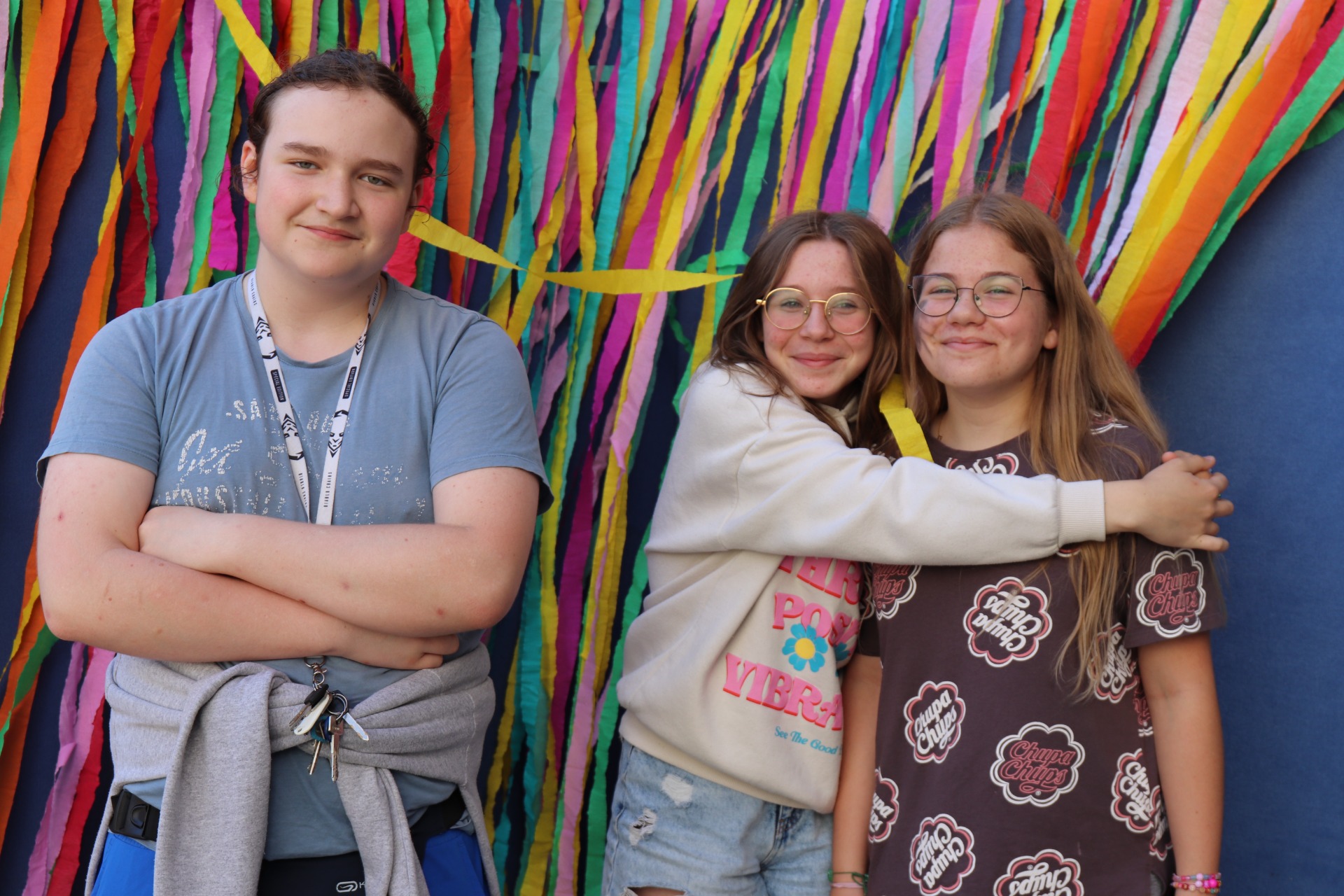 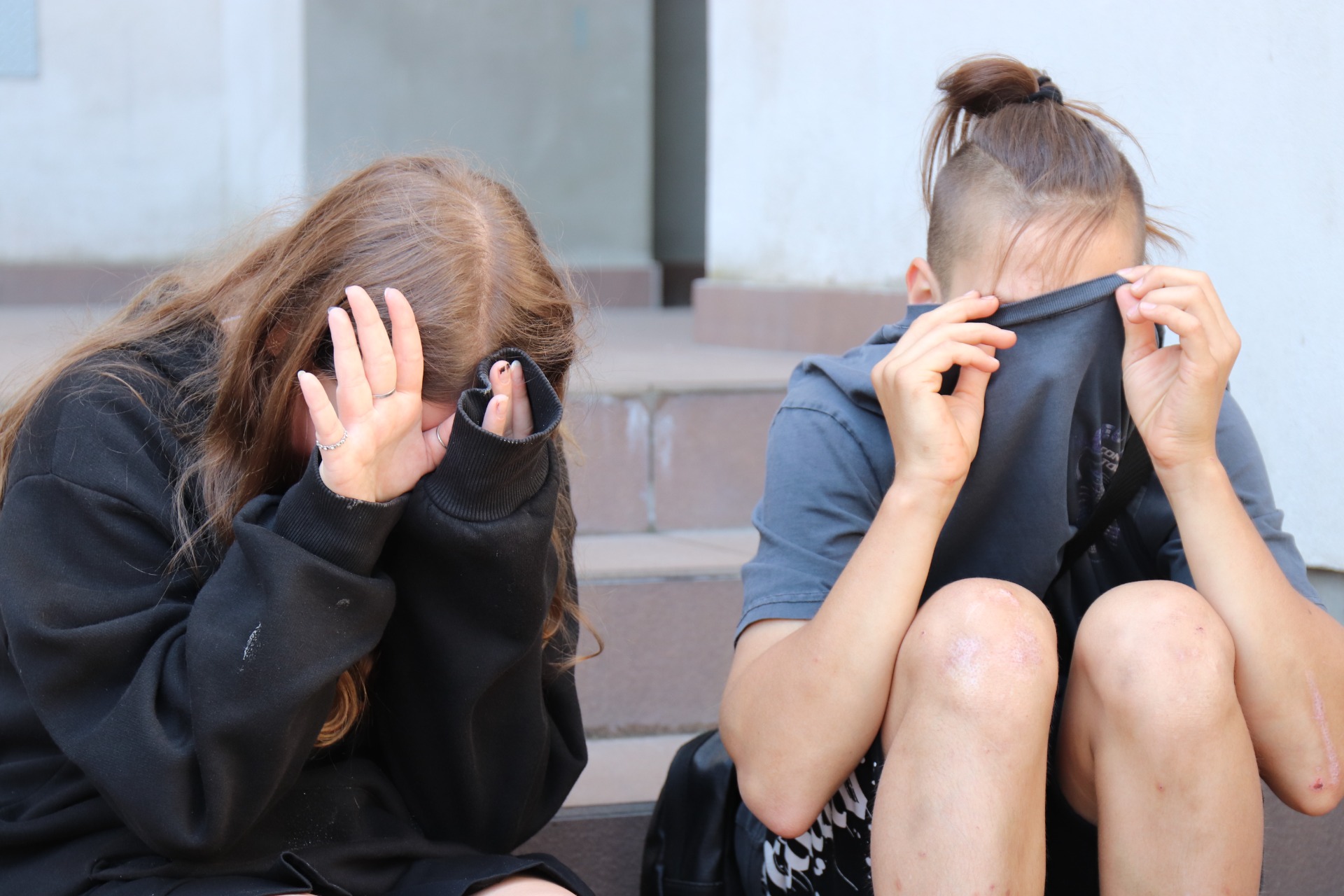 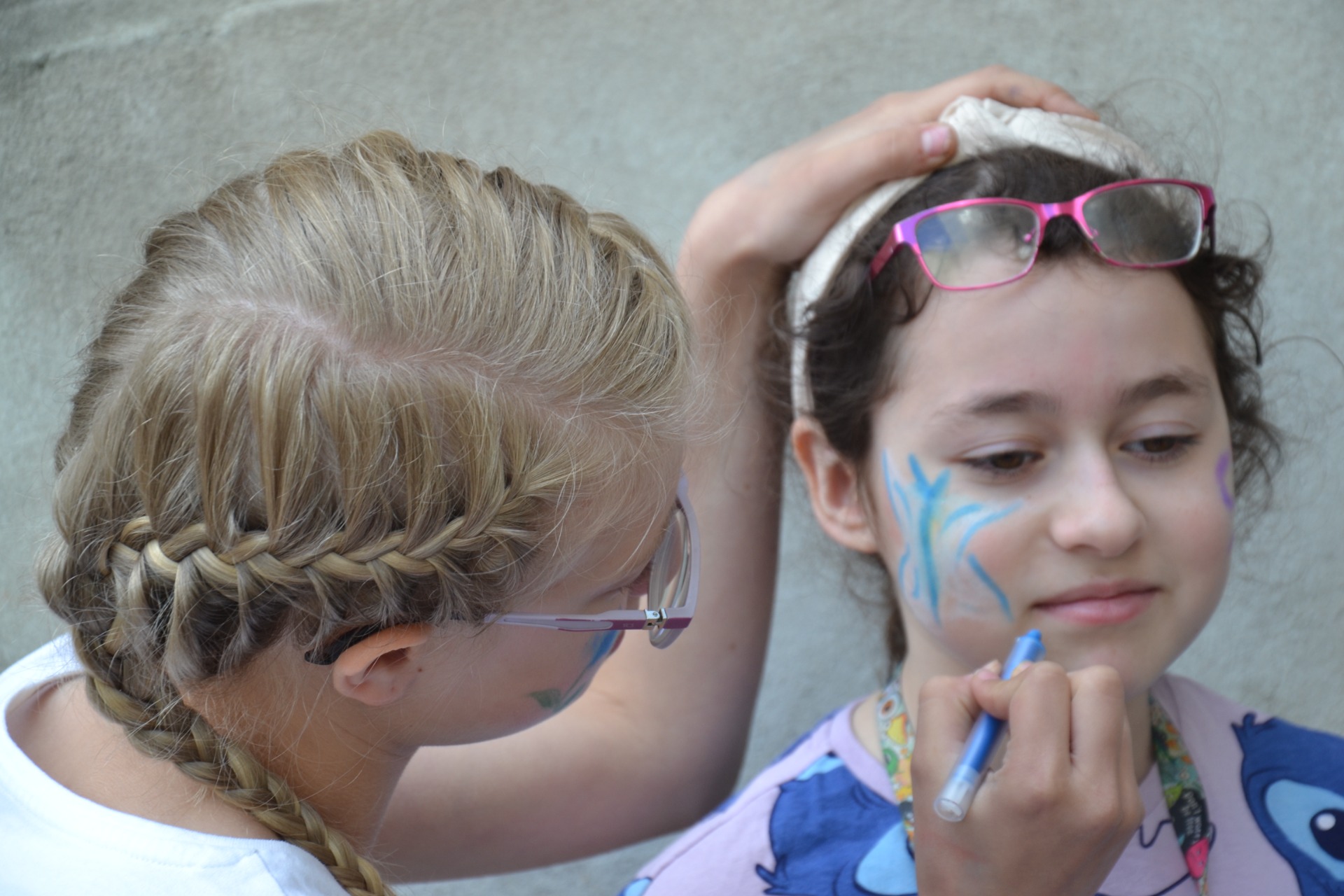 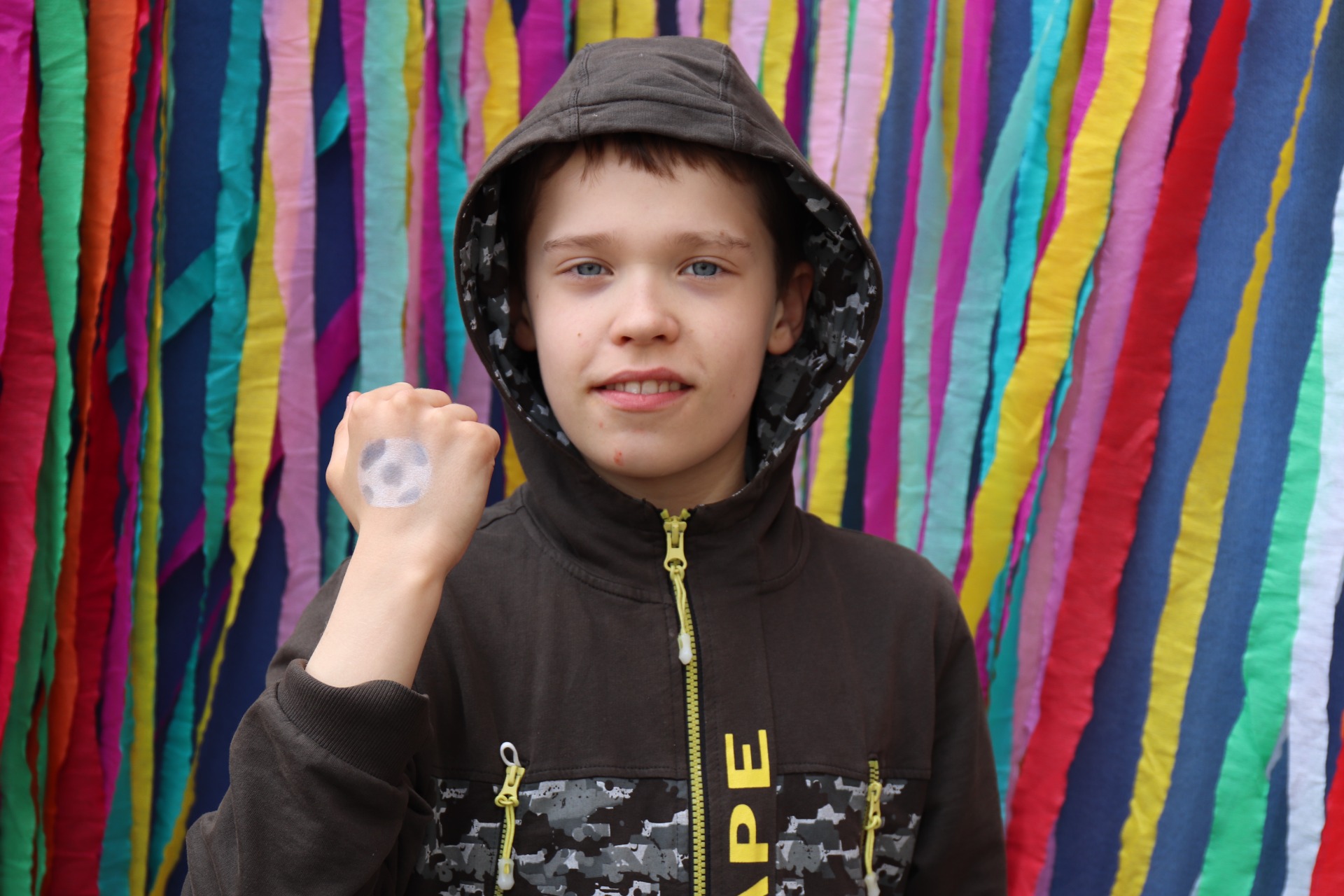 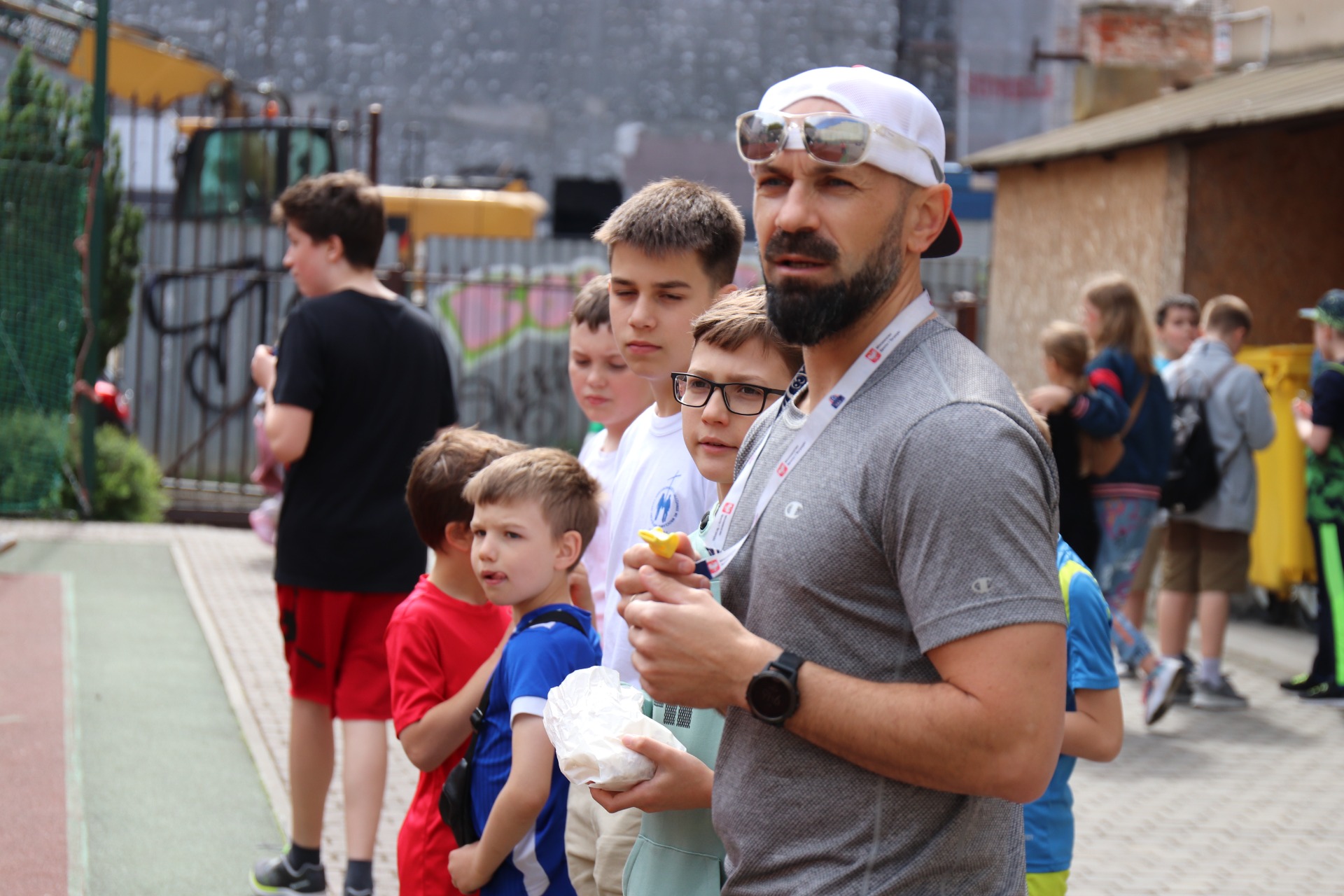 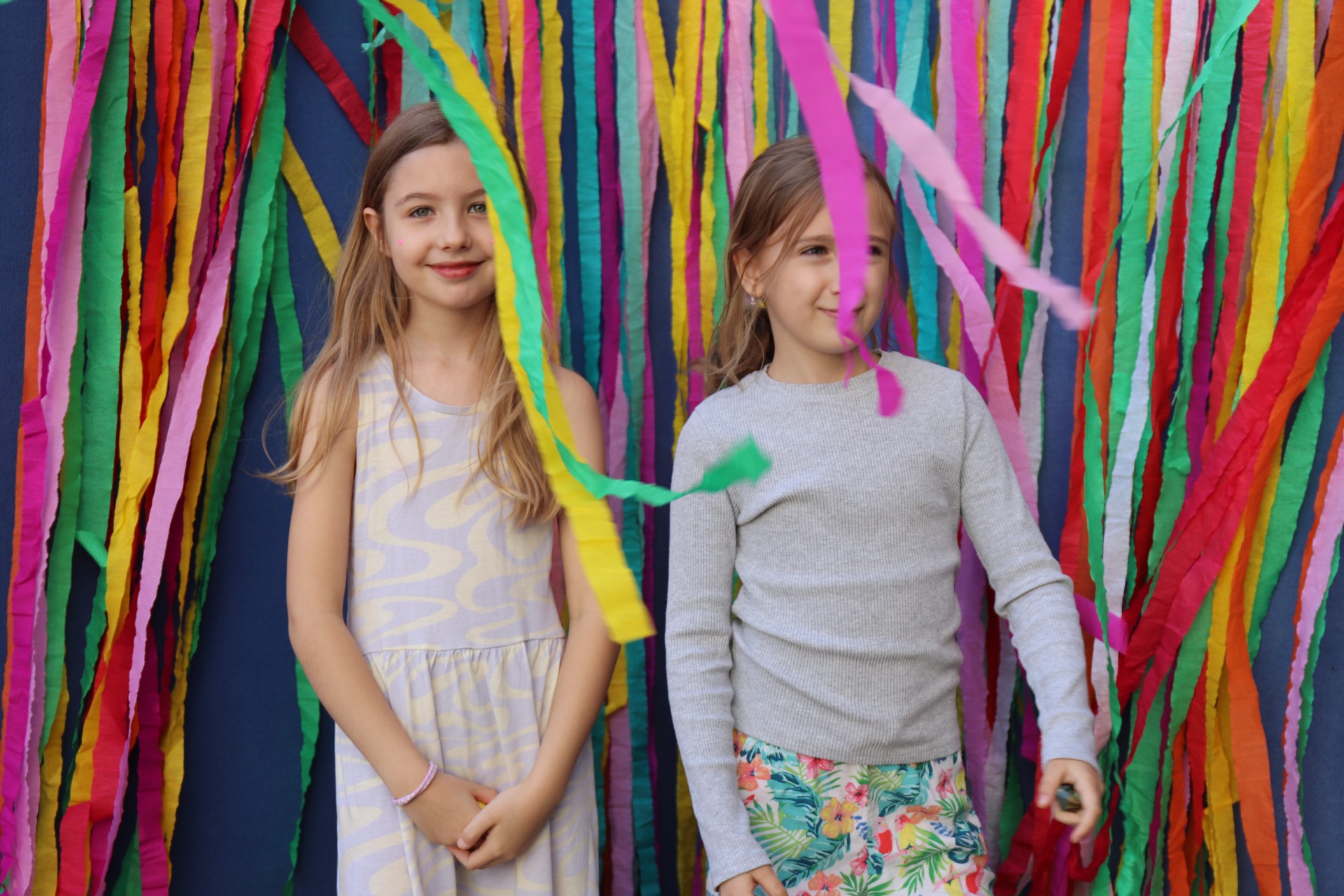 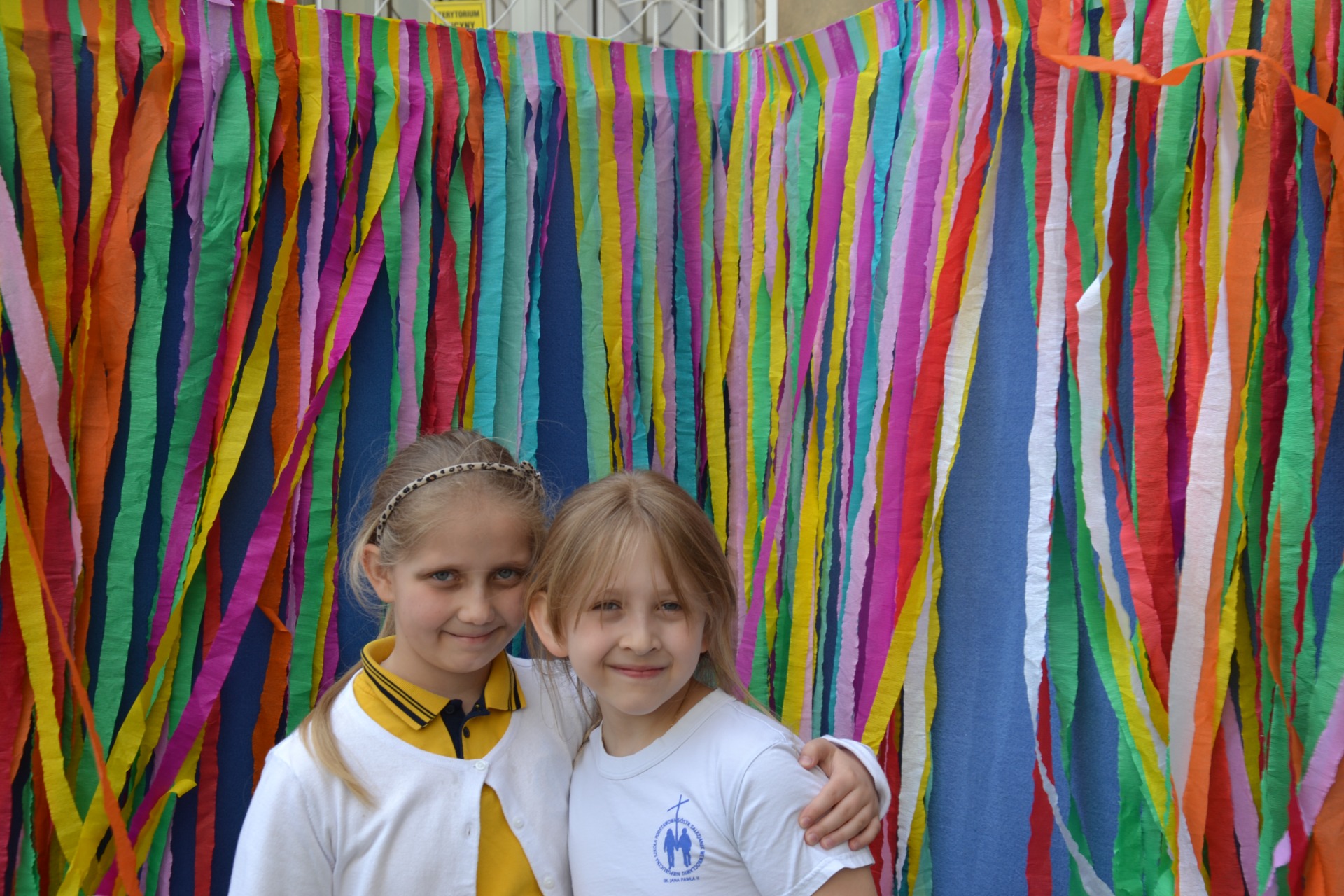 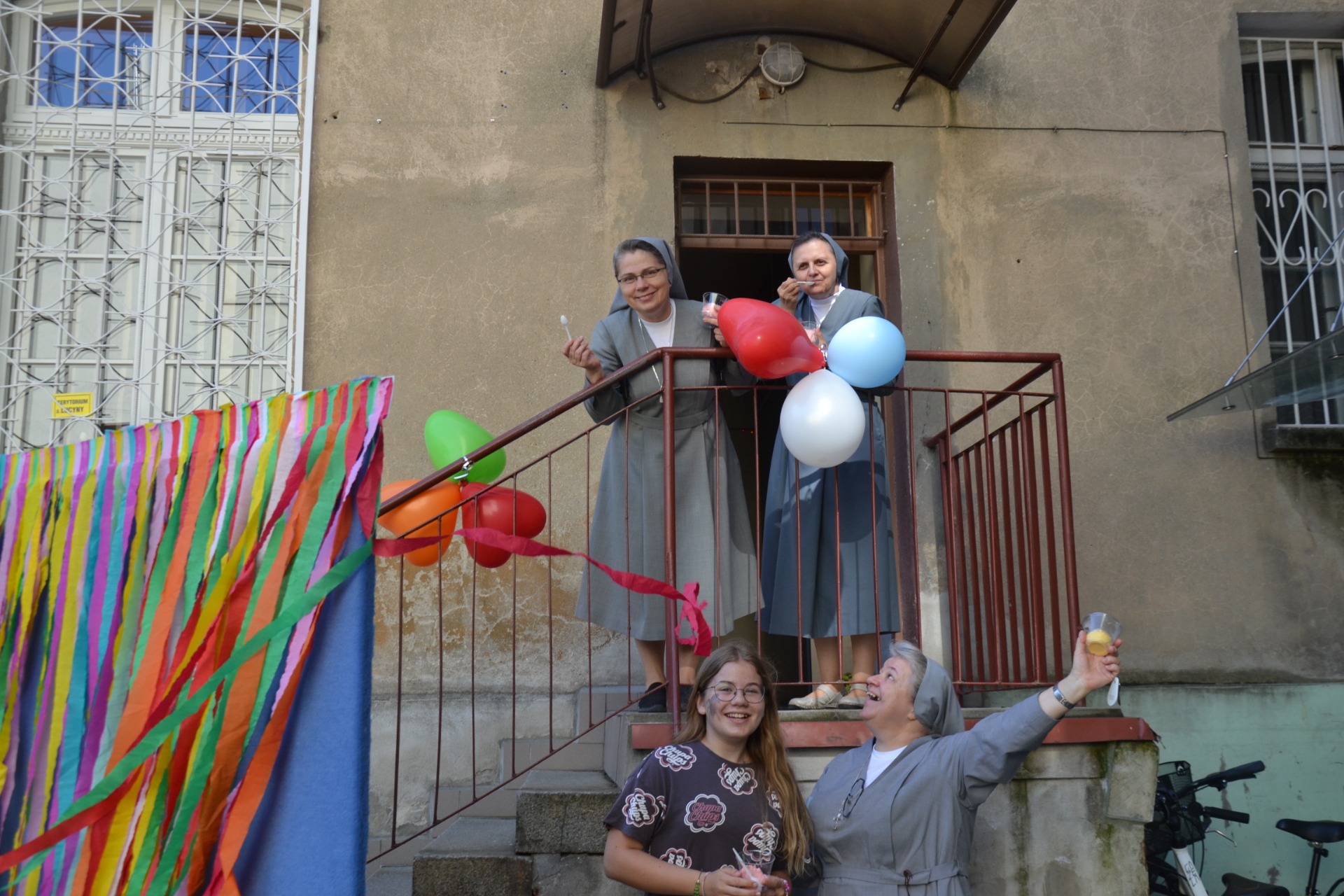 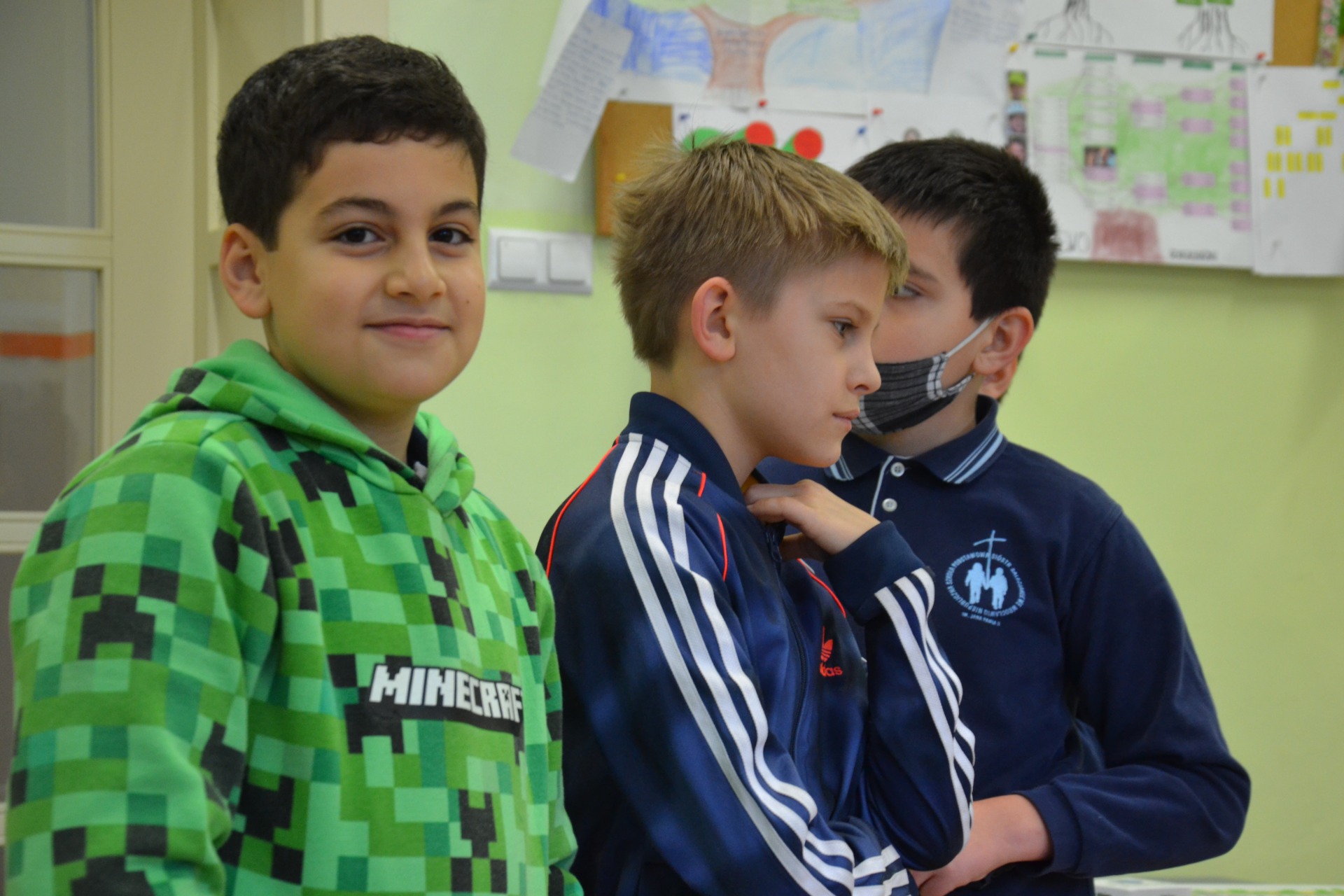 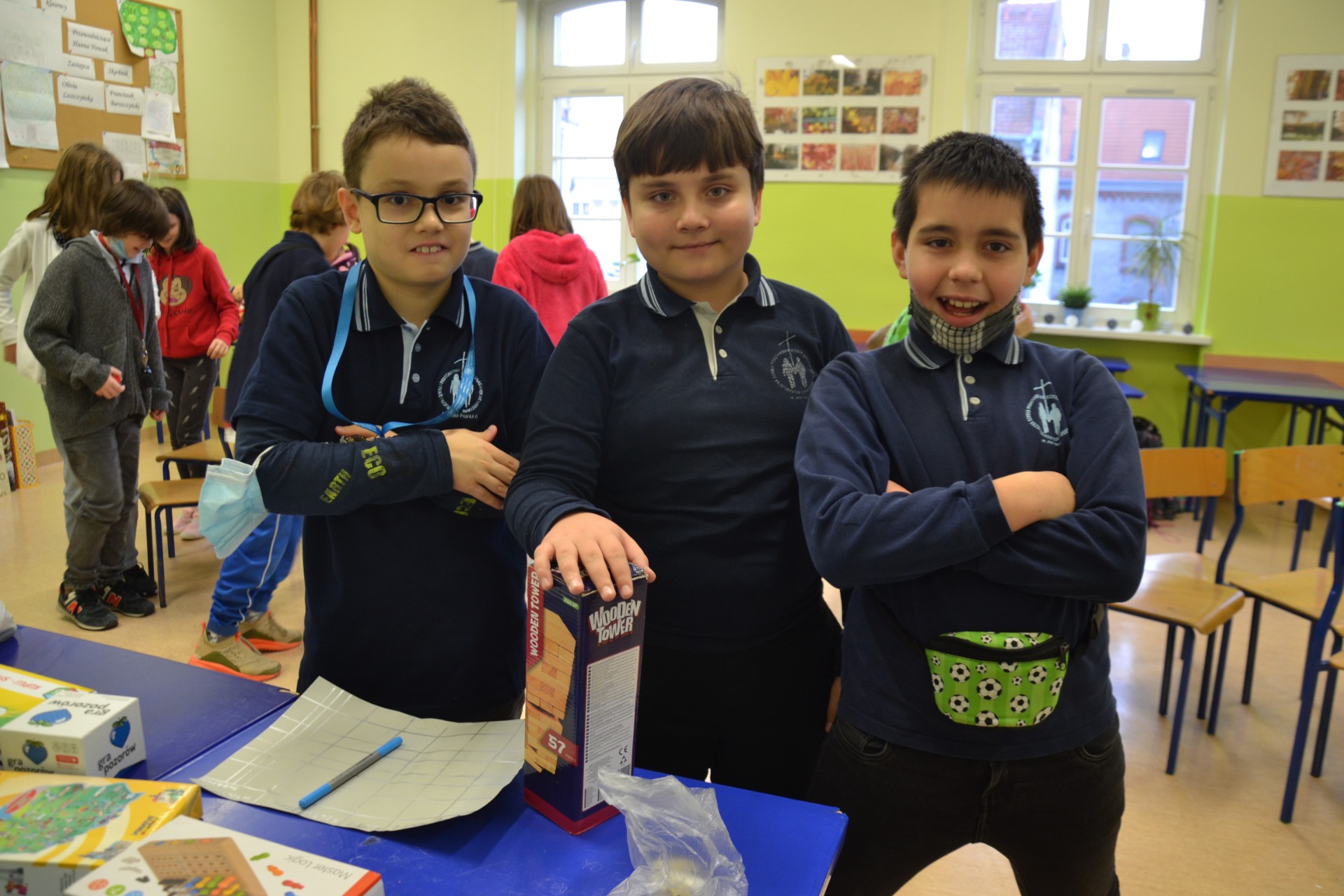 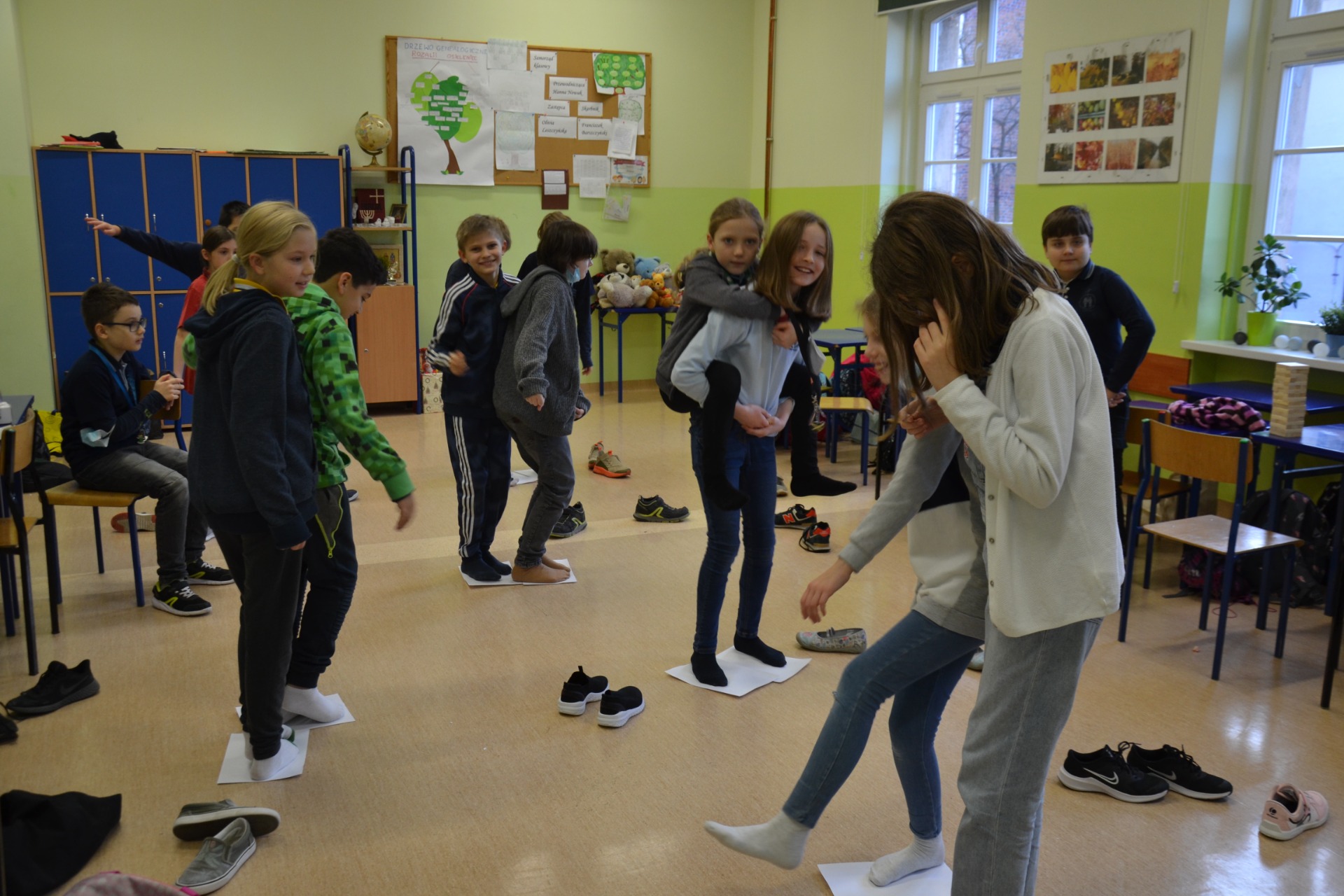 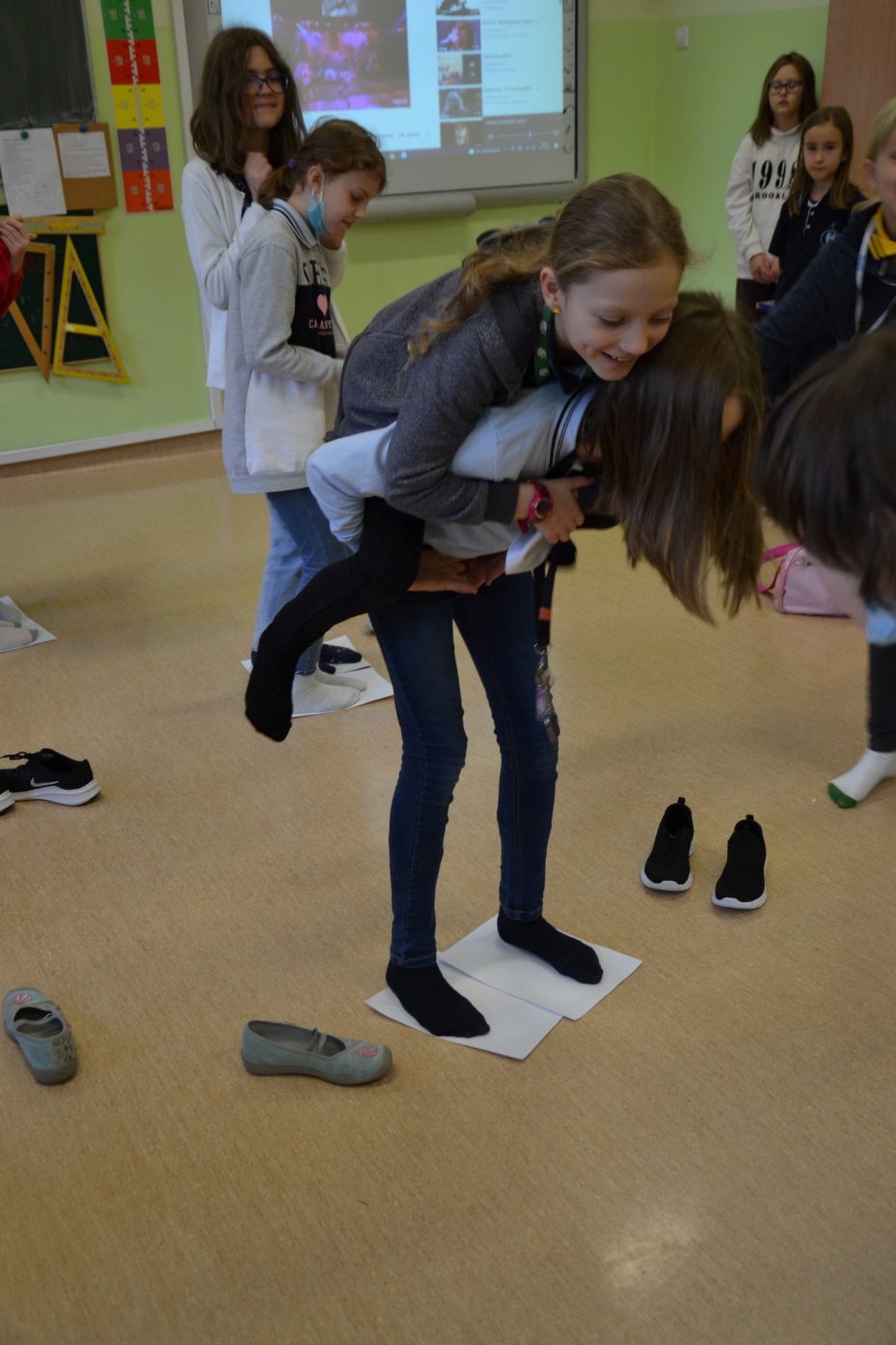 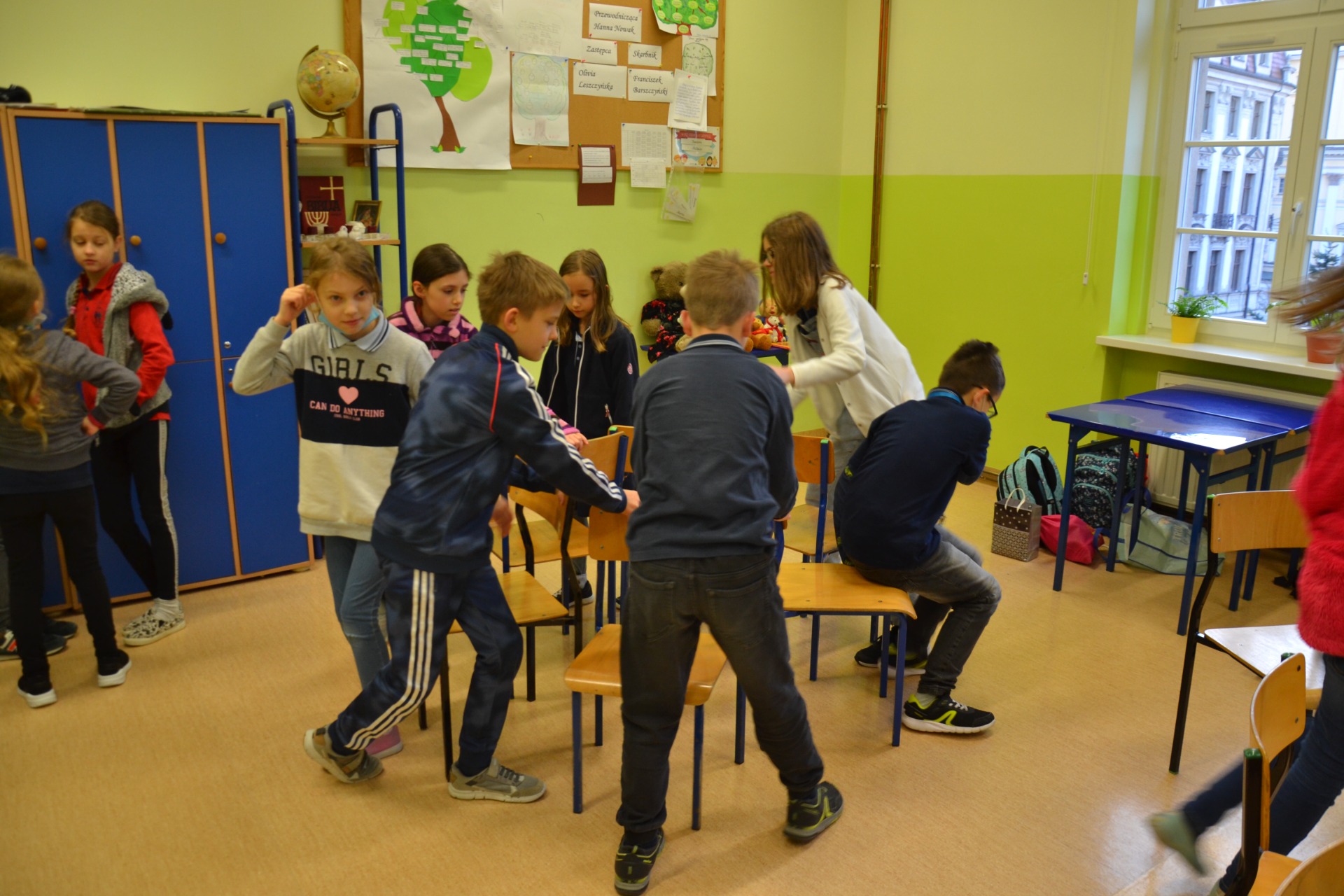 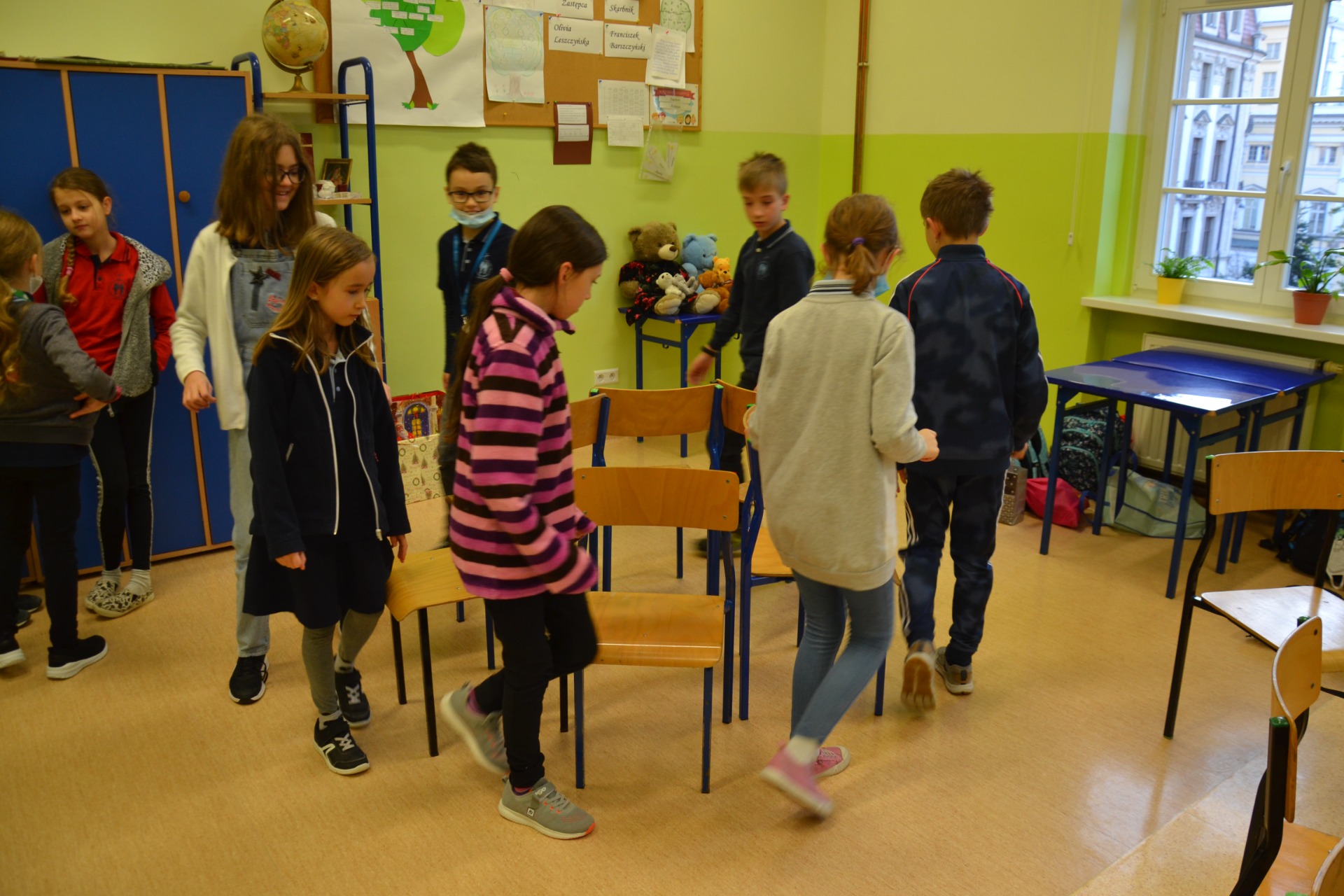 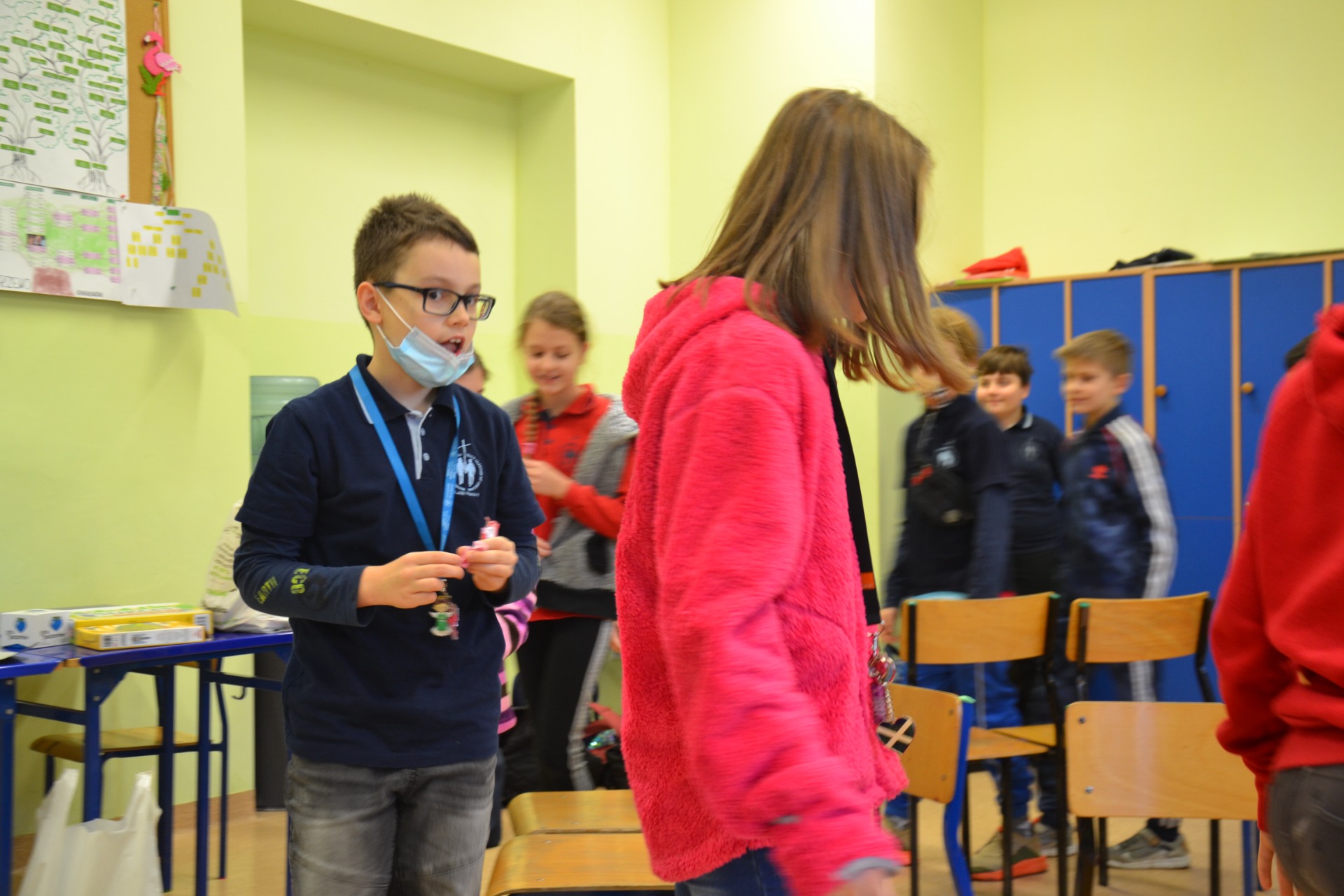 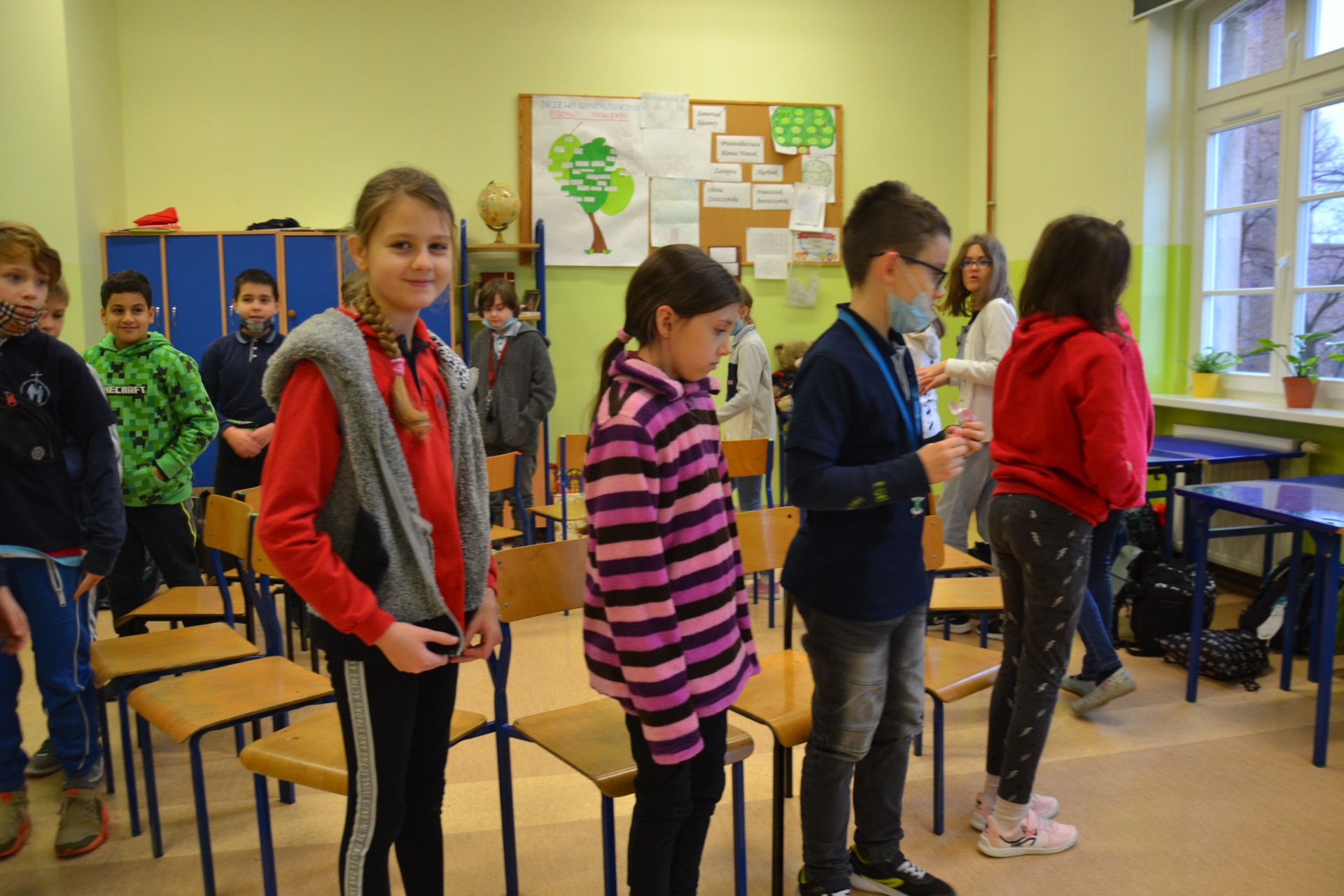 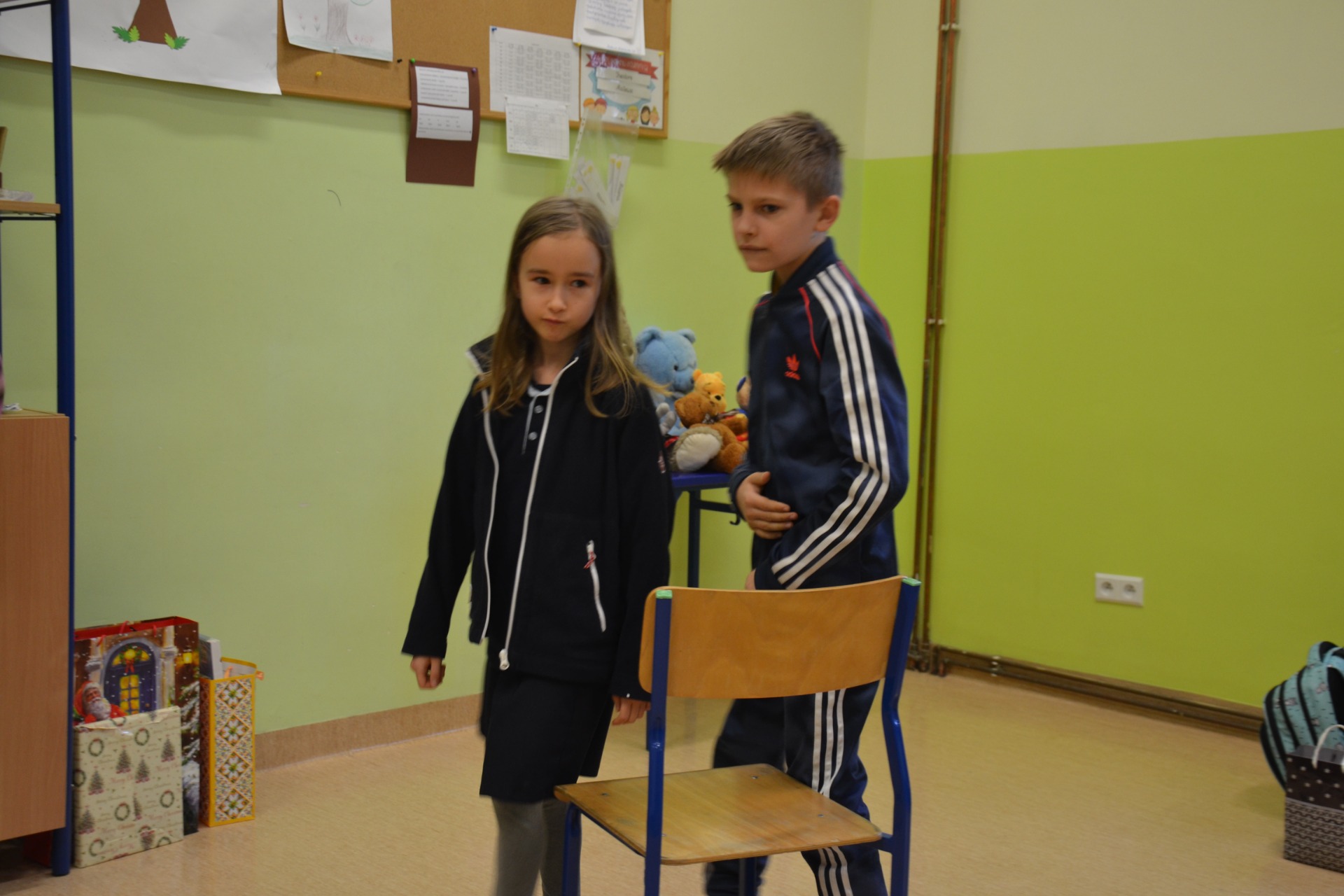 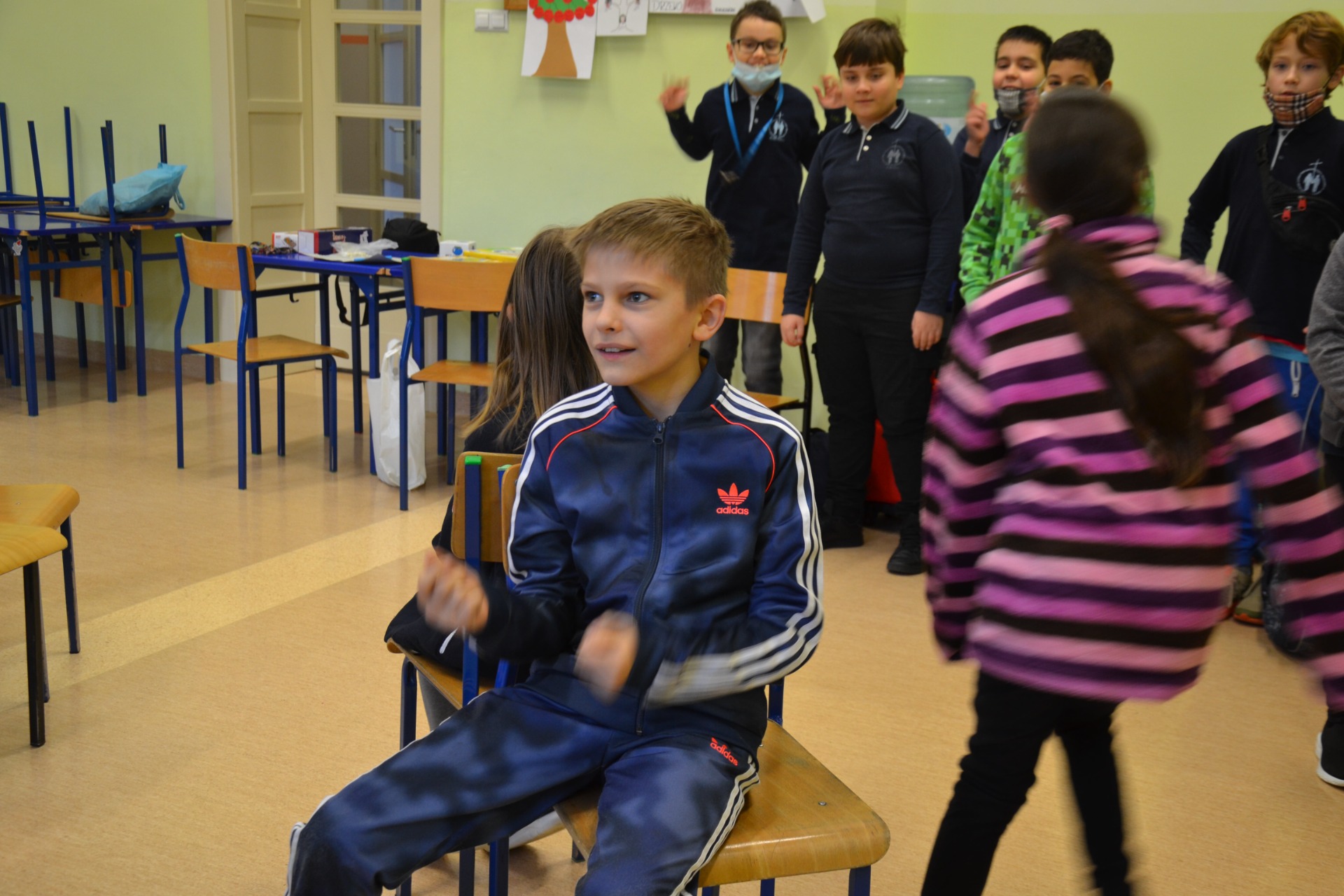 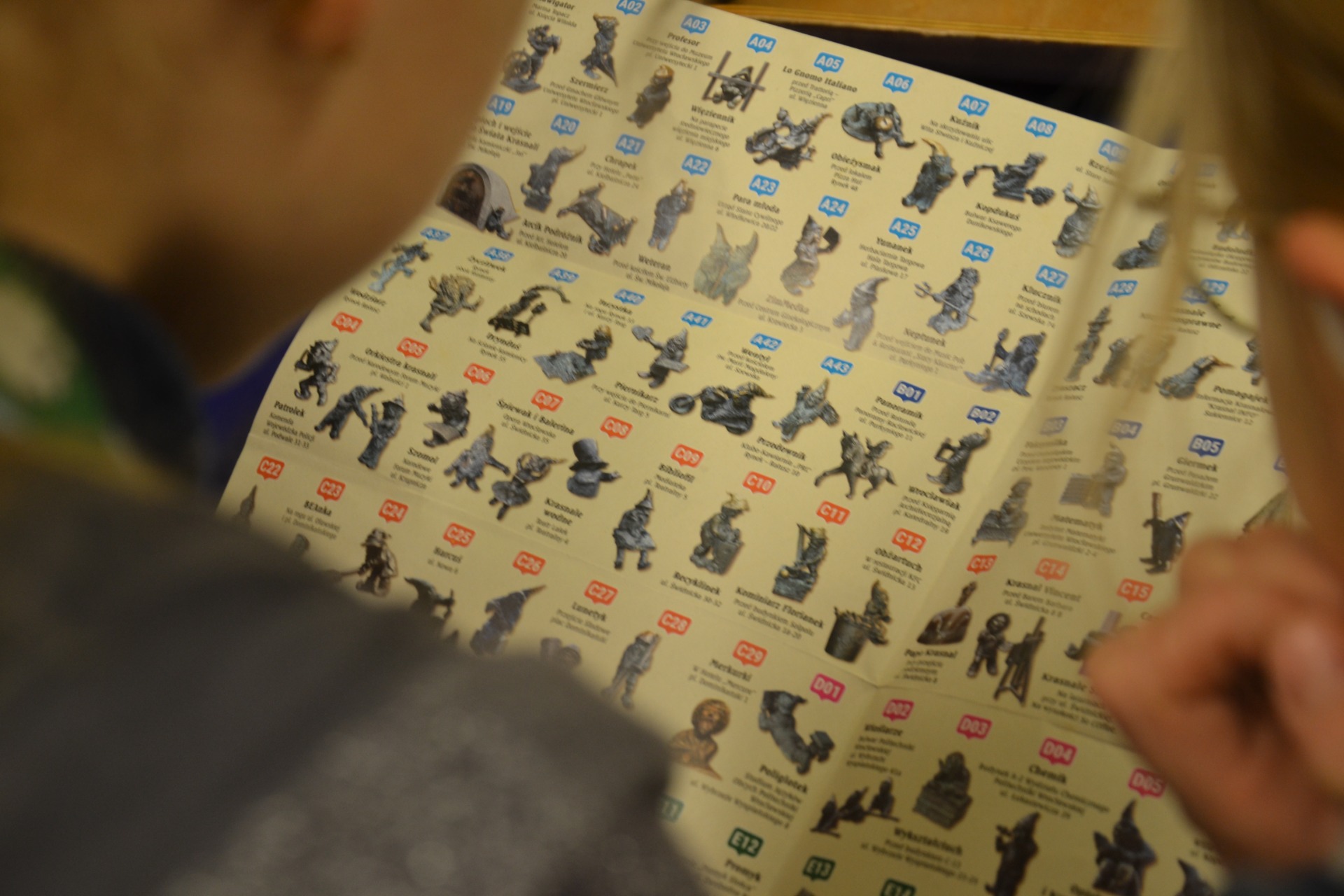 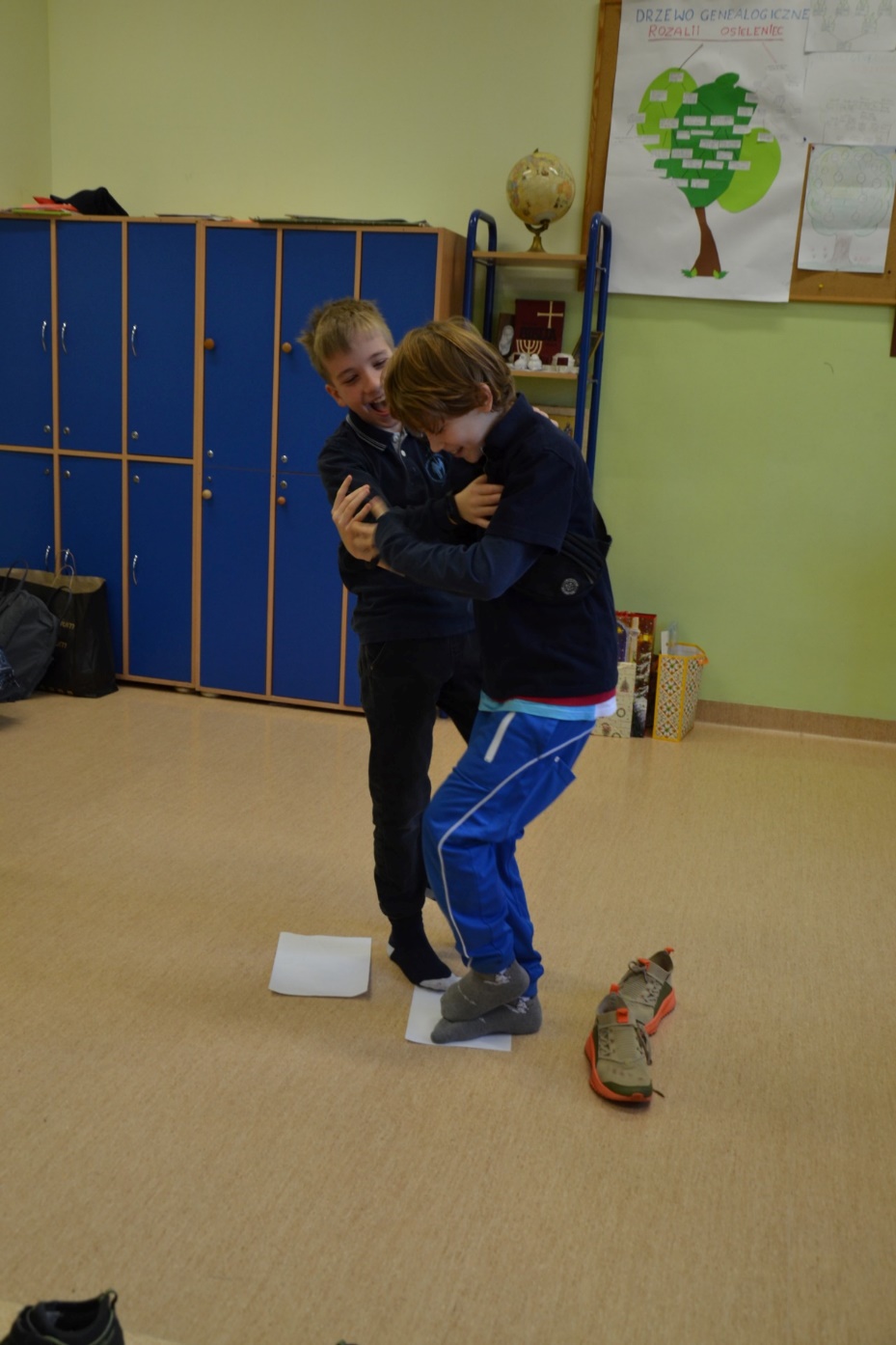 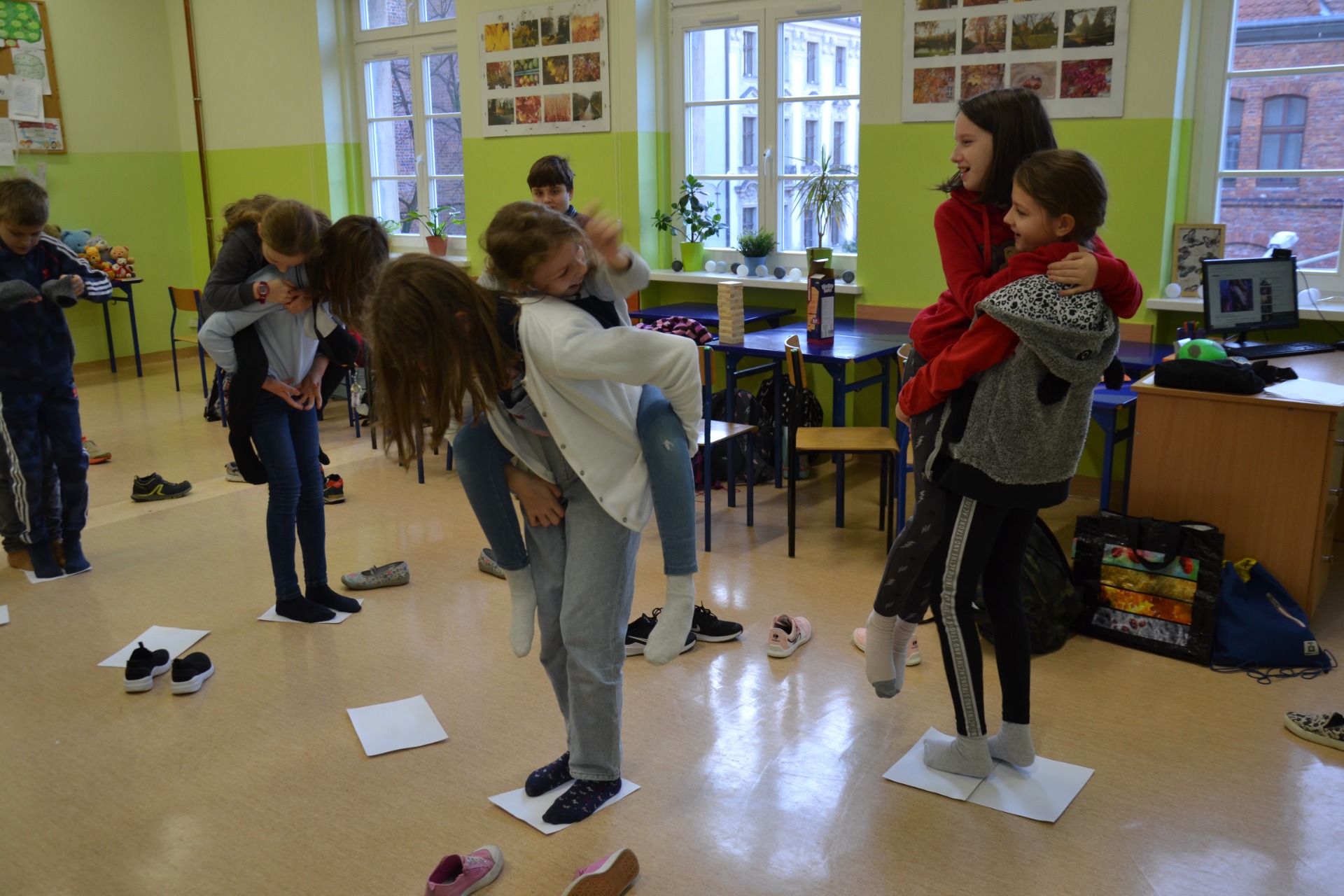 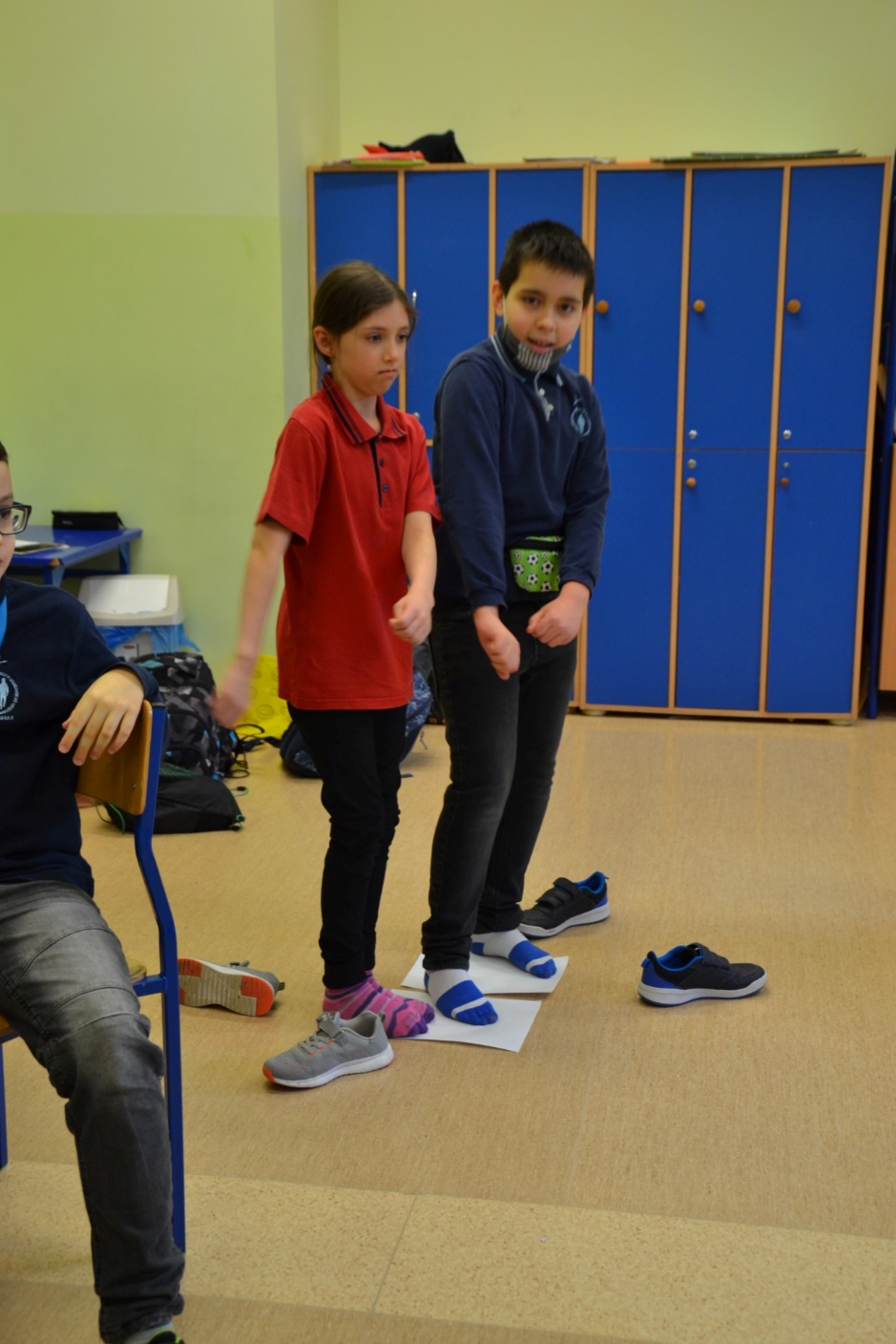 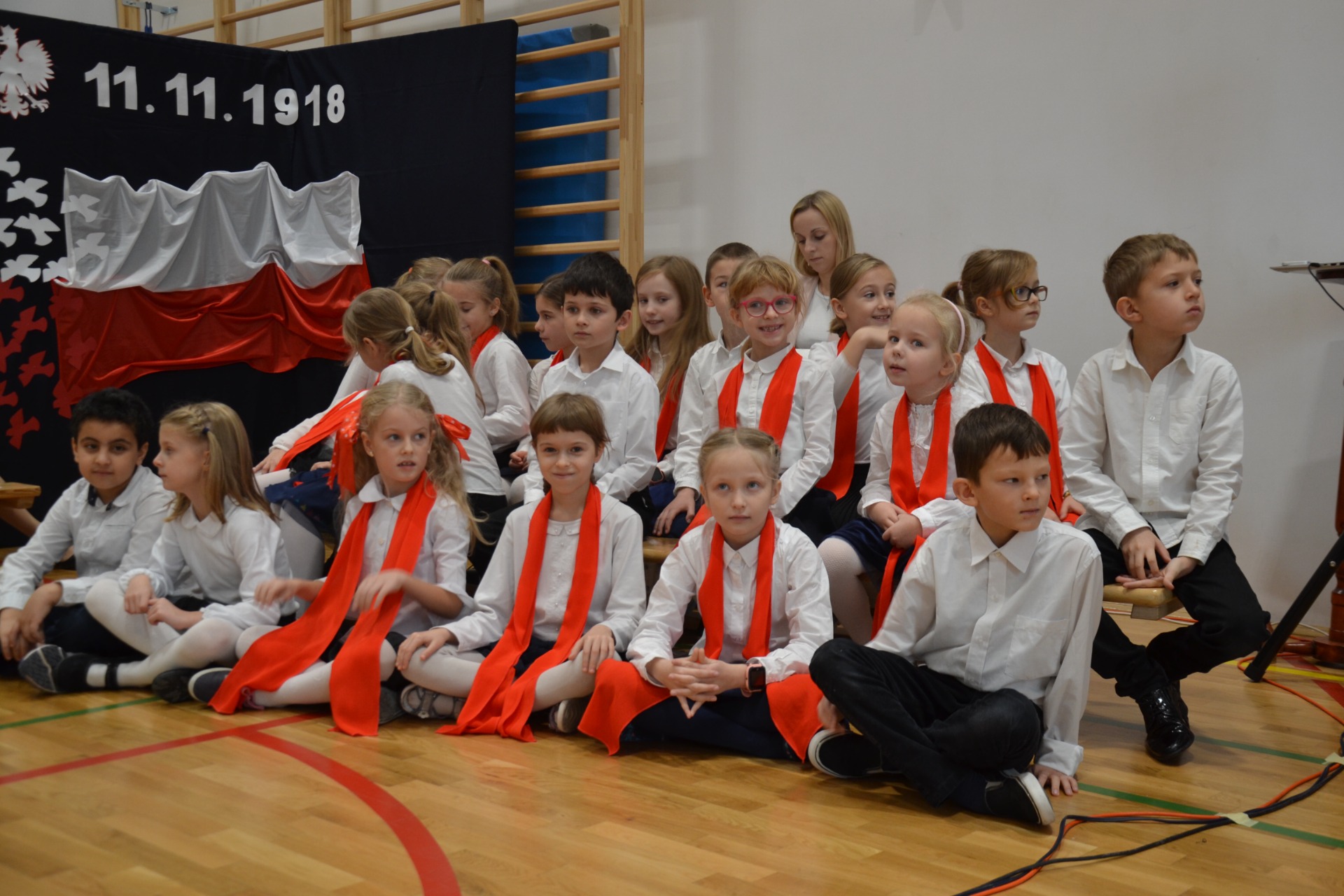 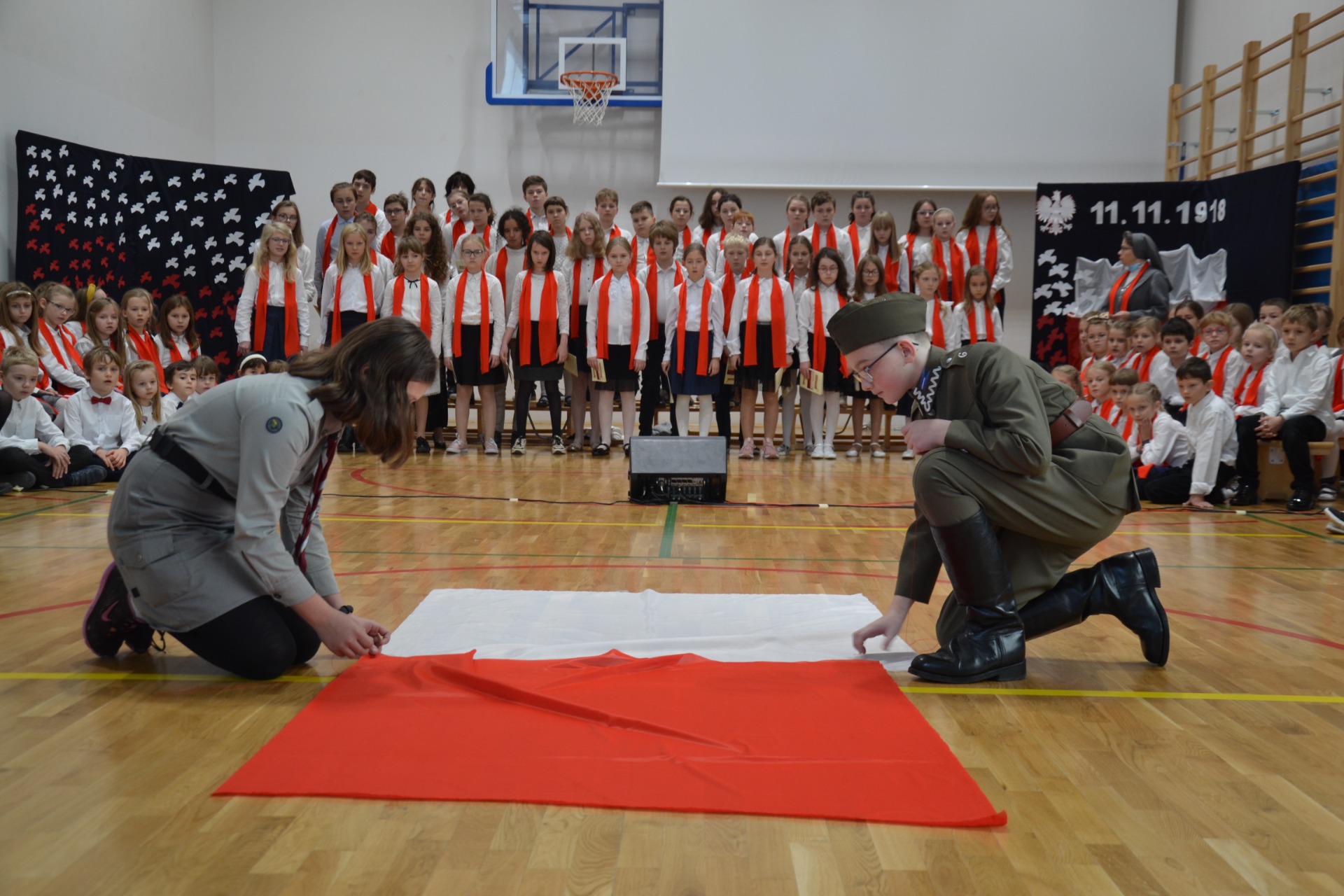 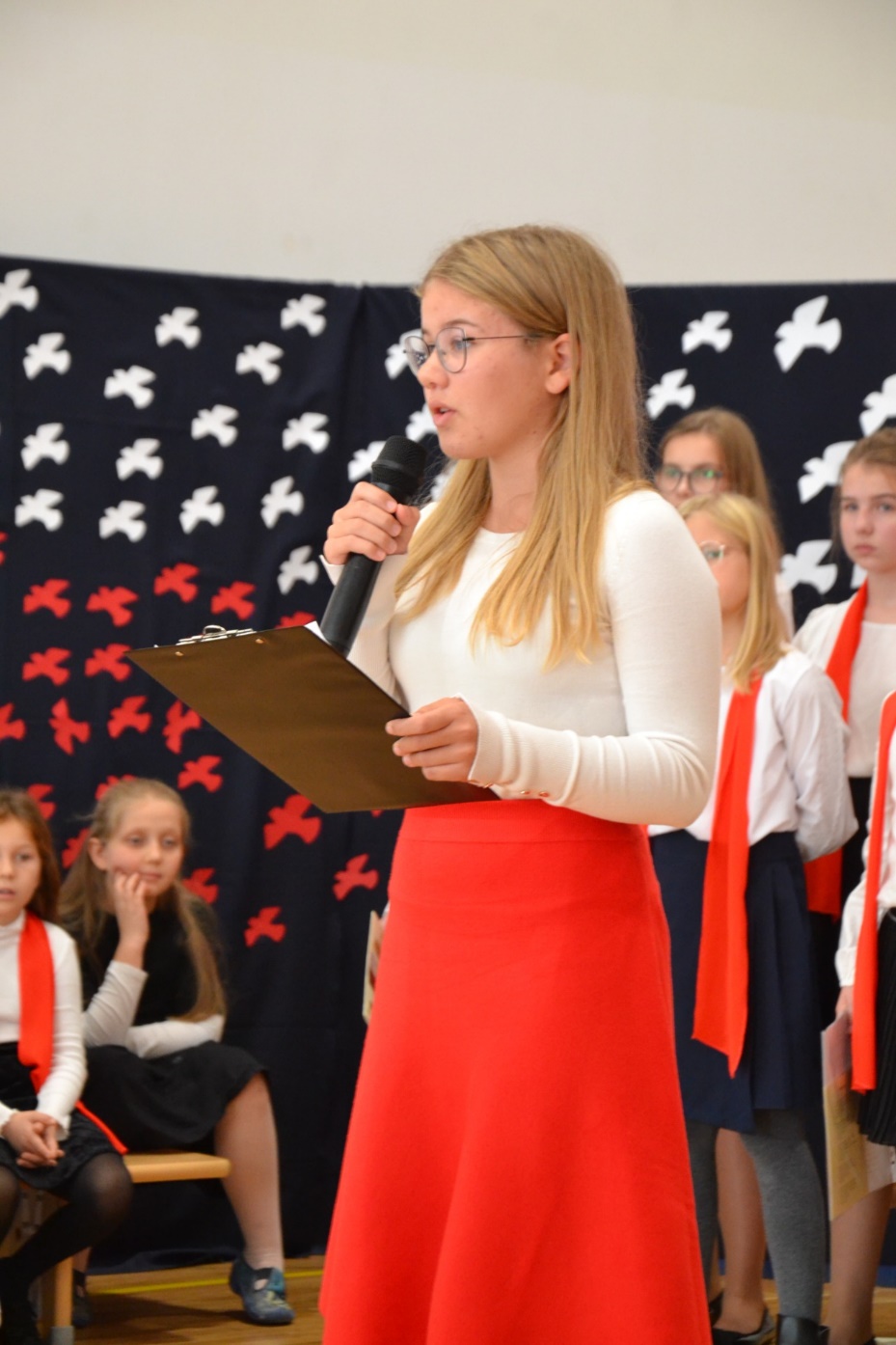 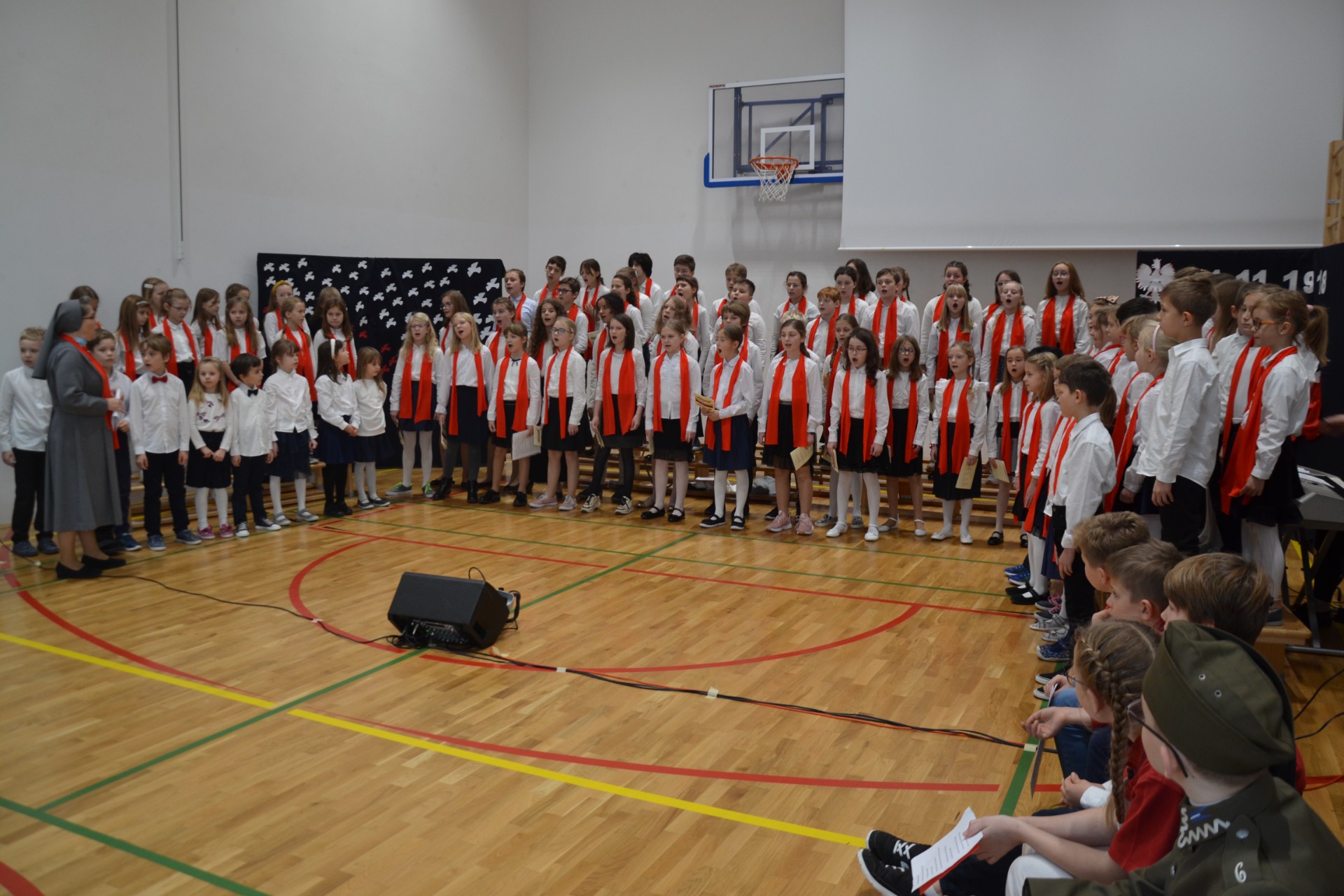 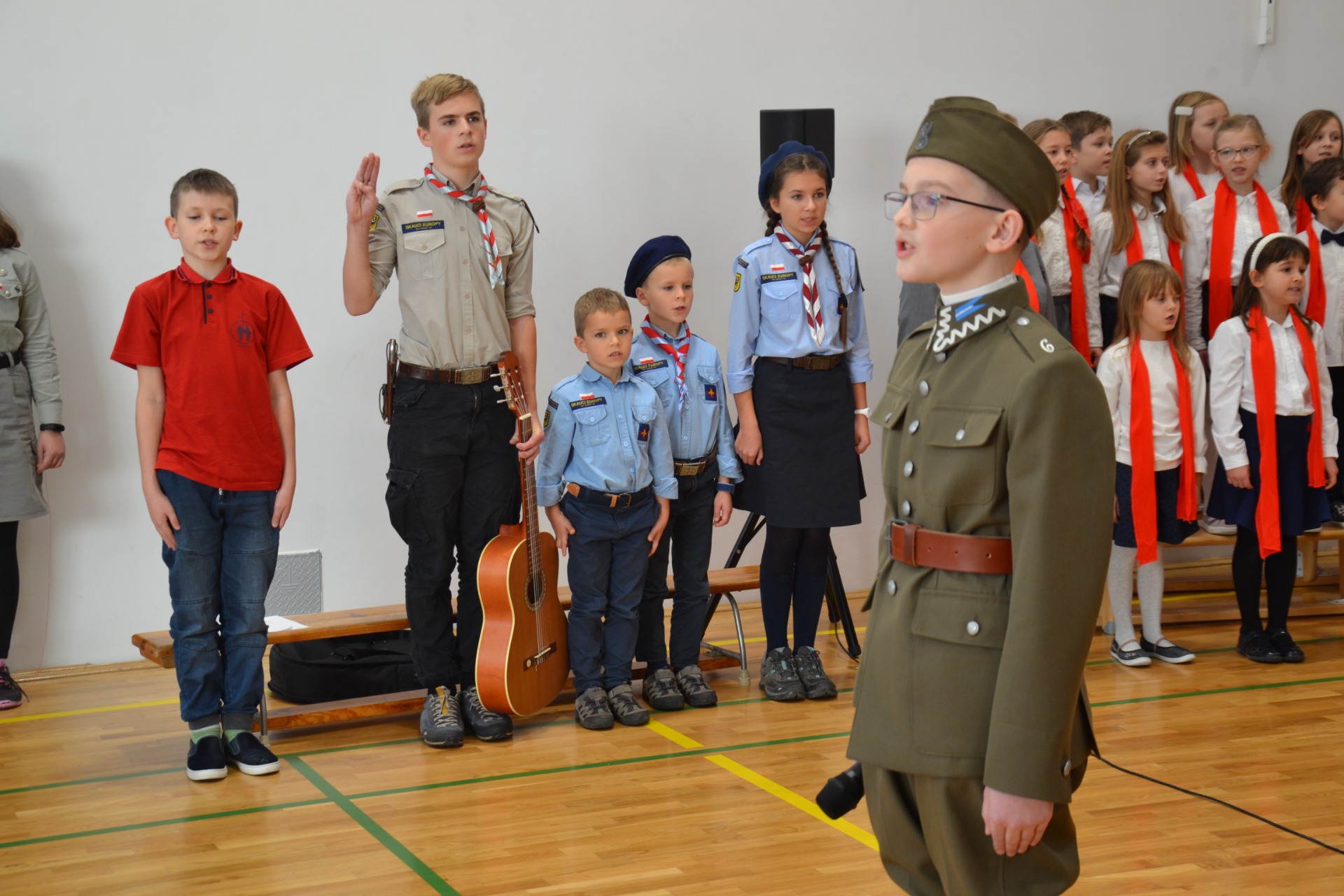 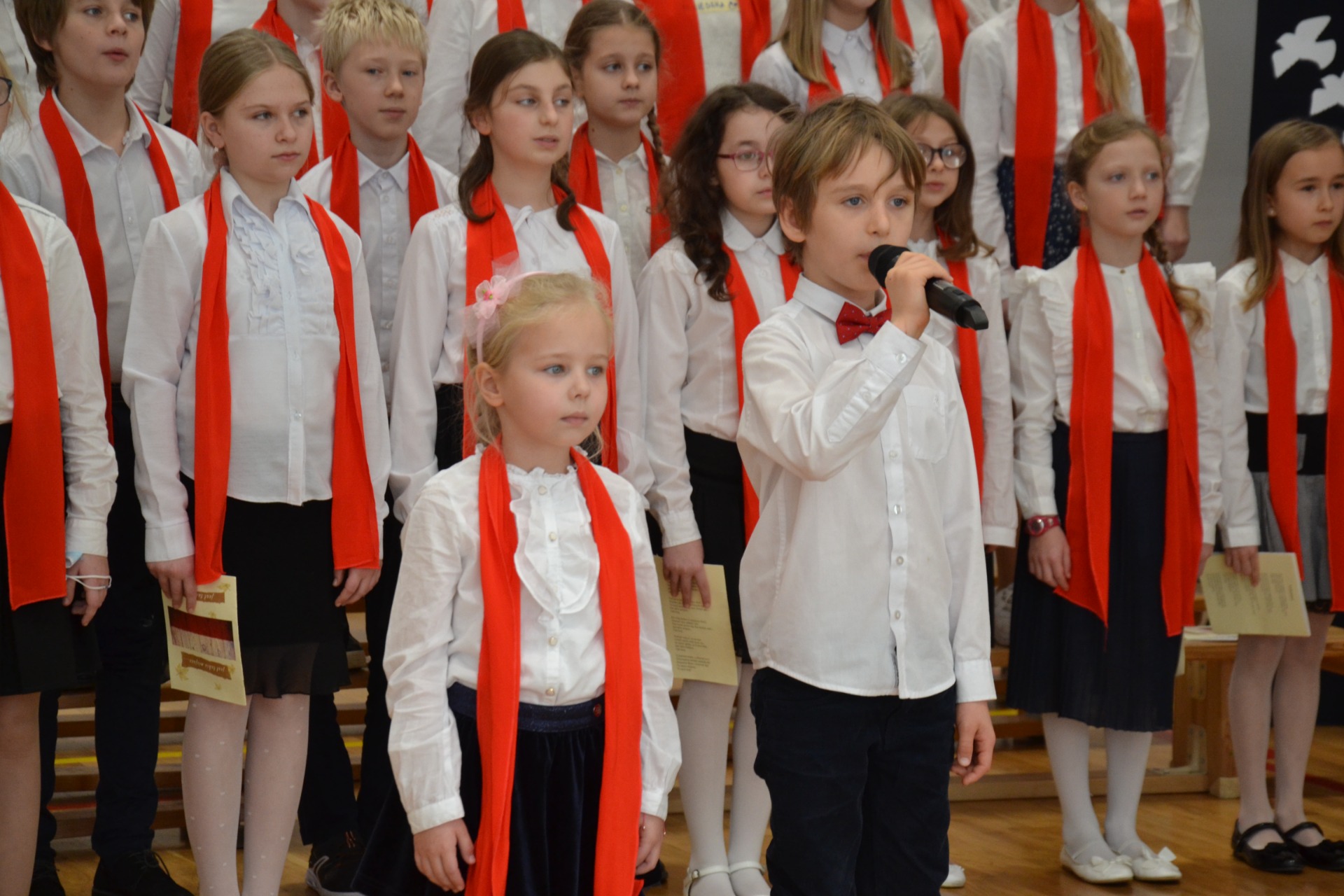 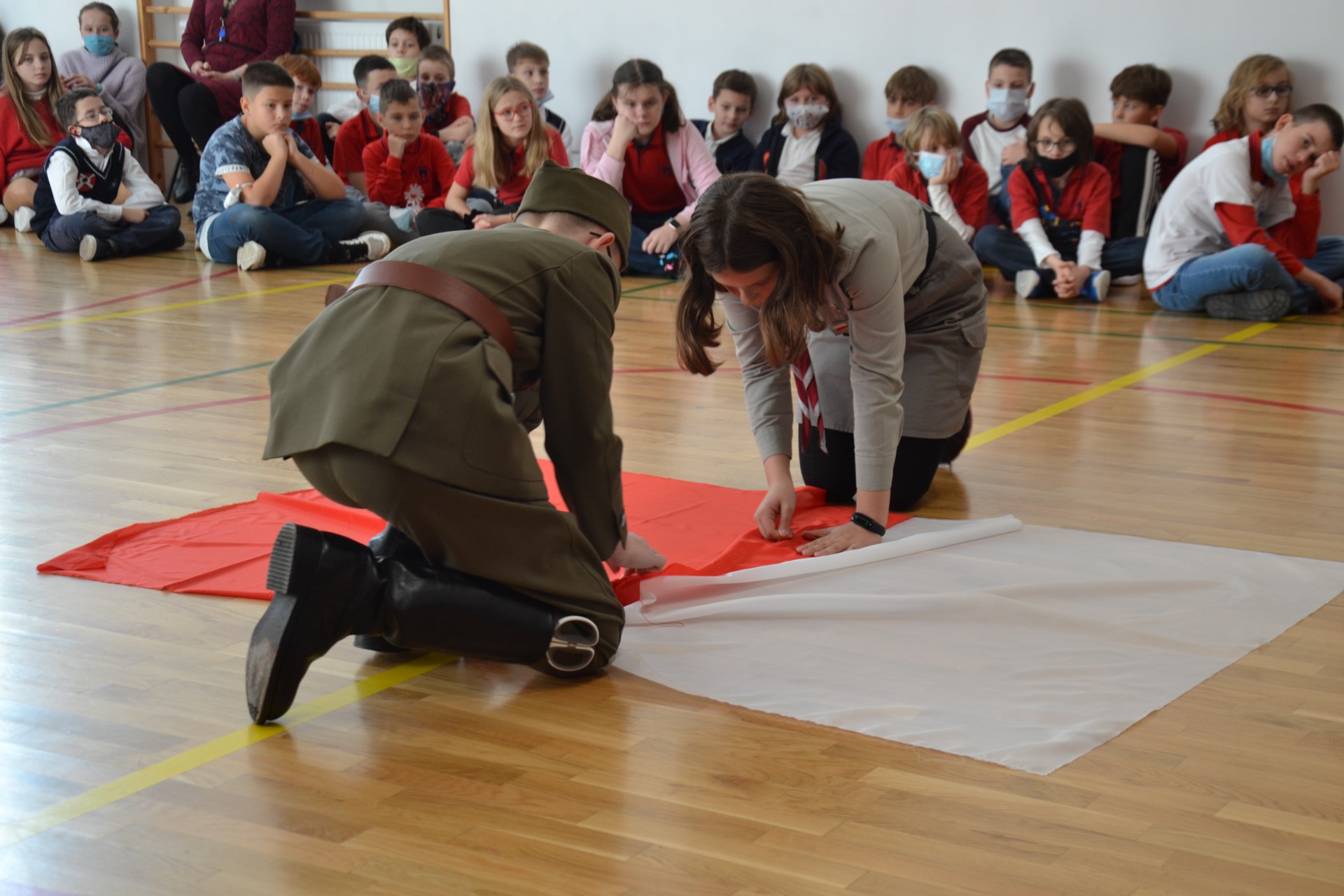 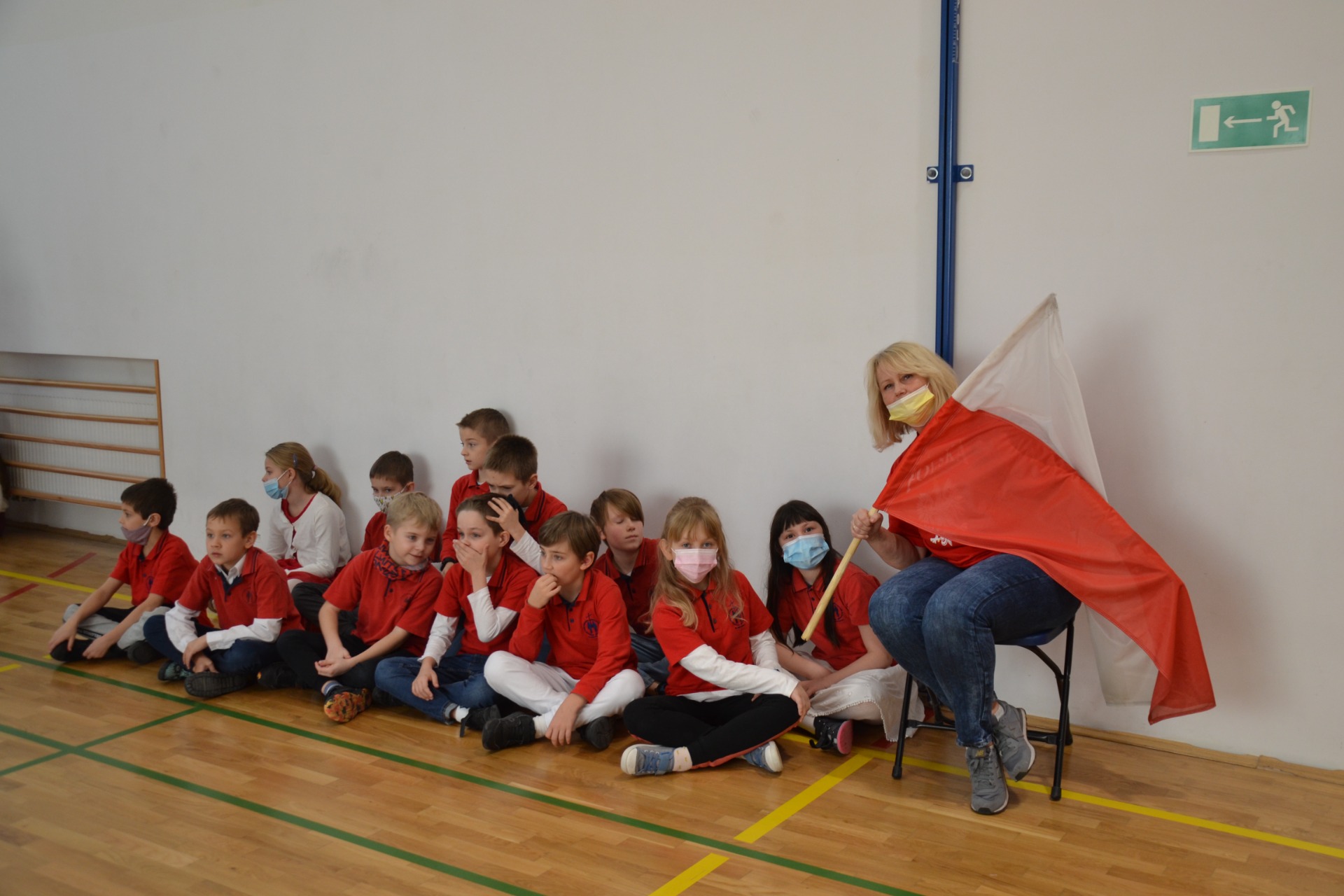 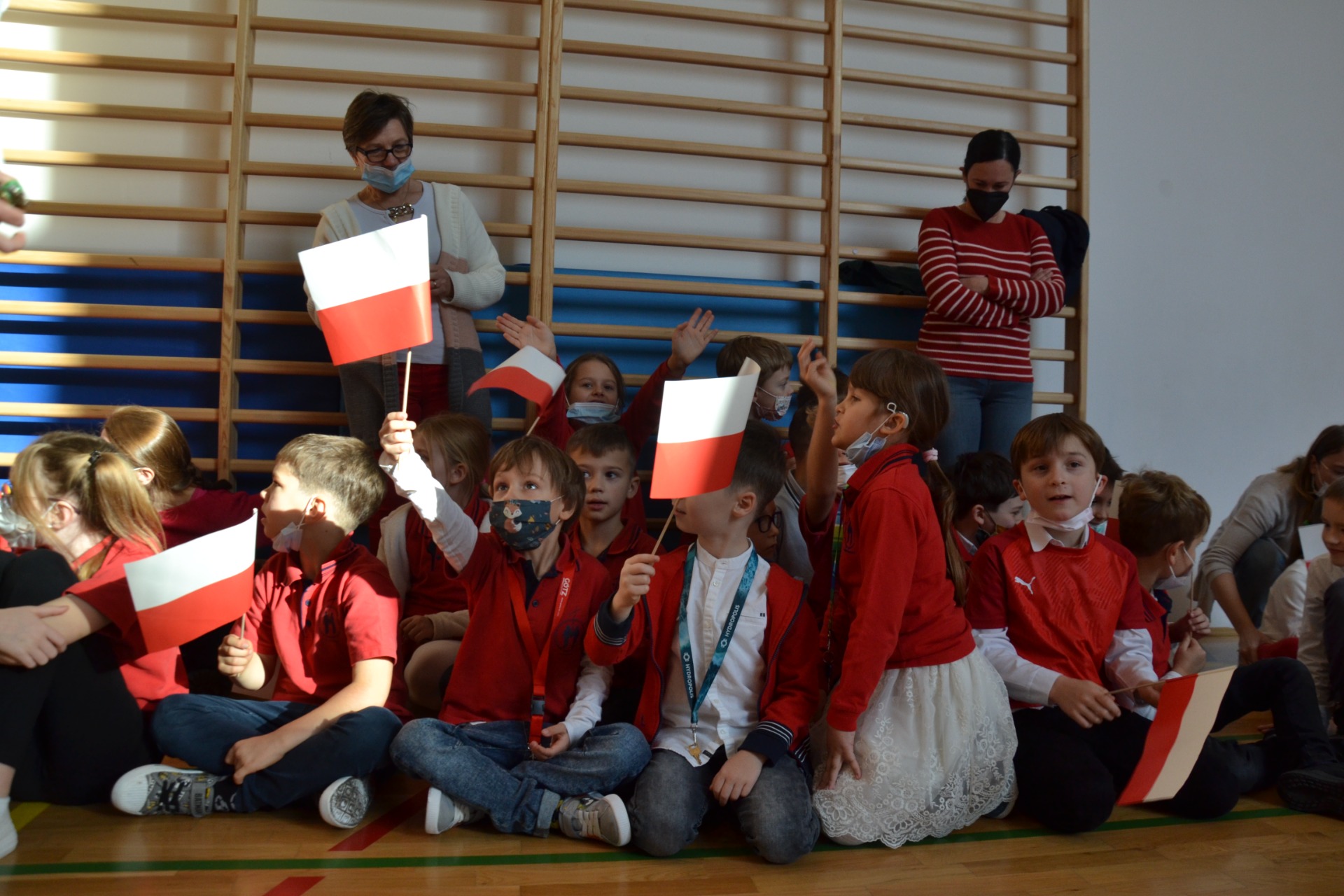 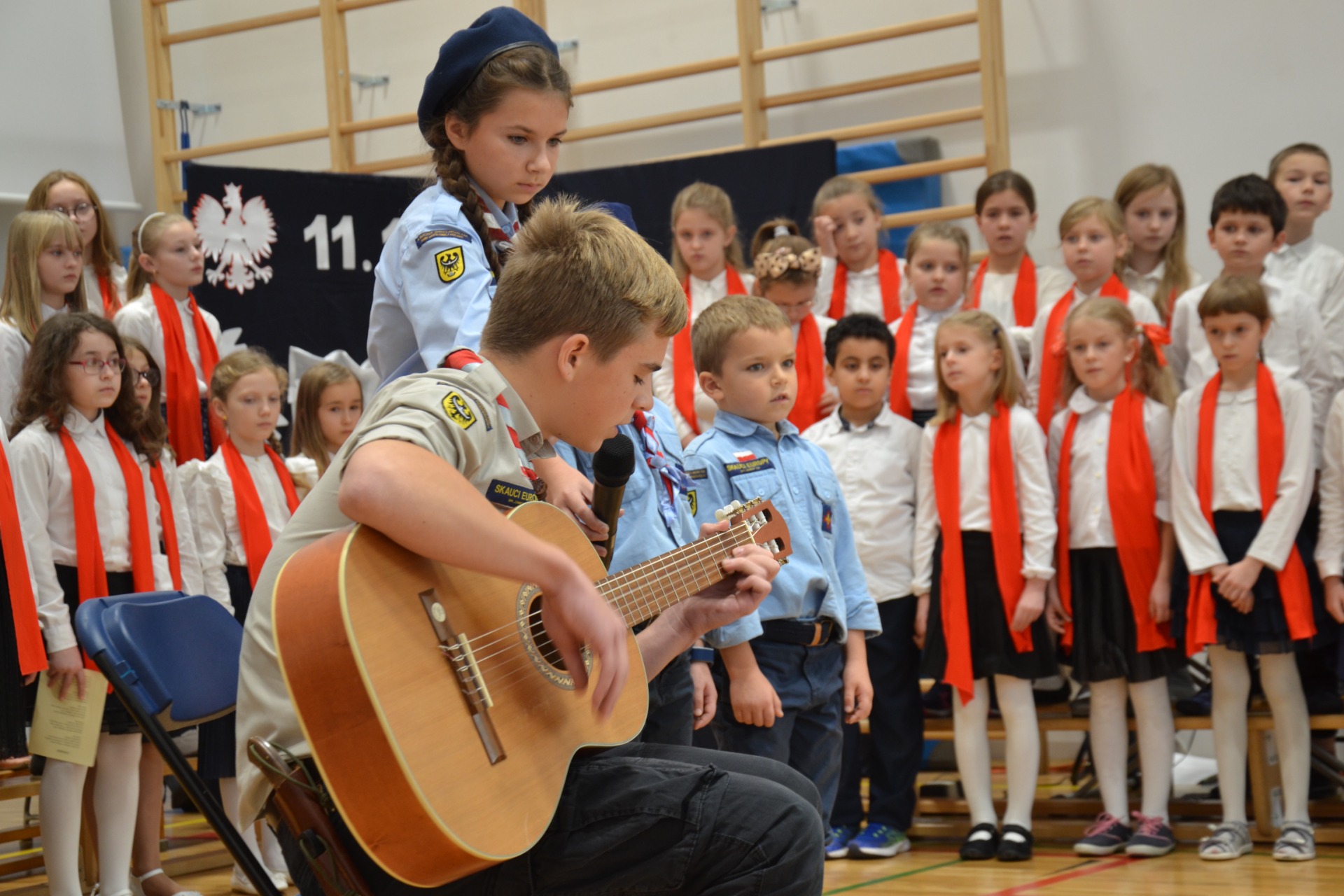 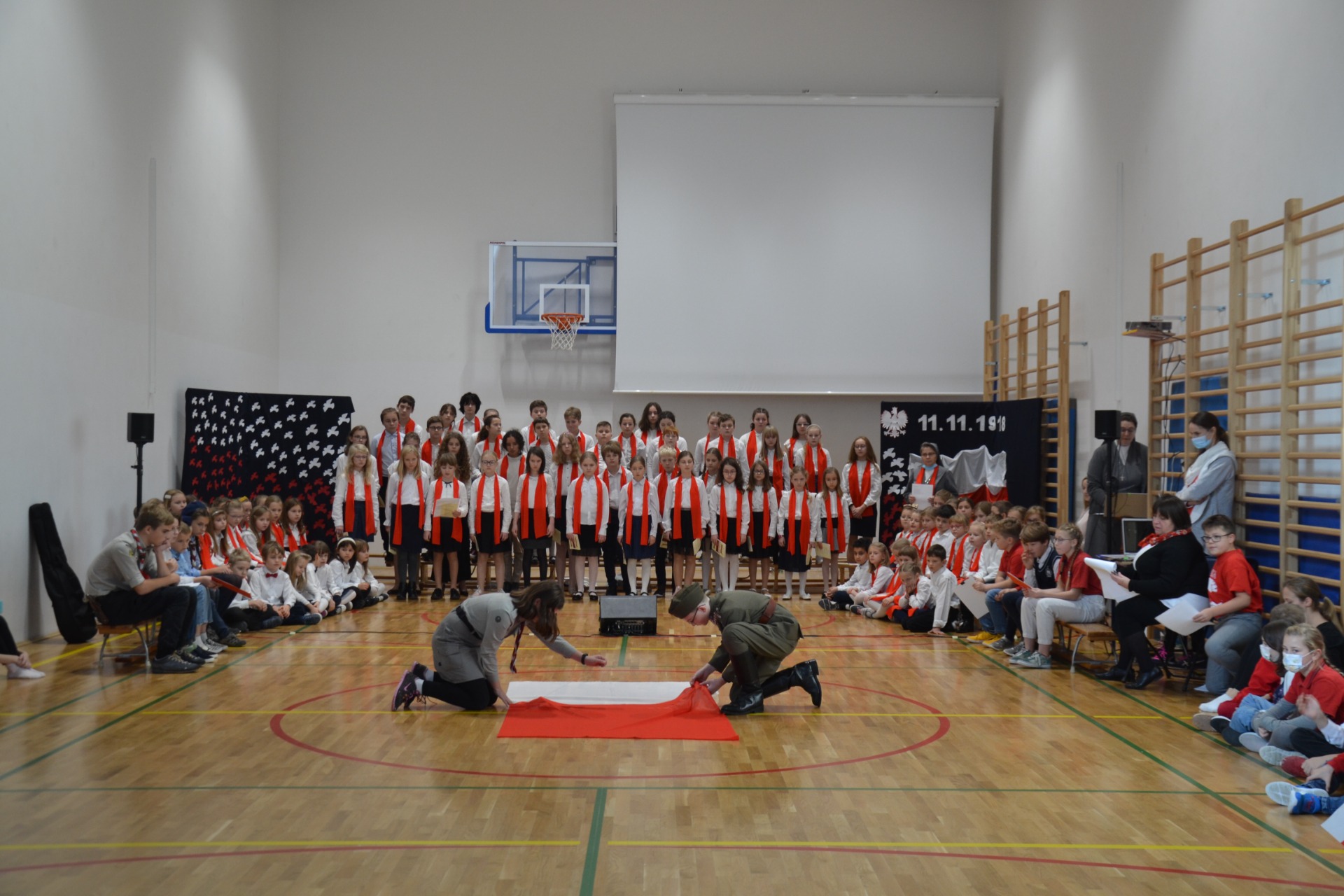 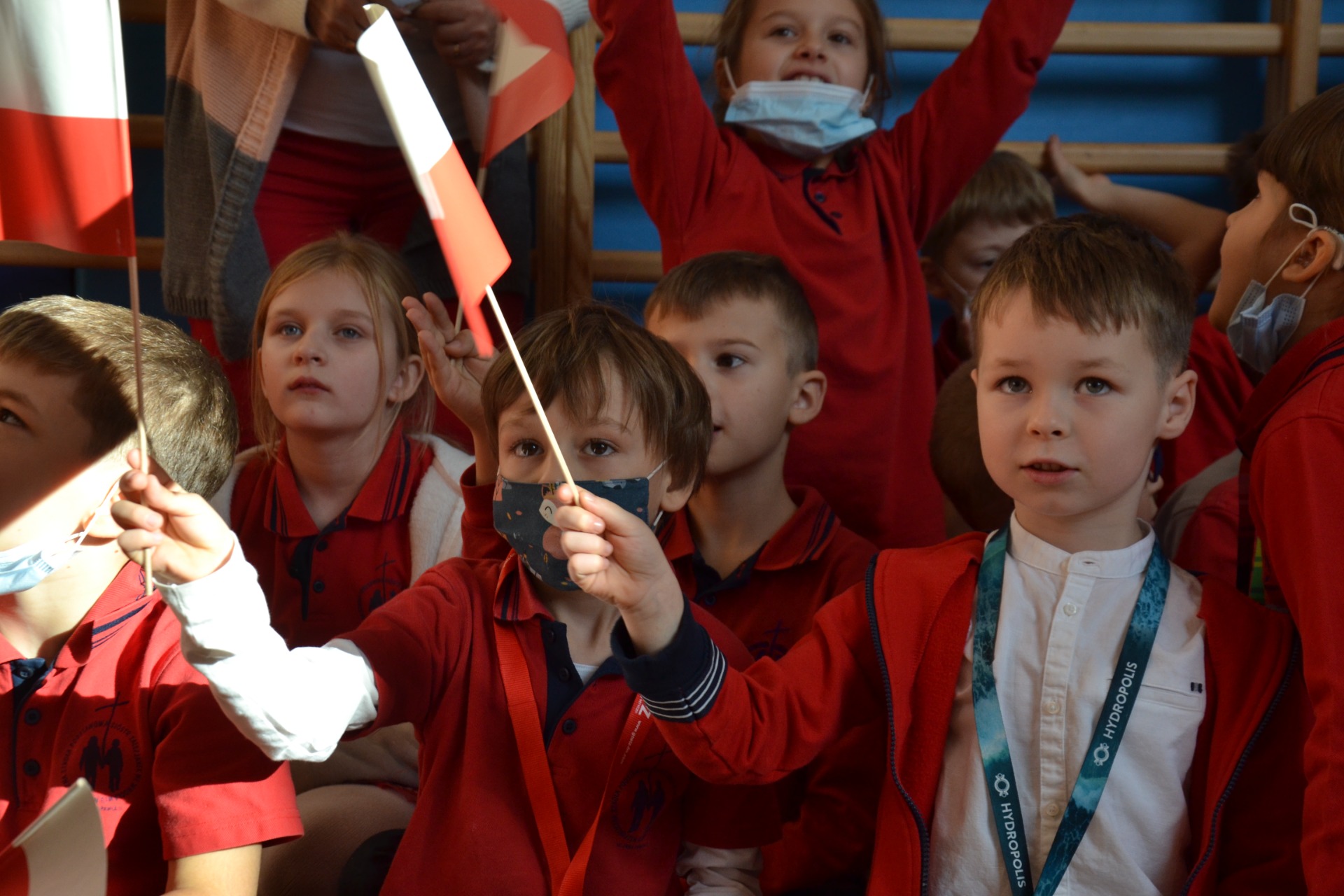